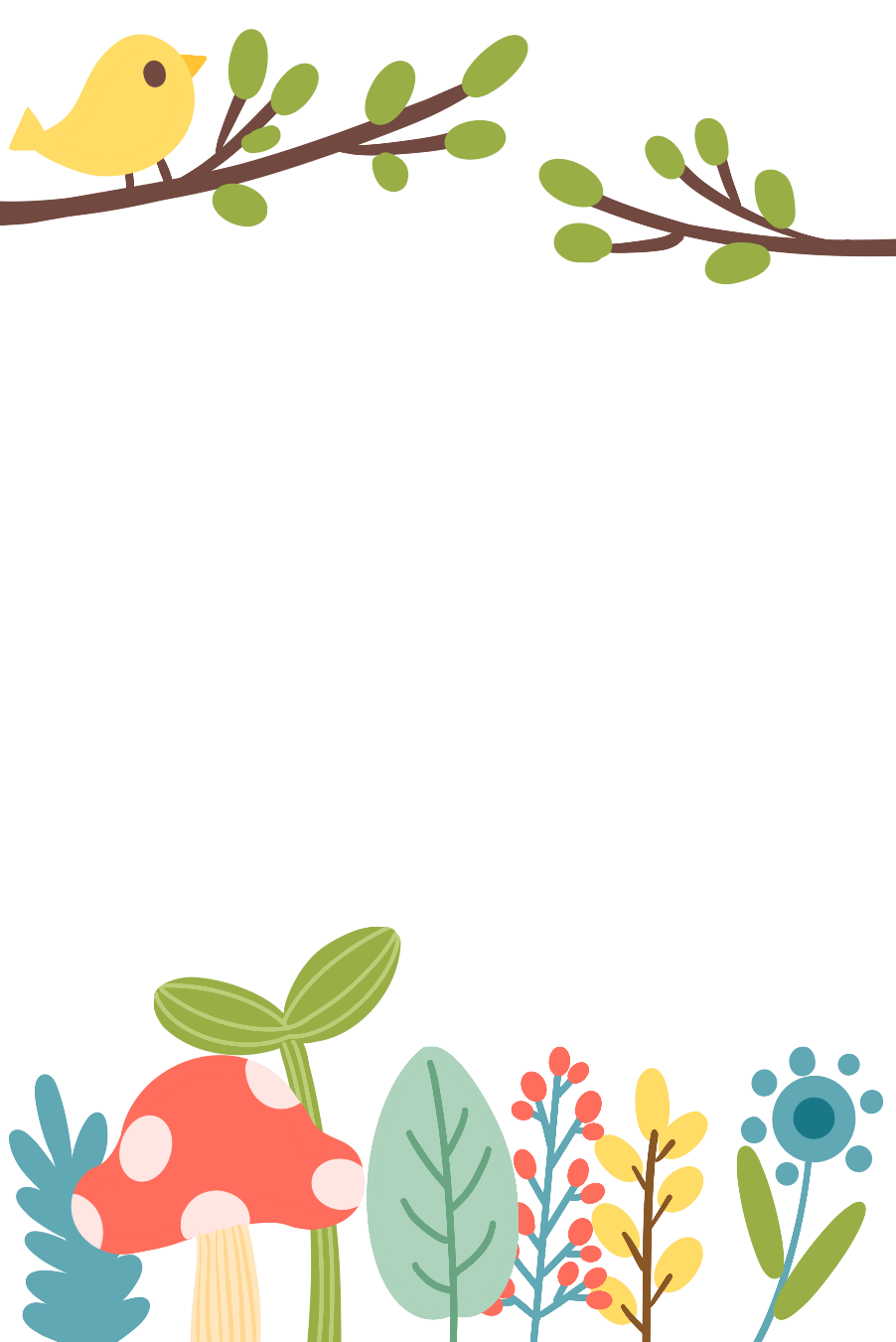 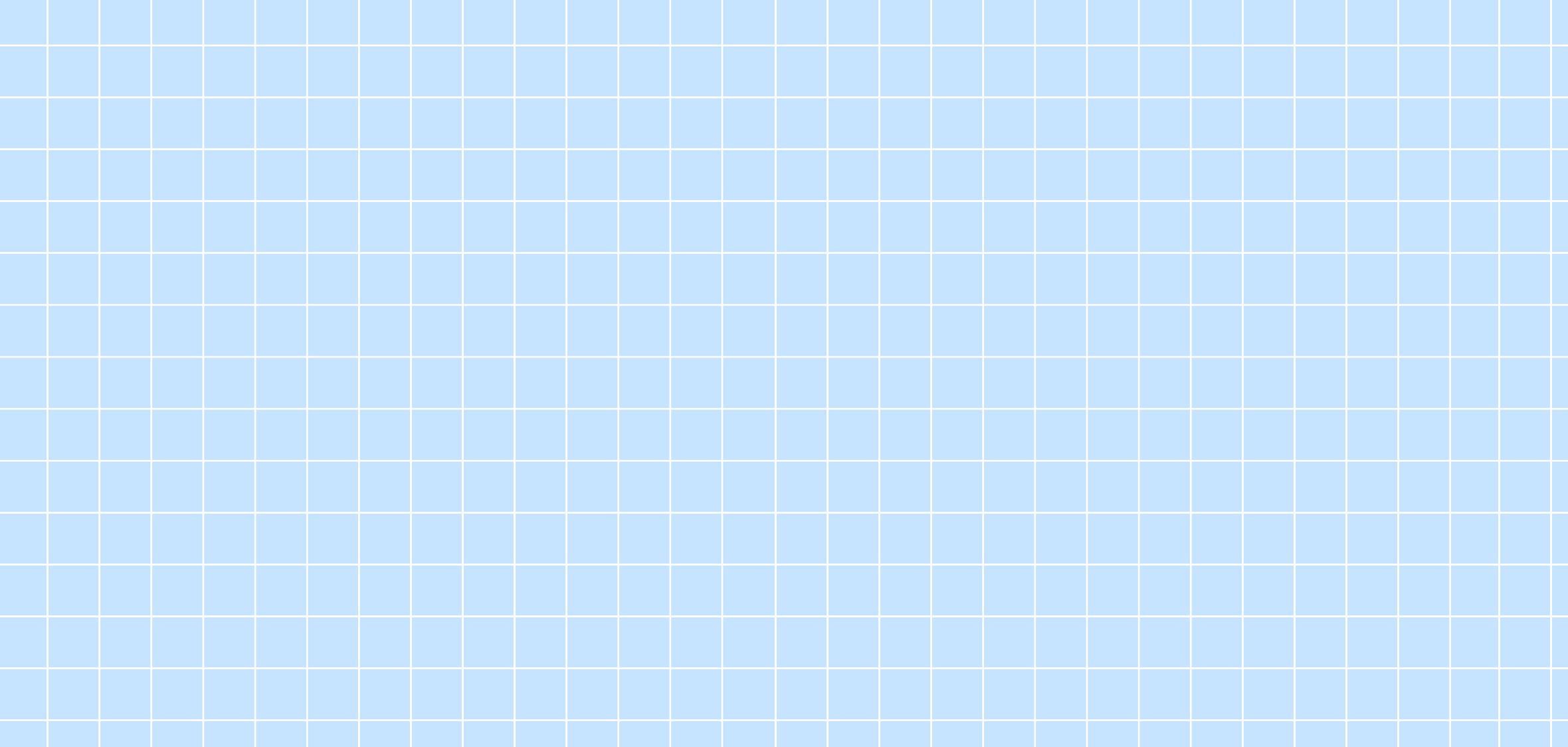 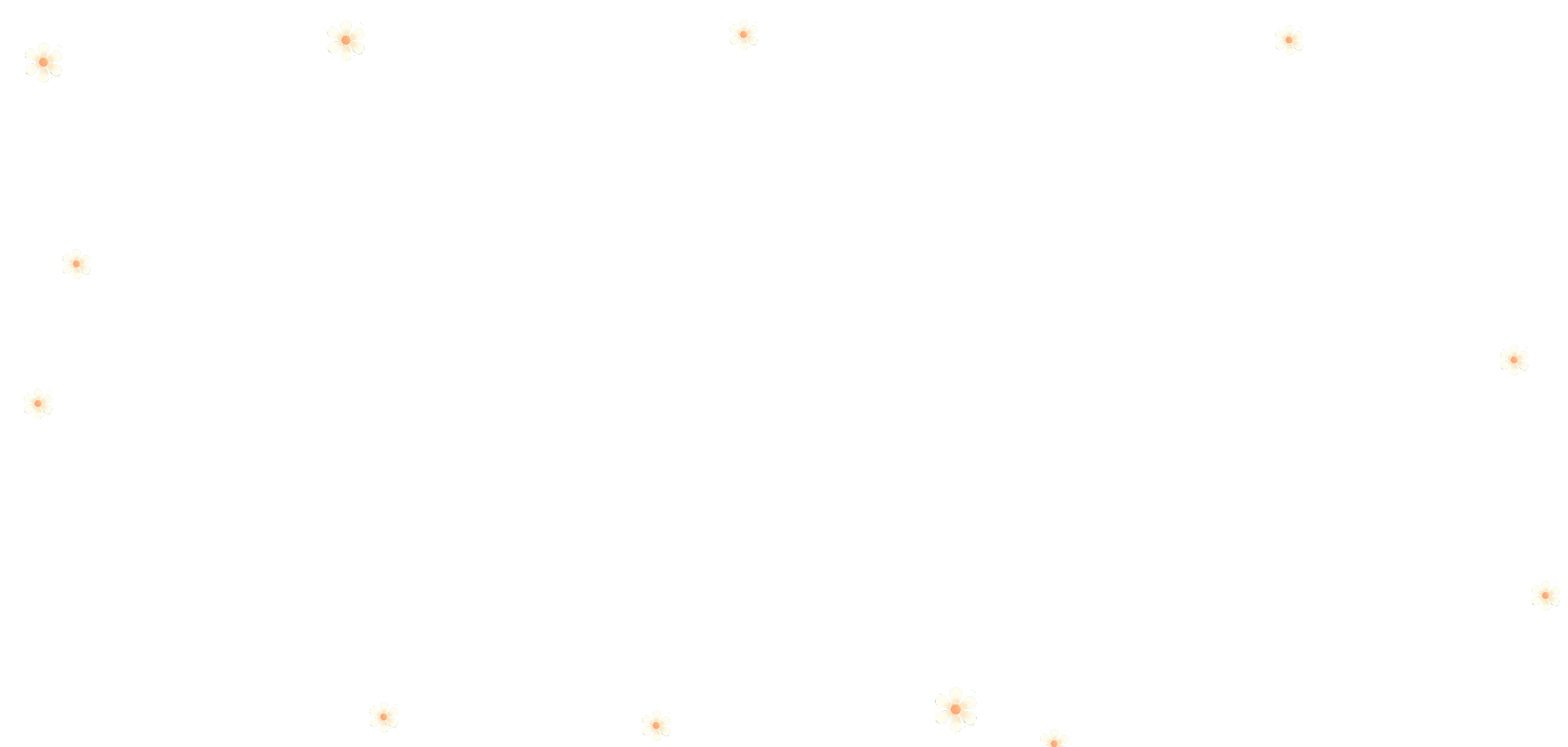 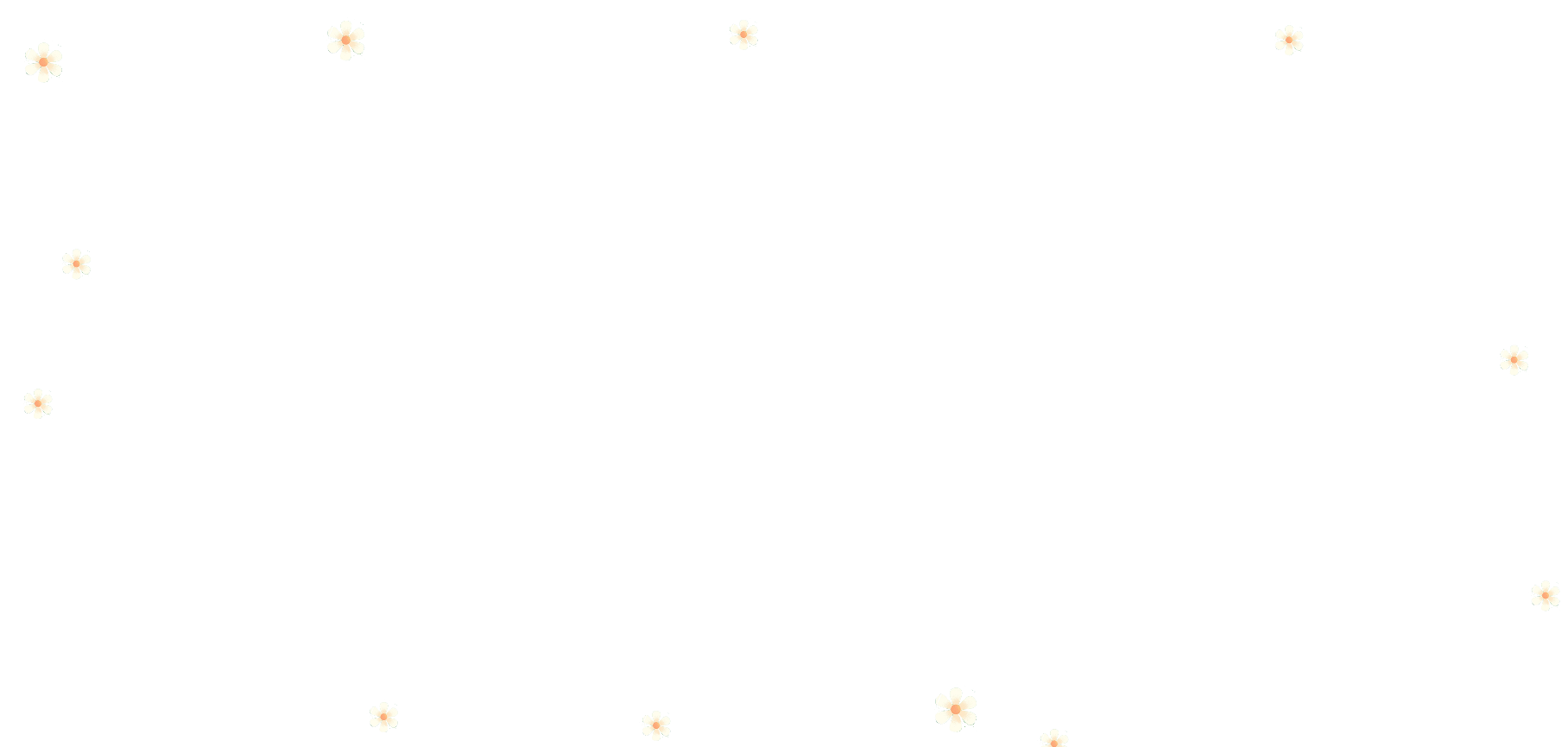 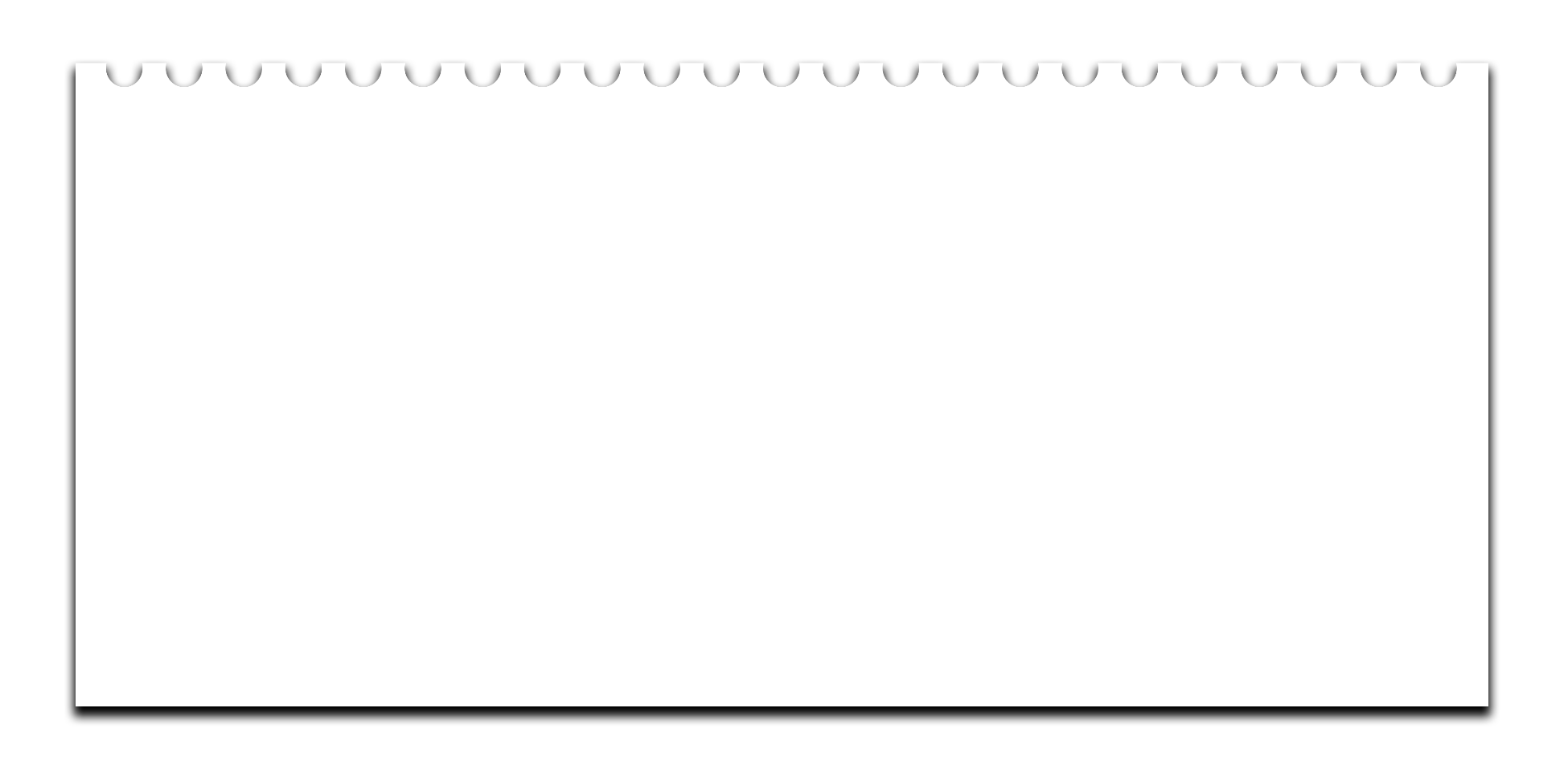 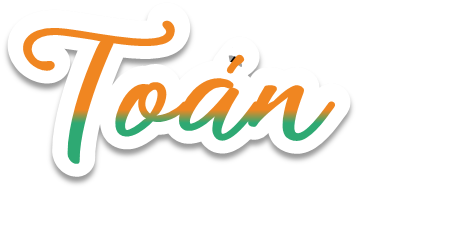 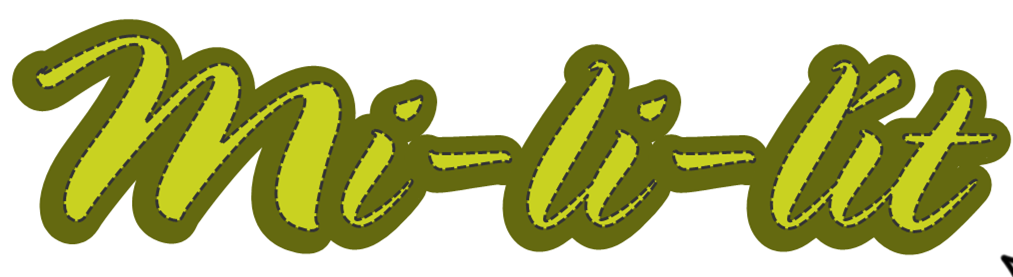 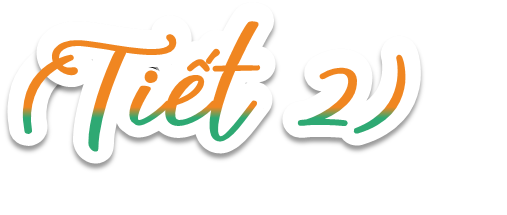 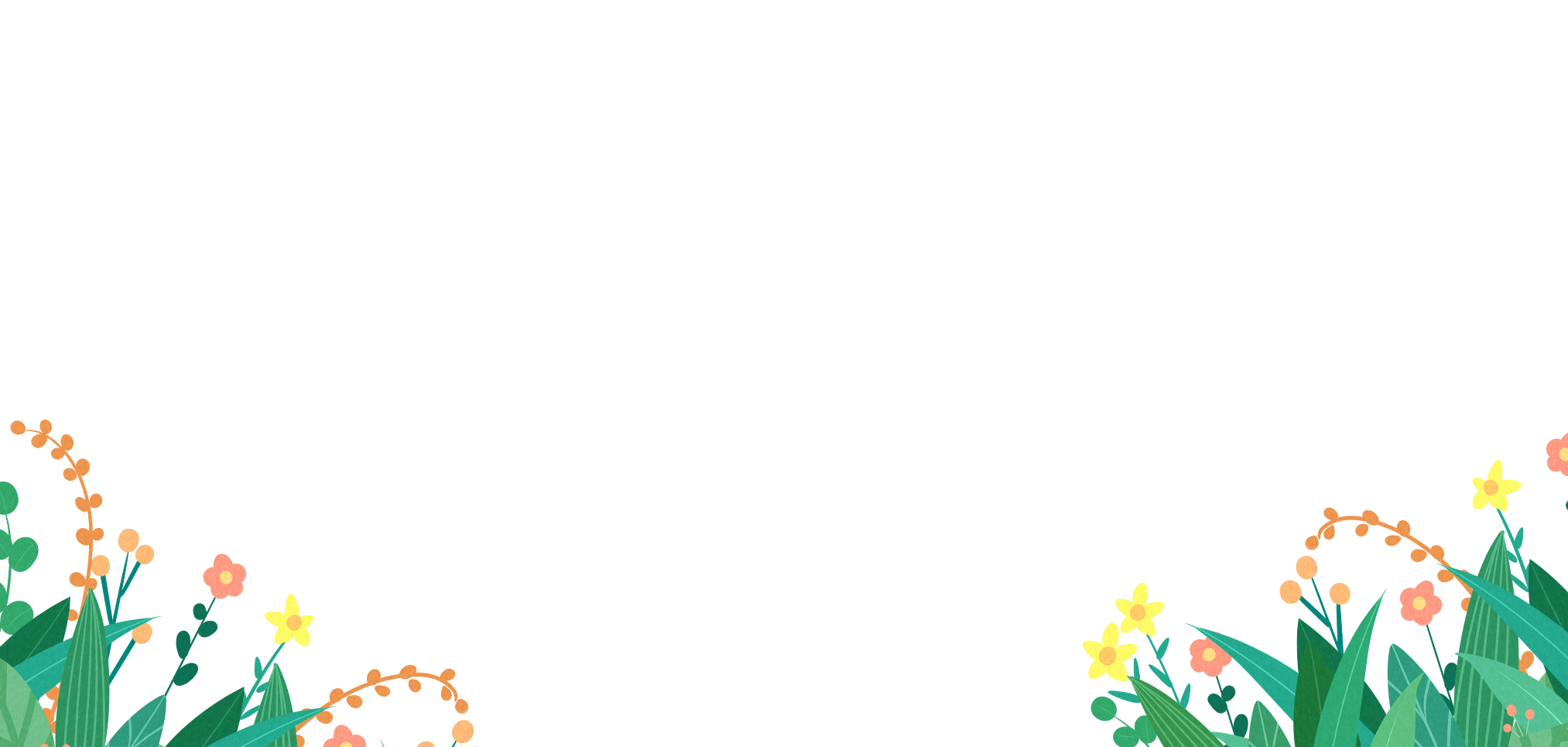 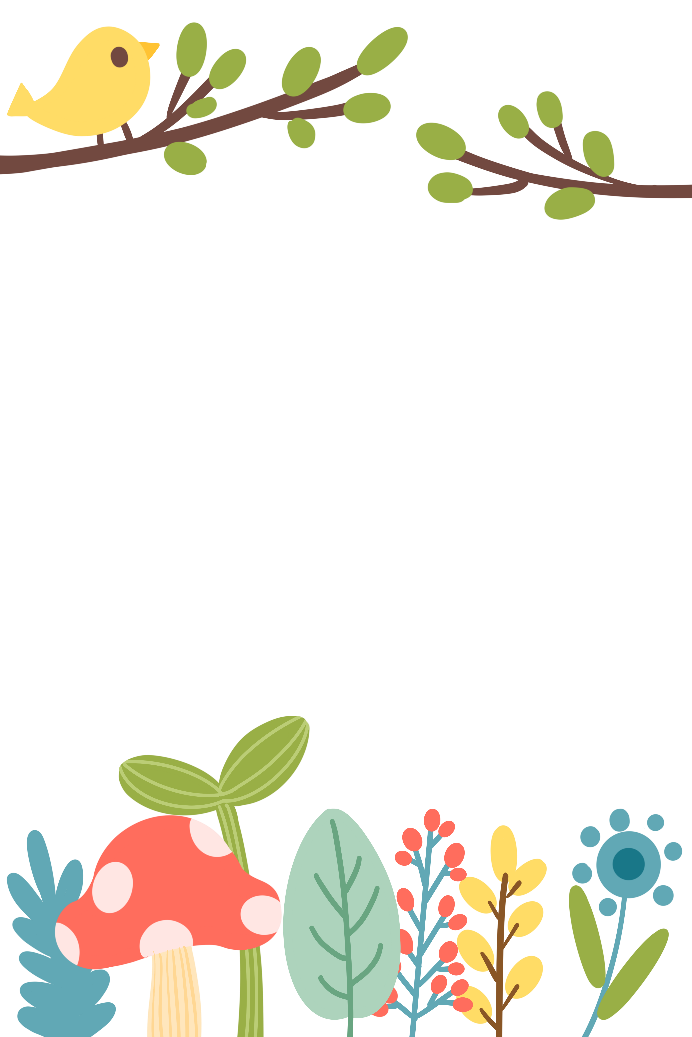 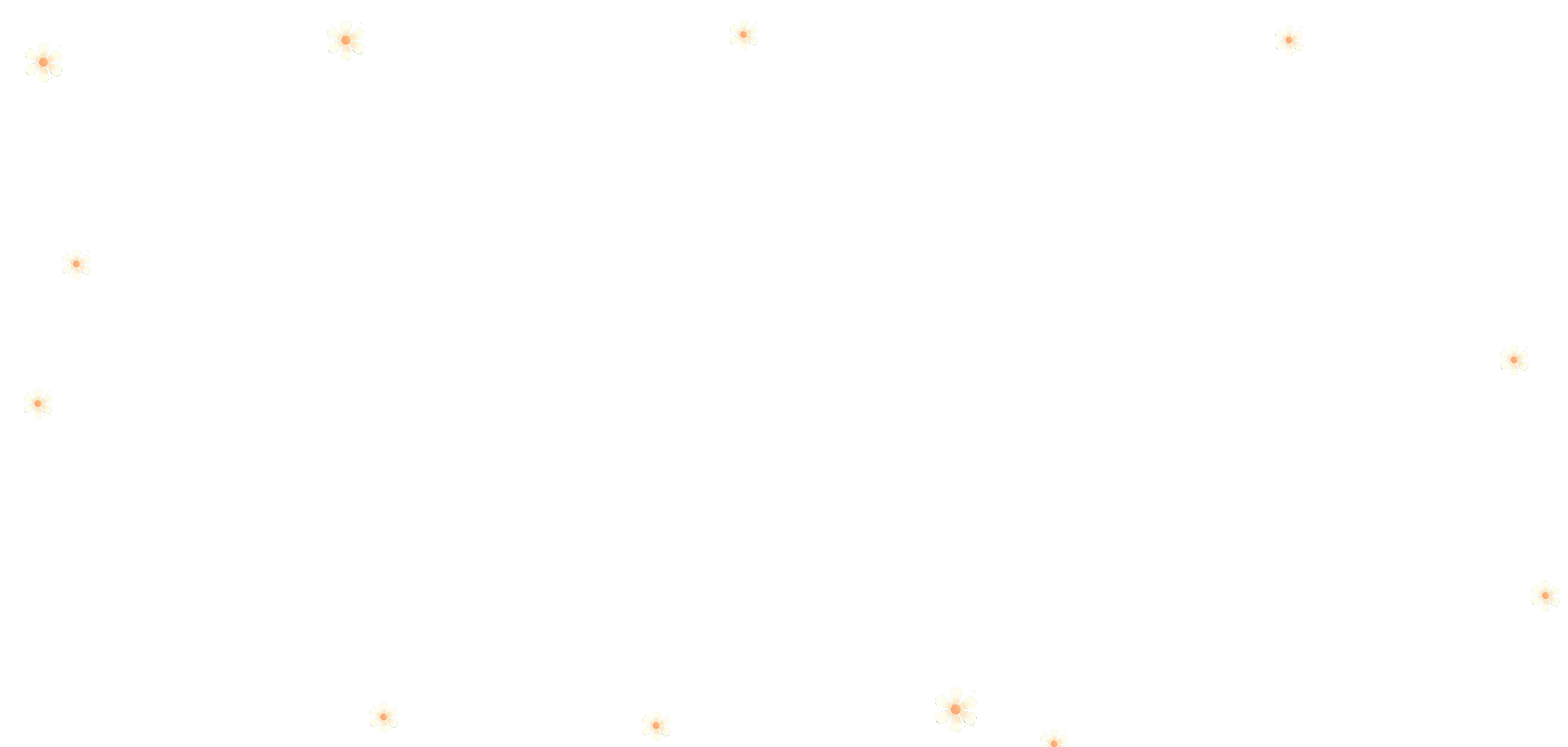 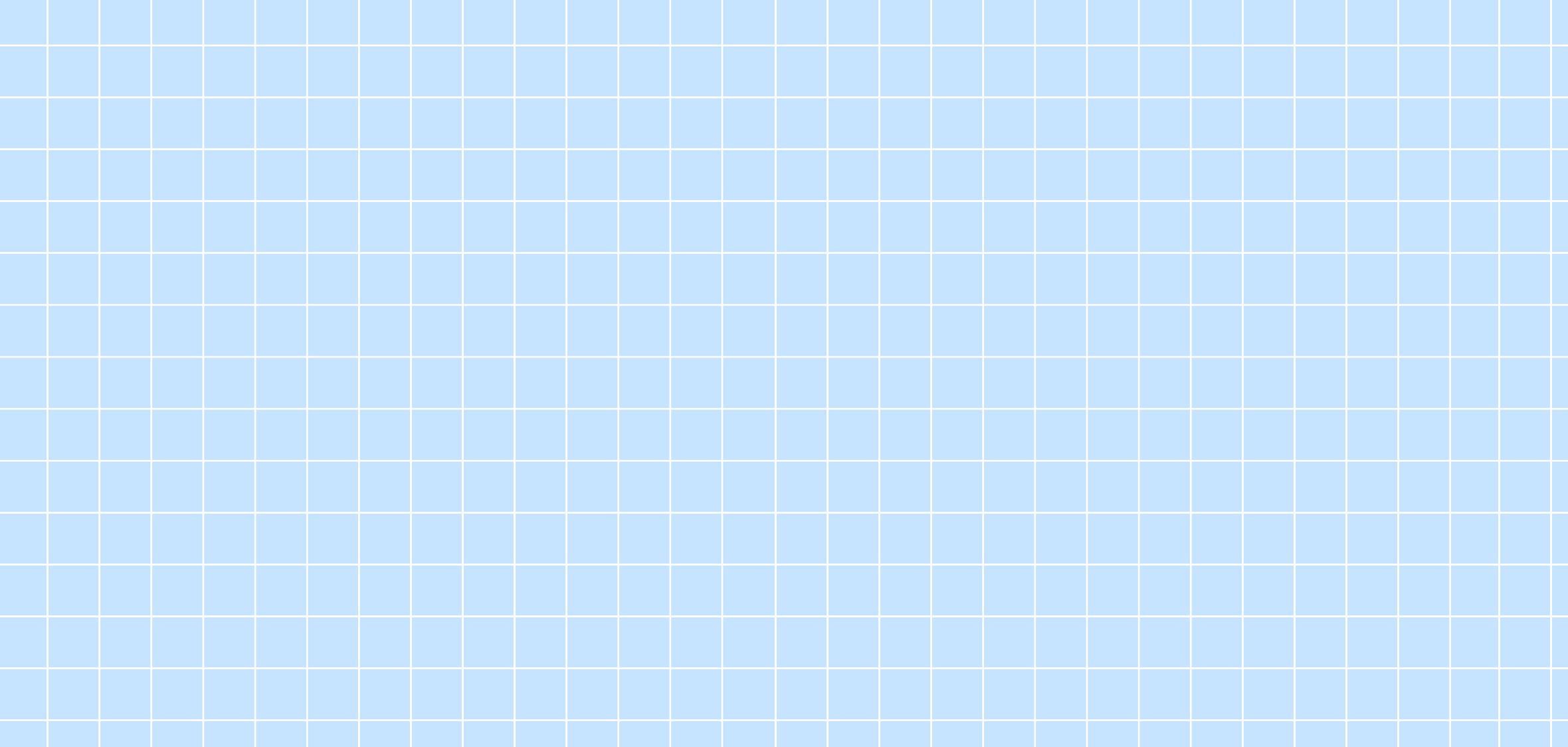 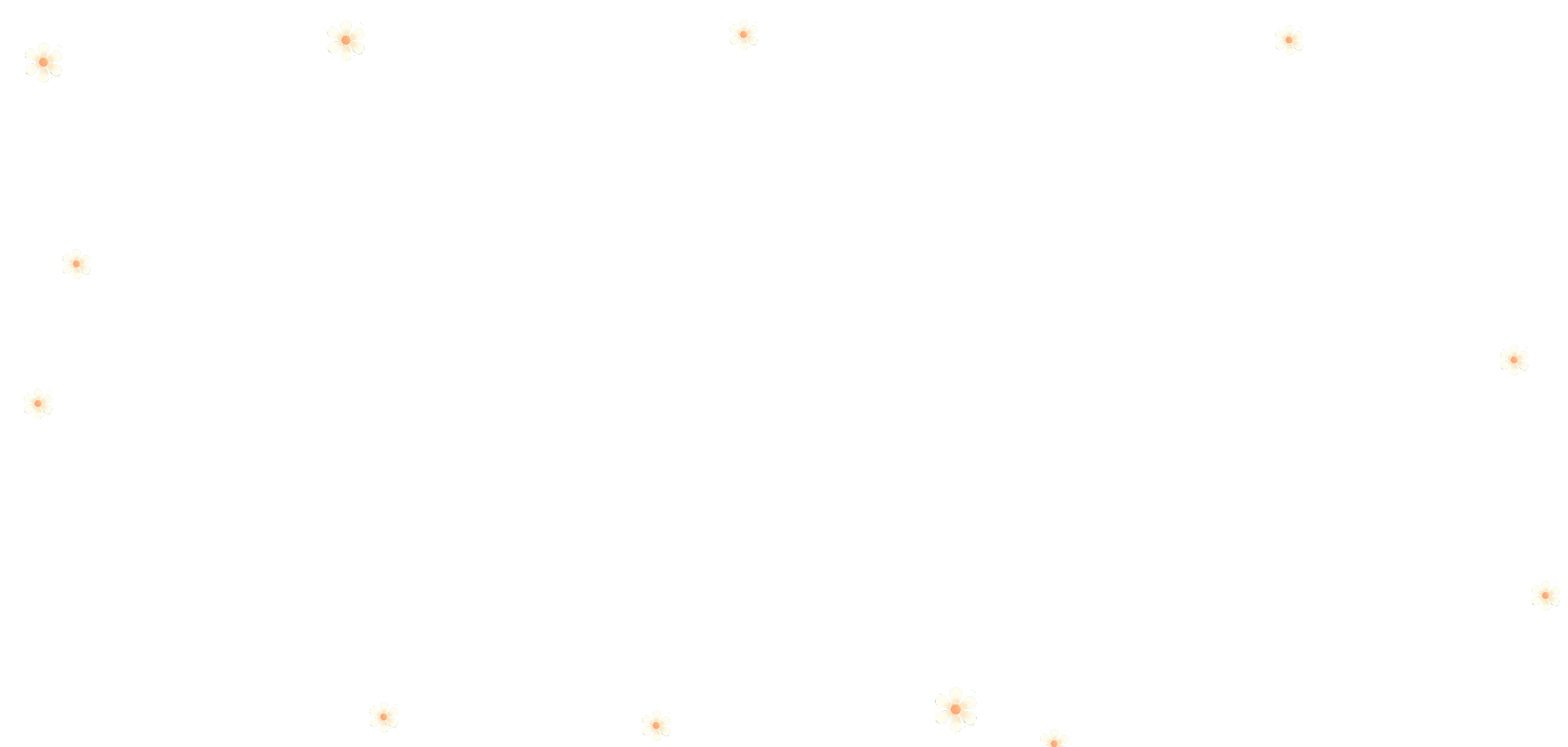 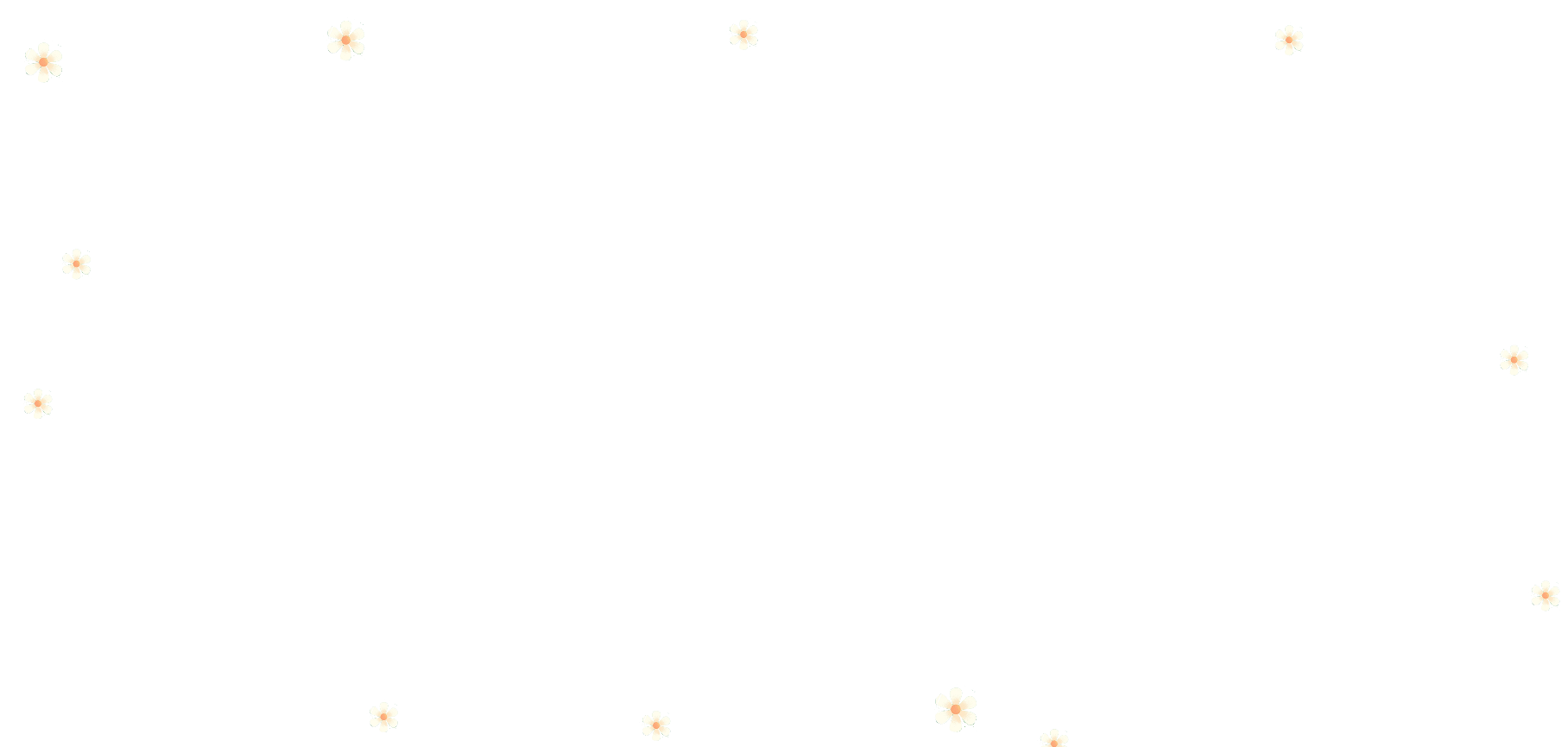 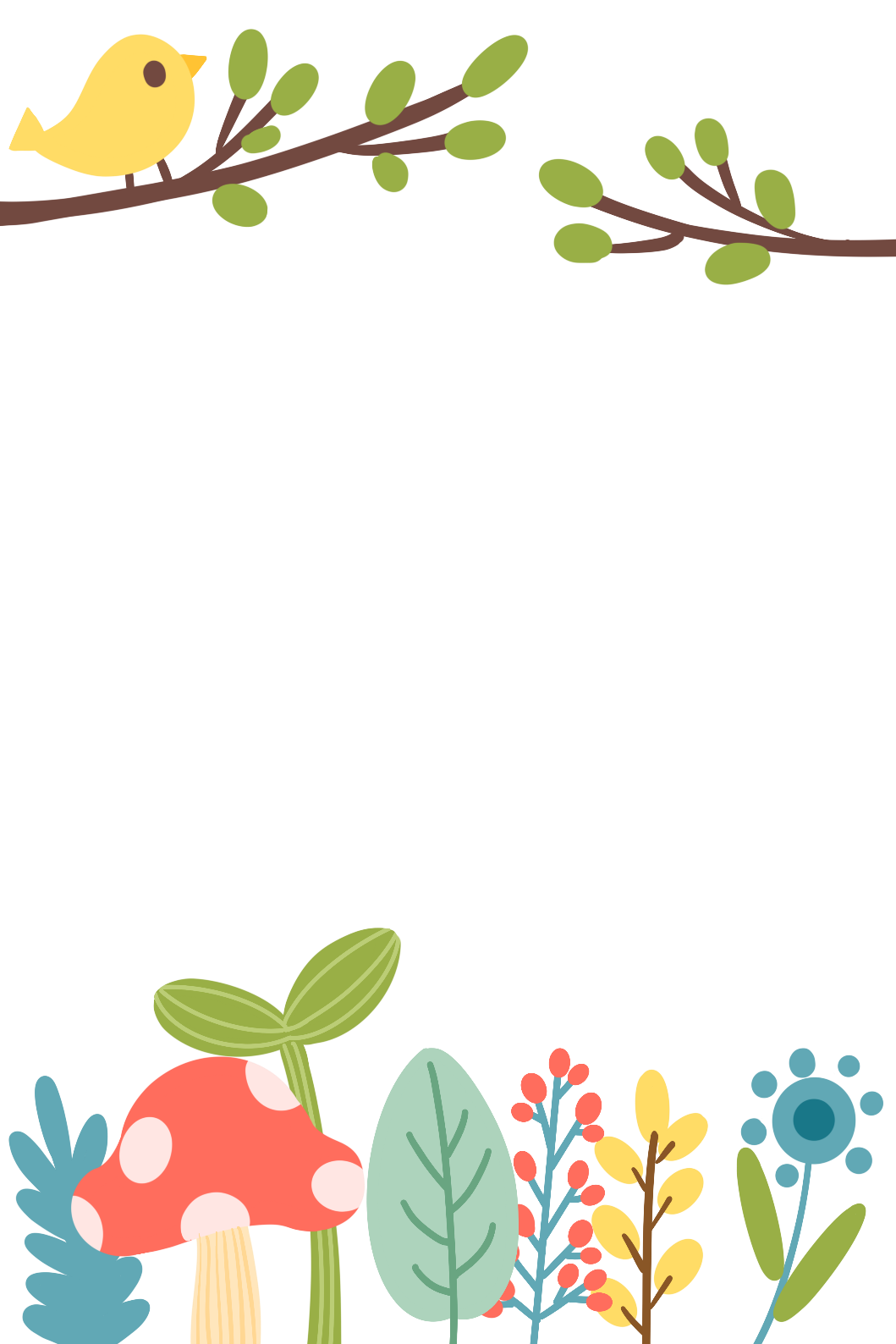 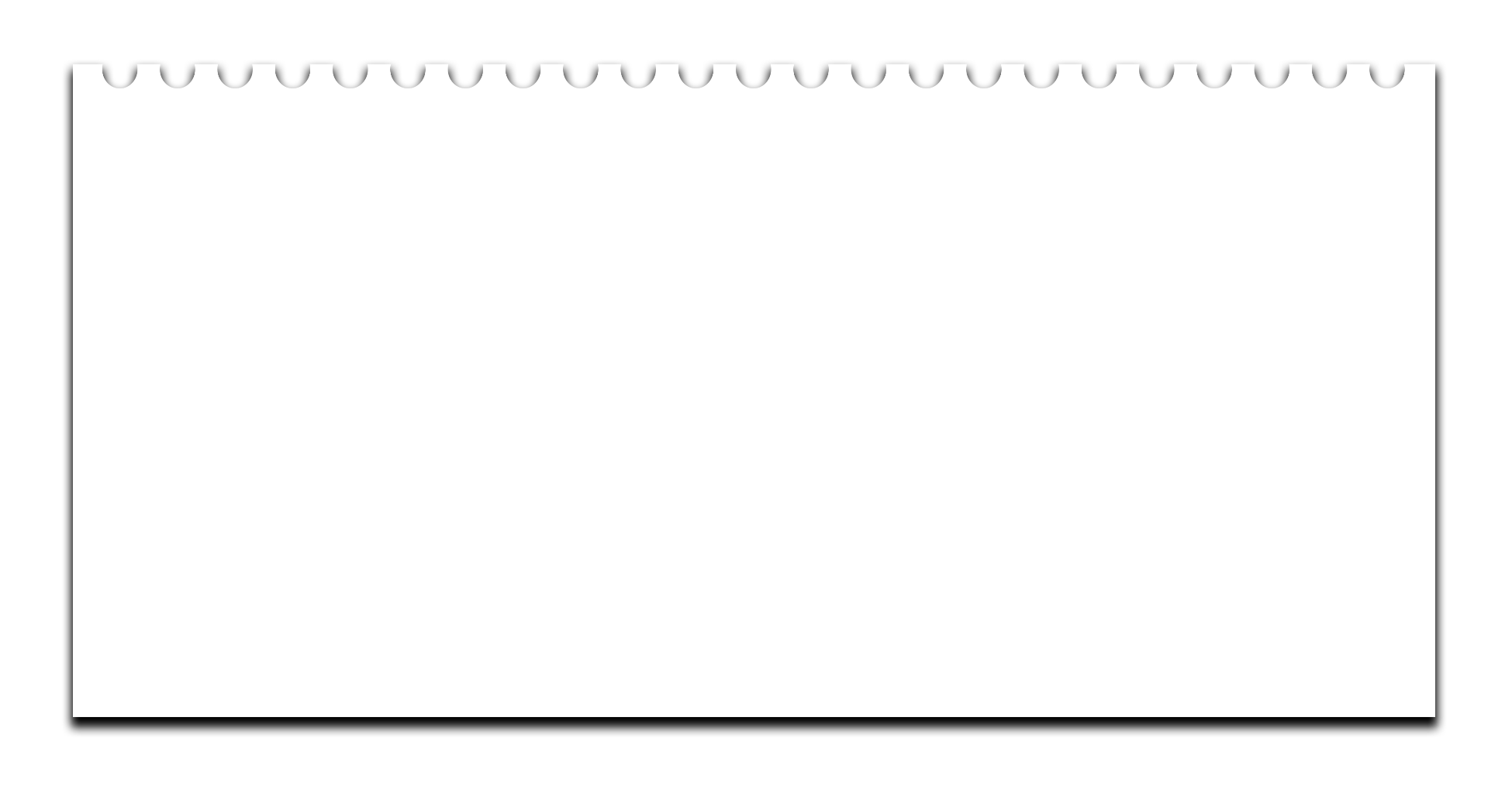 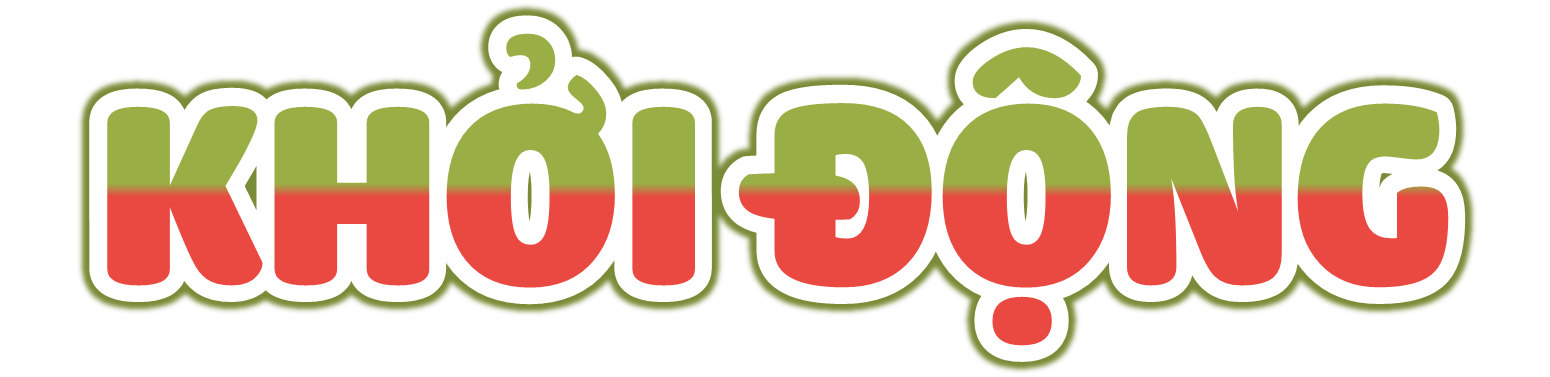 01
QIANKU
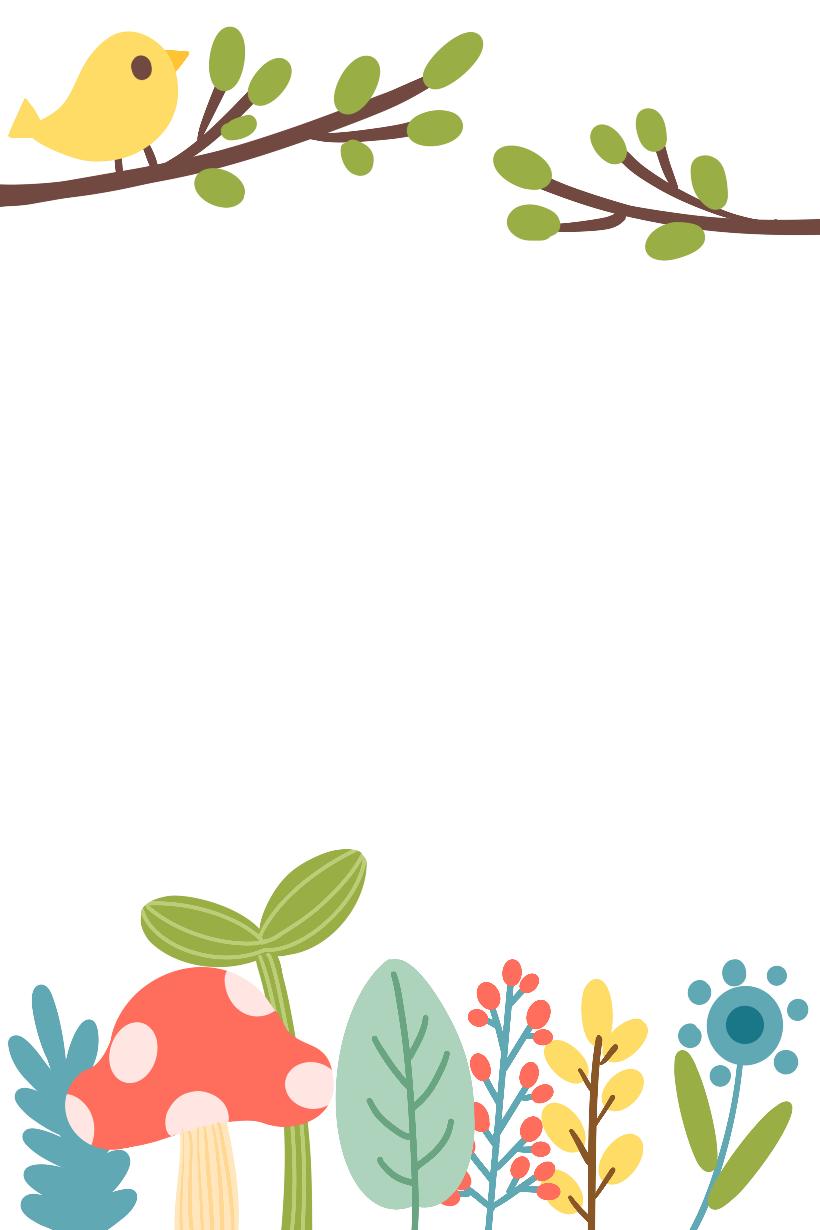 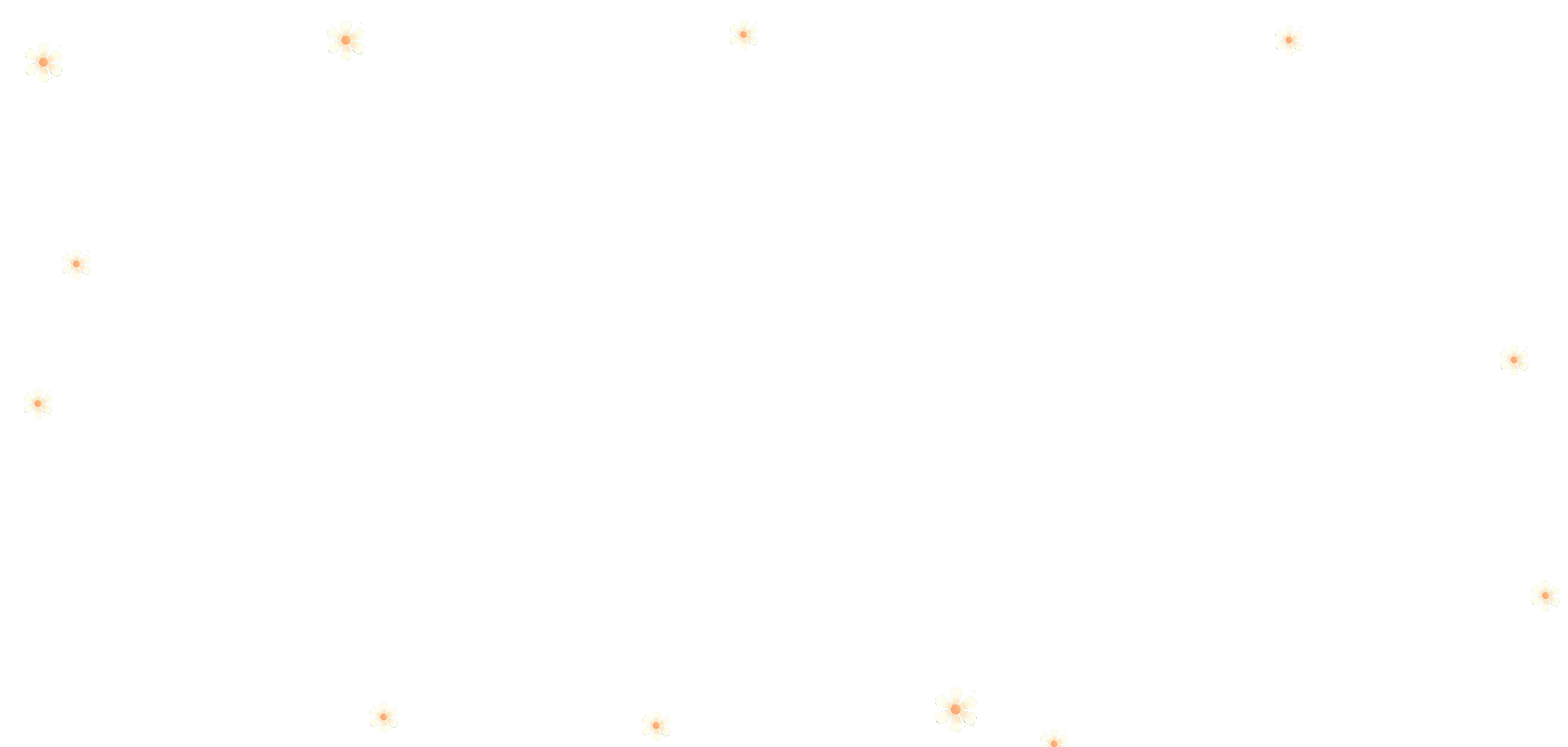 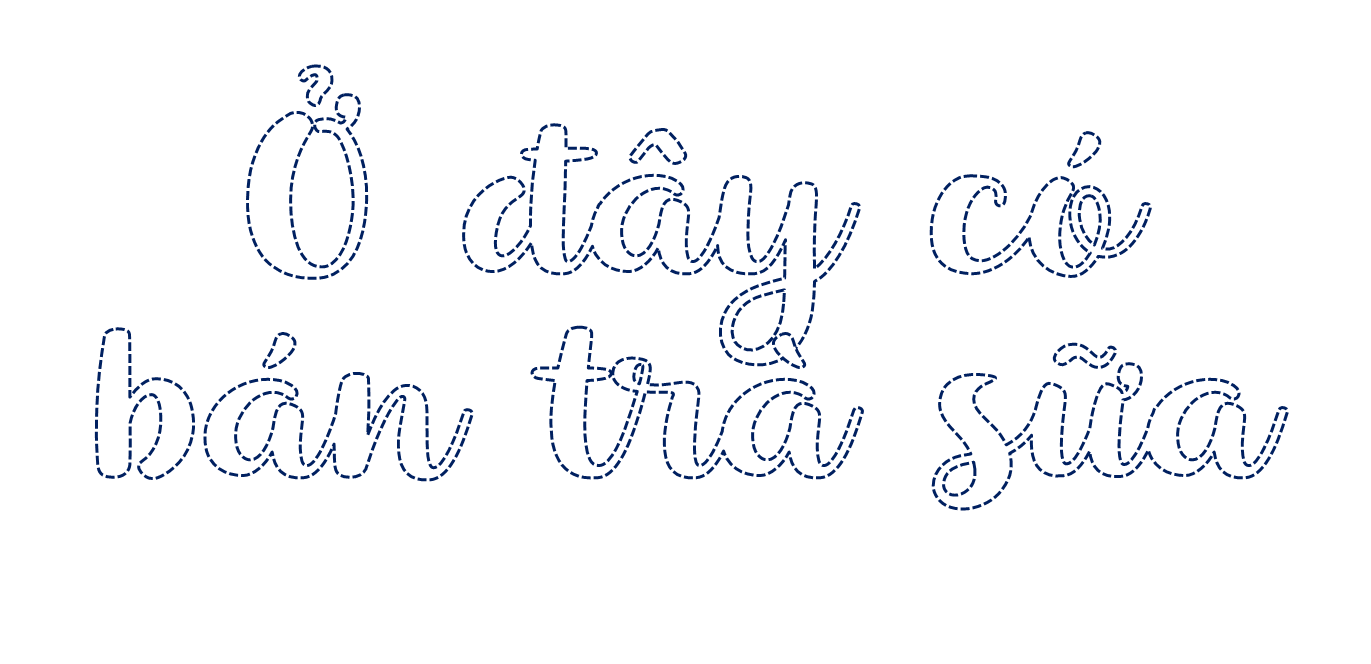 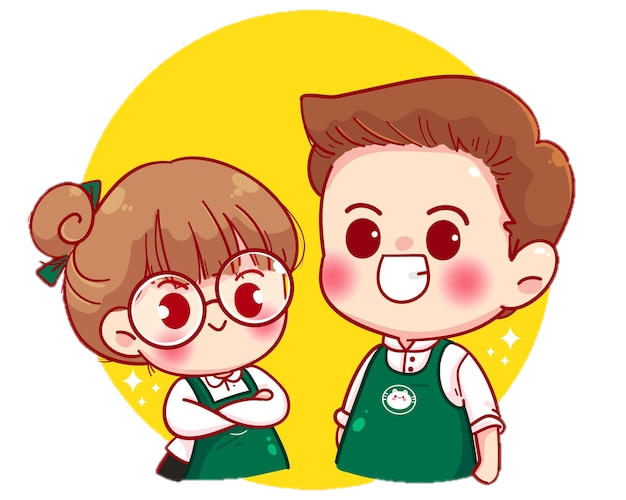 Câu 1: Mi-li-lít viết tắt là gì?
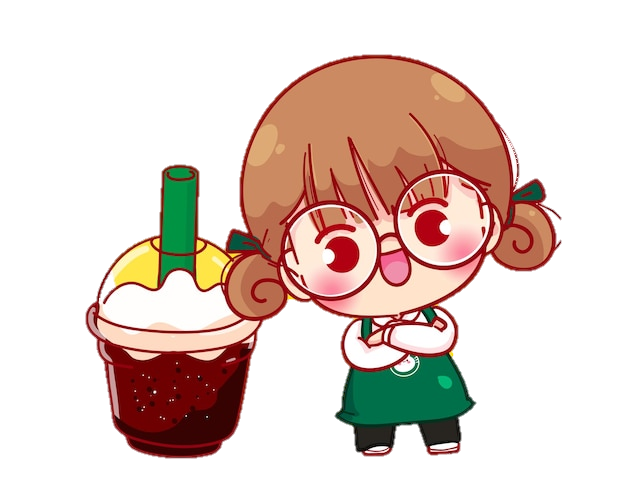 B. l
A. ml
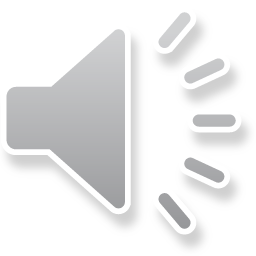 C. m
D. hl
Câu 2: 1 ml = ....?....l
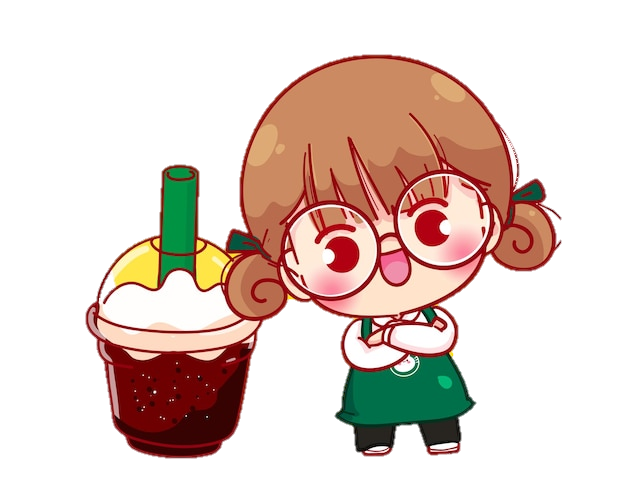 B. 1001
A. 100
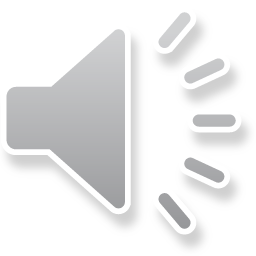 C. 1 000
D. 10
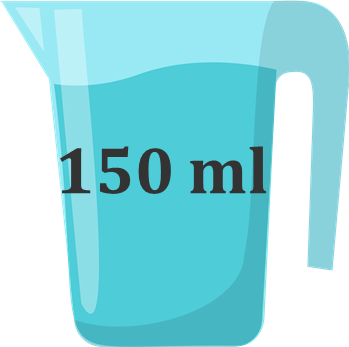 Câu 3: Bao nhiêu ml?
B. Một trăm năm mươi mi-li-lít
A. Một trăm mi-li-lít
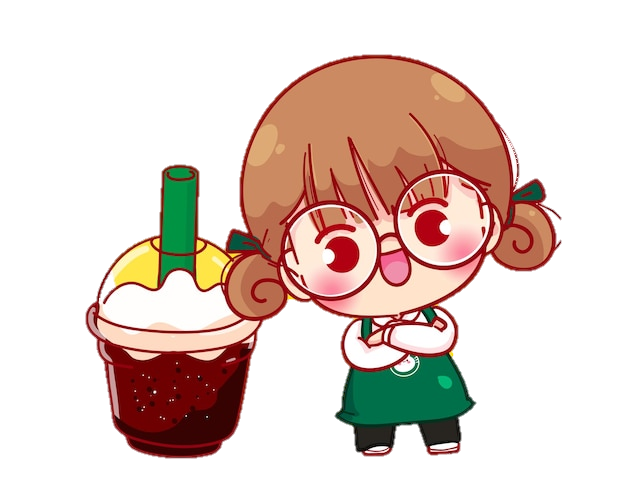 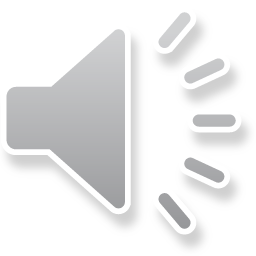 C. Một trăm linh năm mi-li-lít
d. Một trăm năm mươi lít
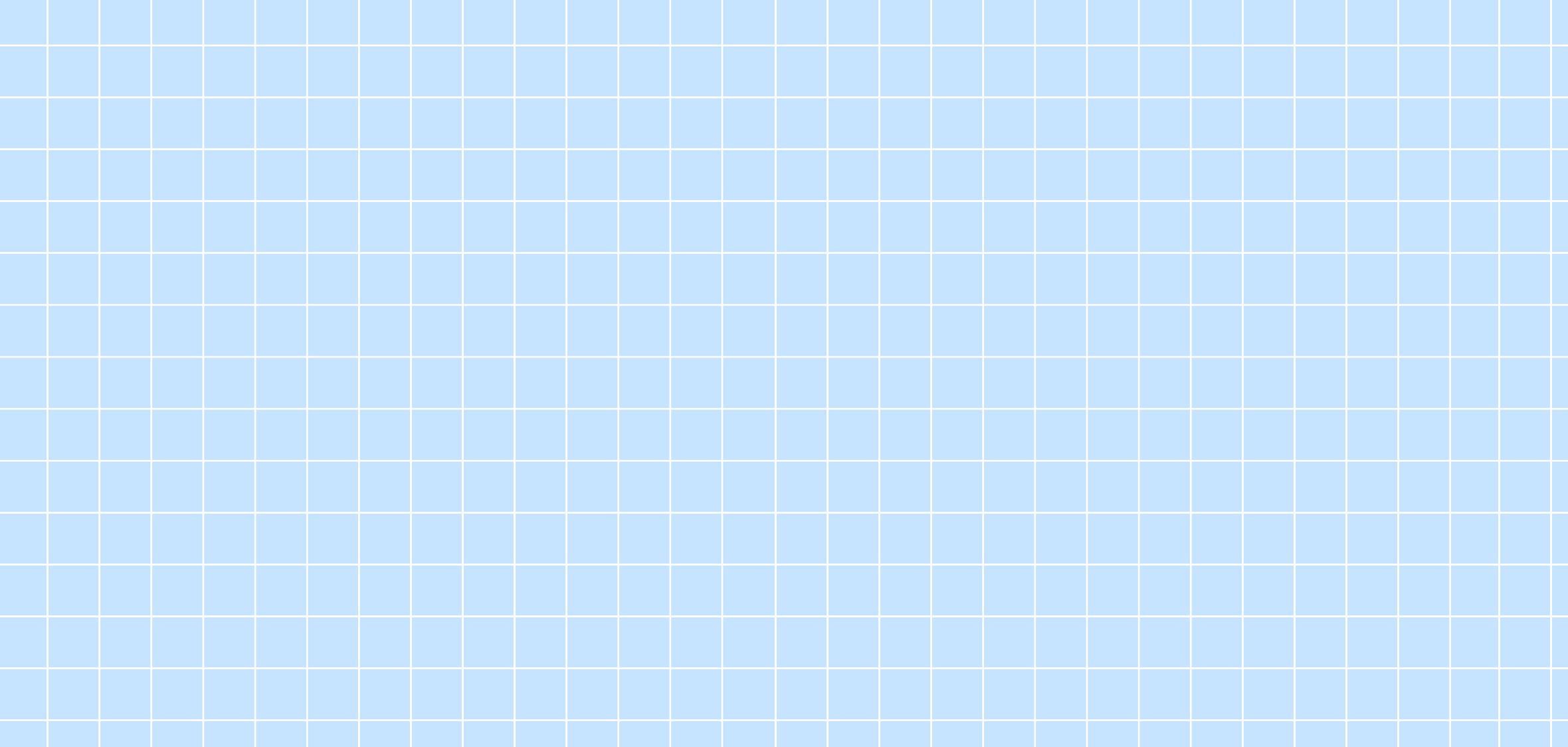 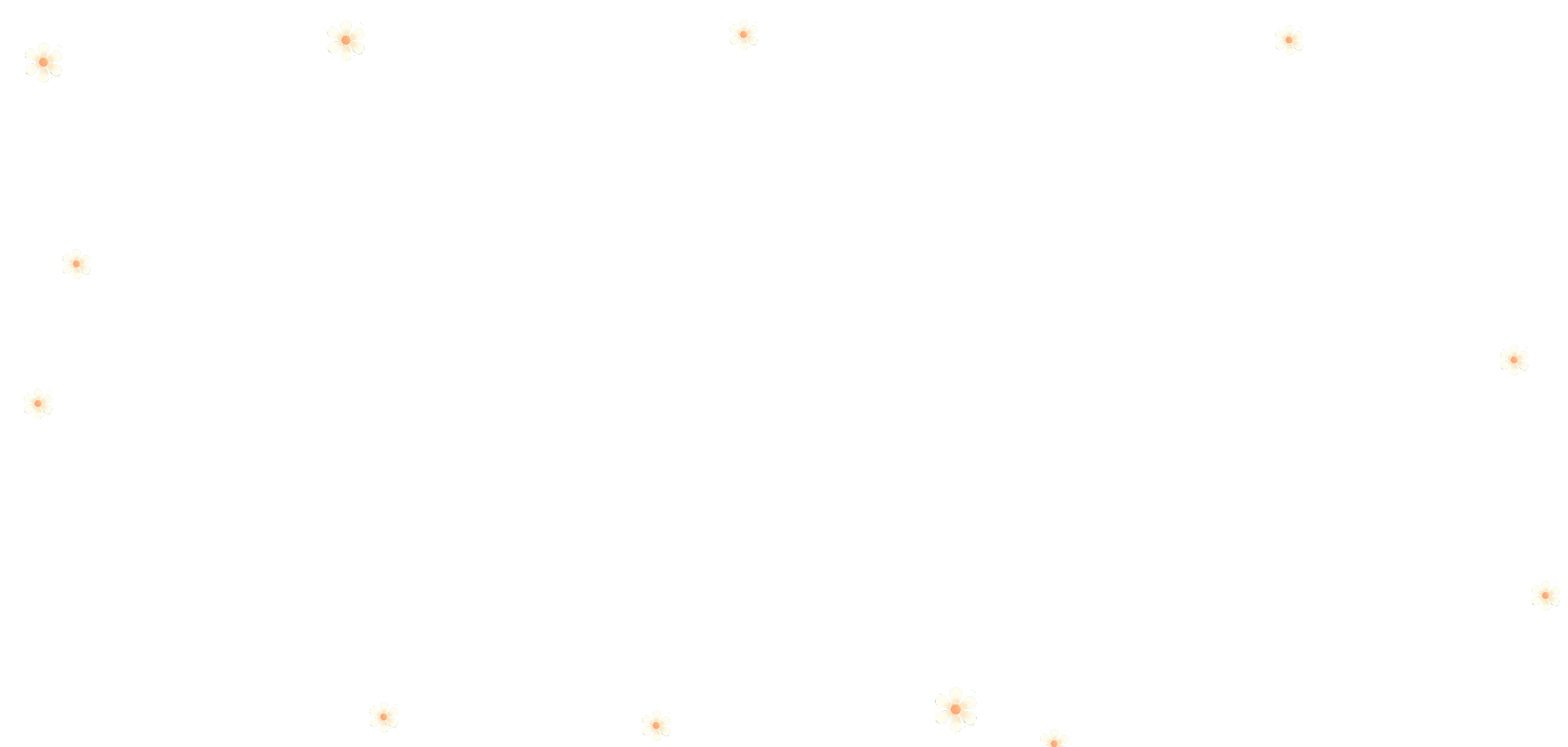 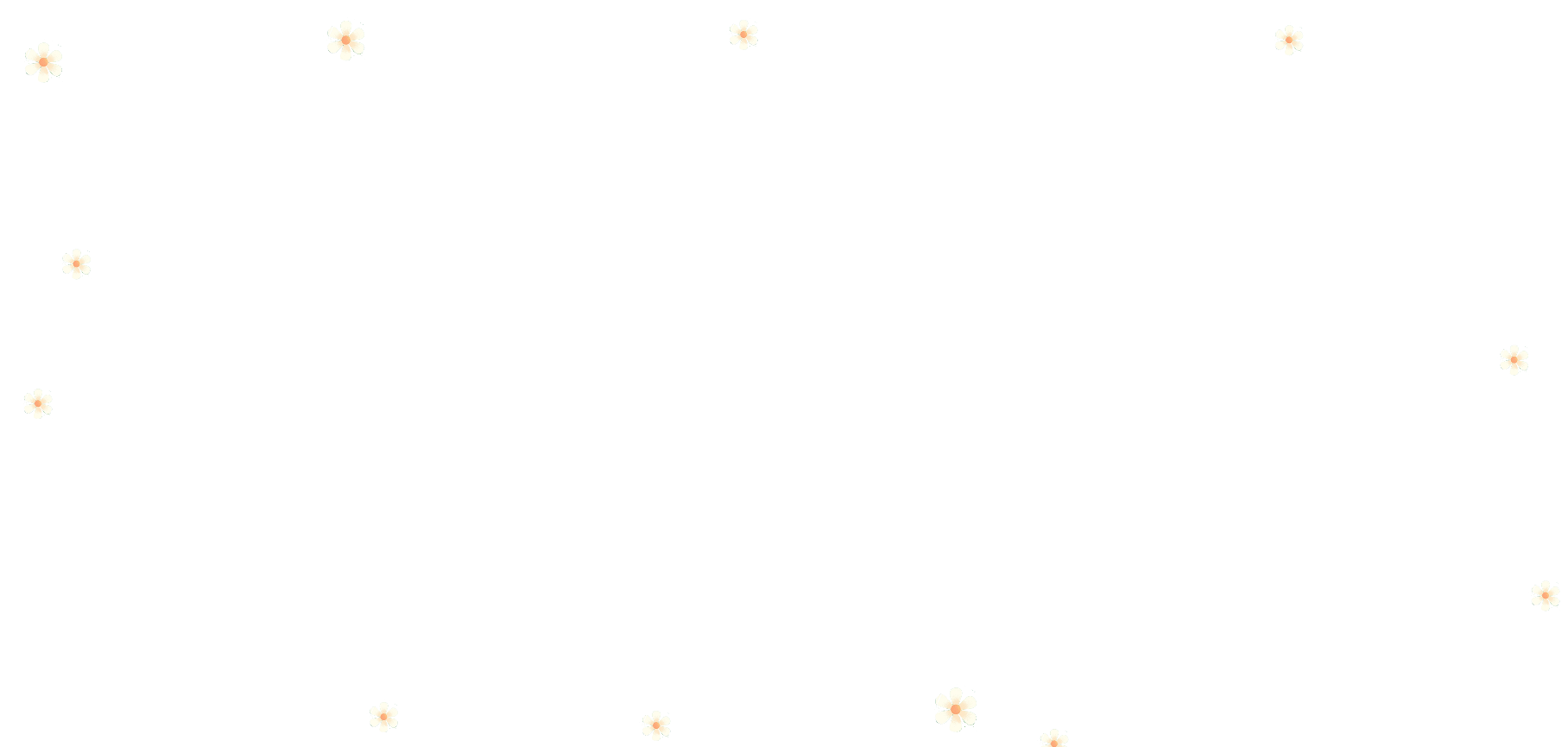 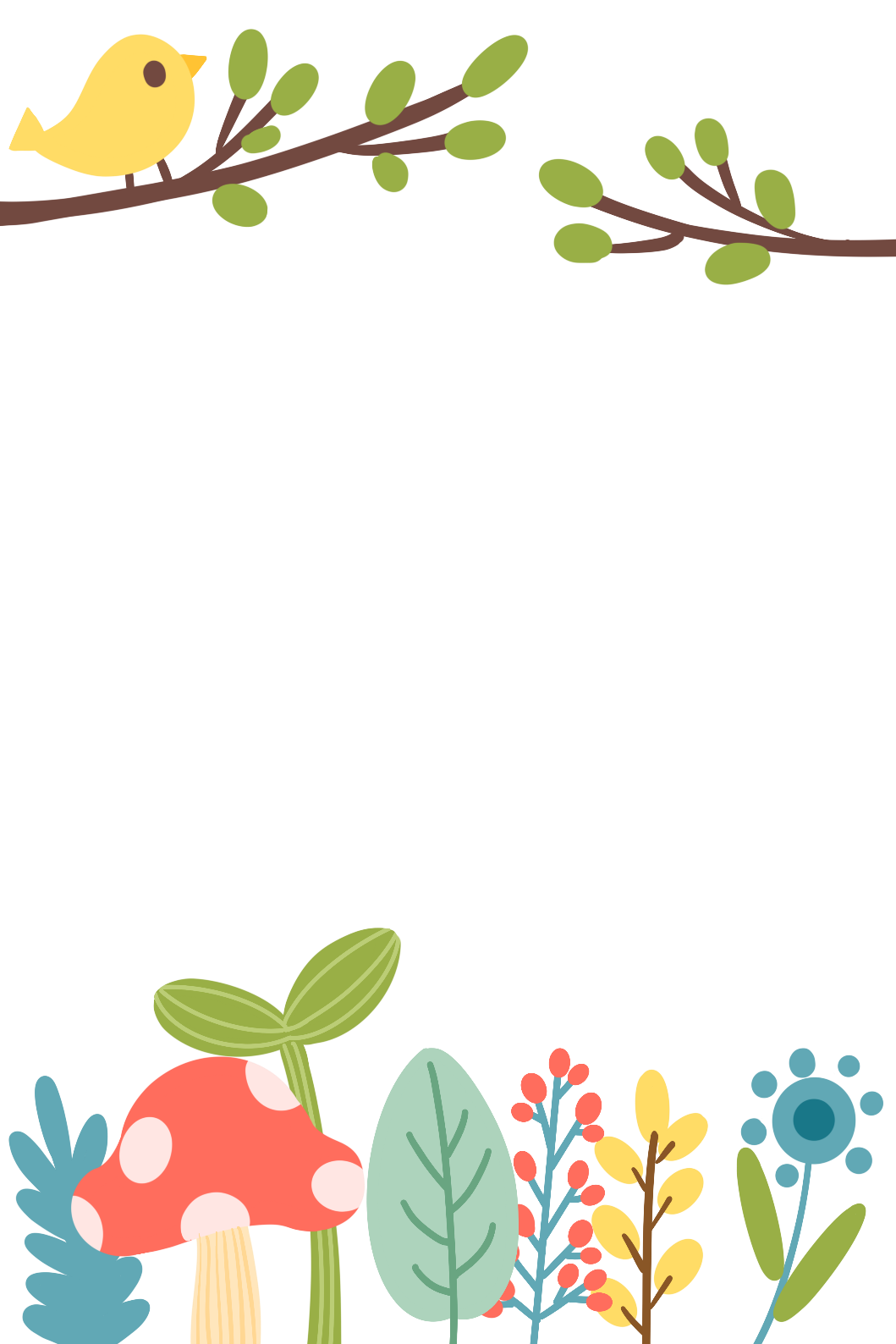 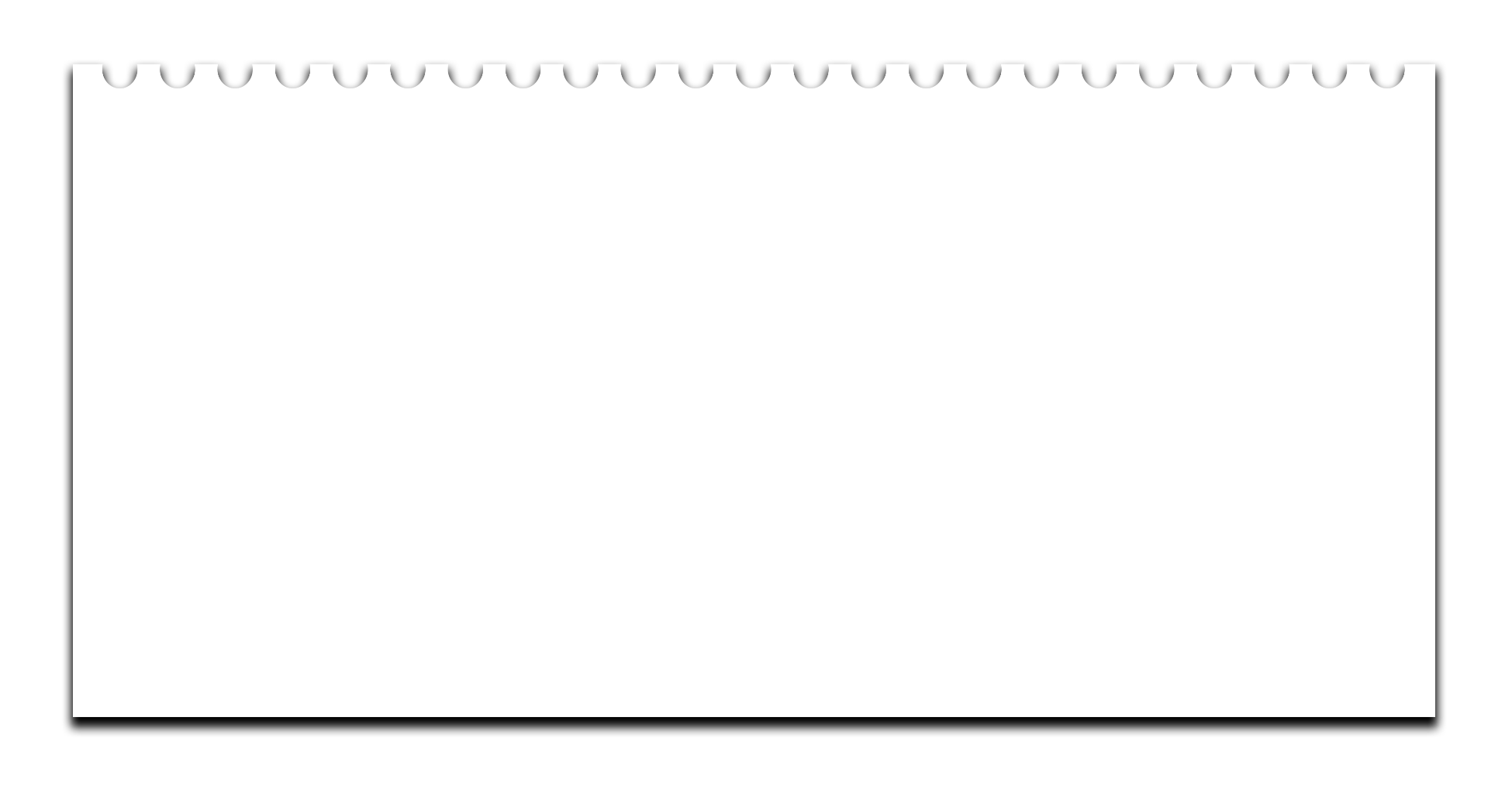 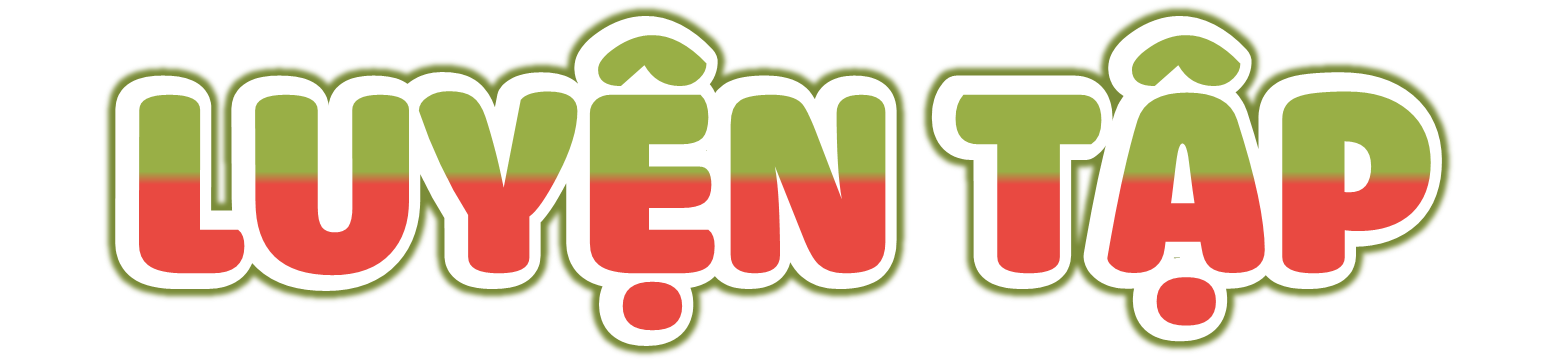 02
QIANKU
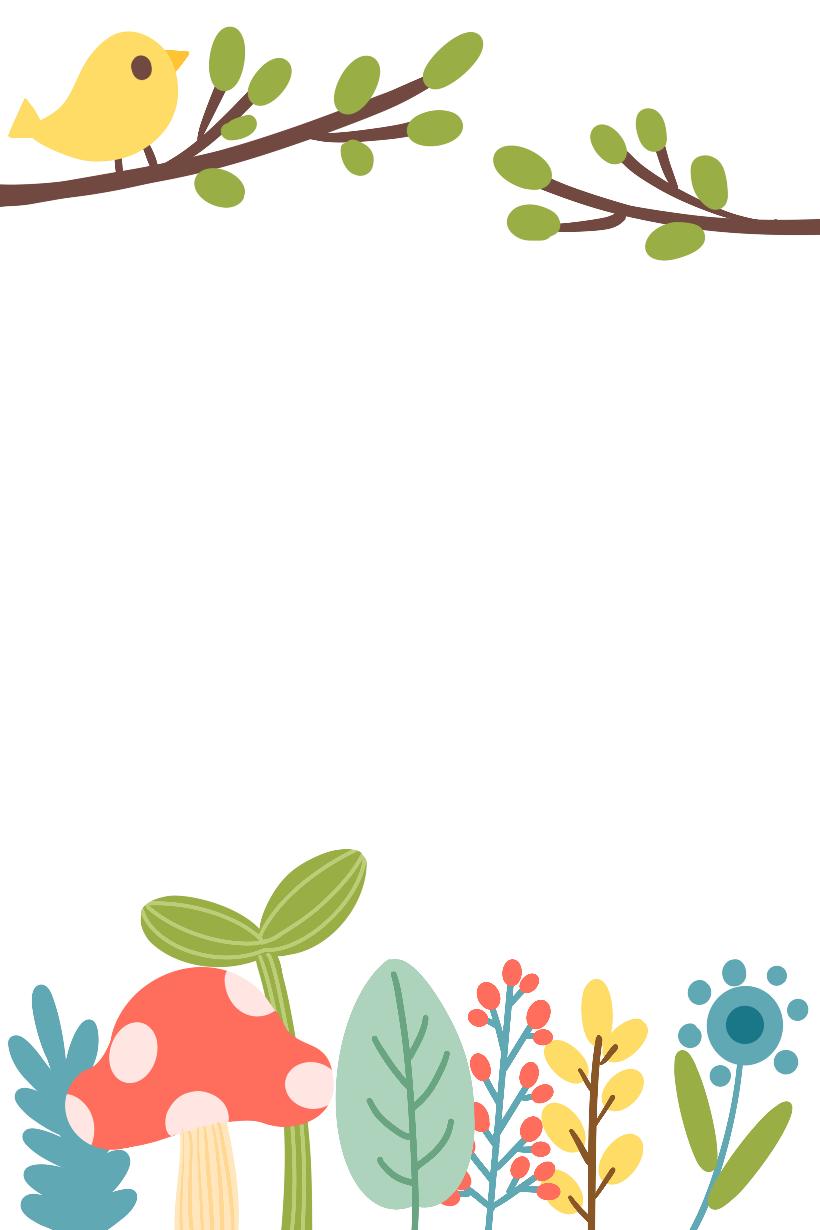 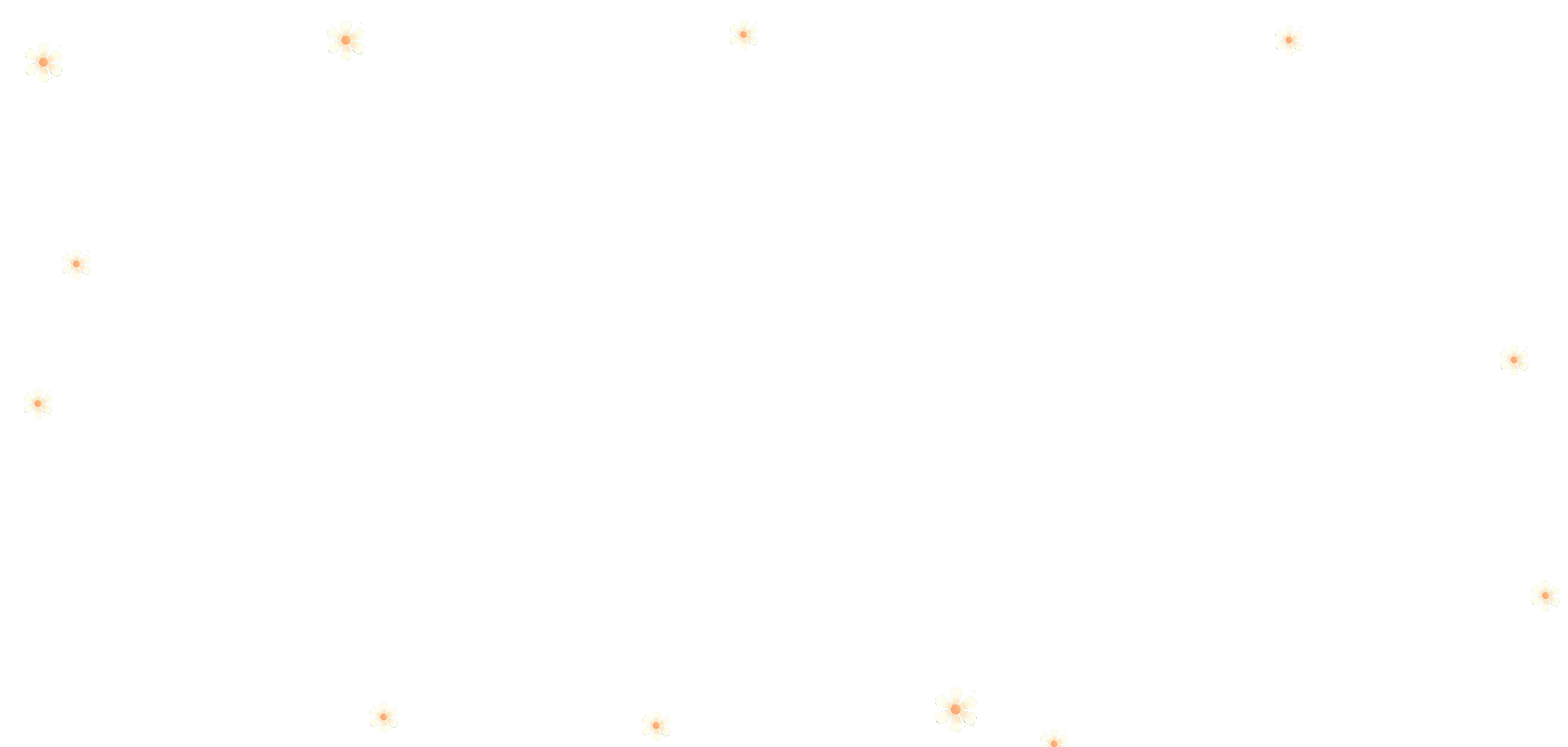 Số?
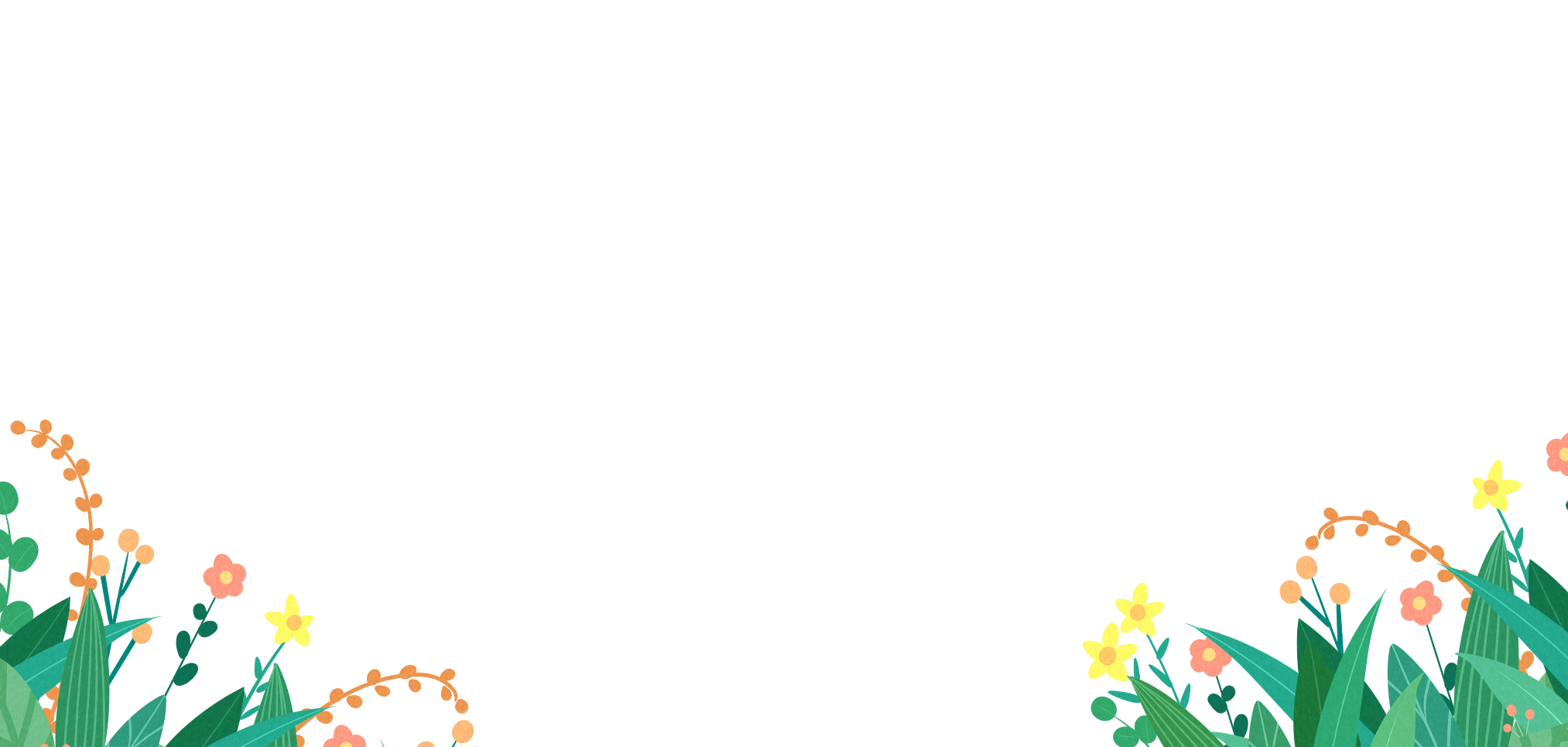 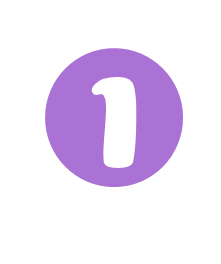 .?.
a) 3 l = 3 000 ml
7 l = 7 000 ml
.?. l
b) 2 000 ml = 2 l
 5 000 ml = 5 l
.?. l
.?.
c) 1 l 500 ml = 1 500 ml
3 600 ml = 3 l 600 ml
.?.
.?. l ..?.. ml
Thay .?. bằng l hay ml?
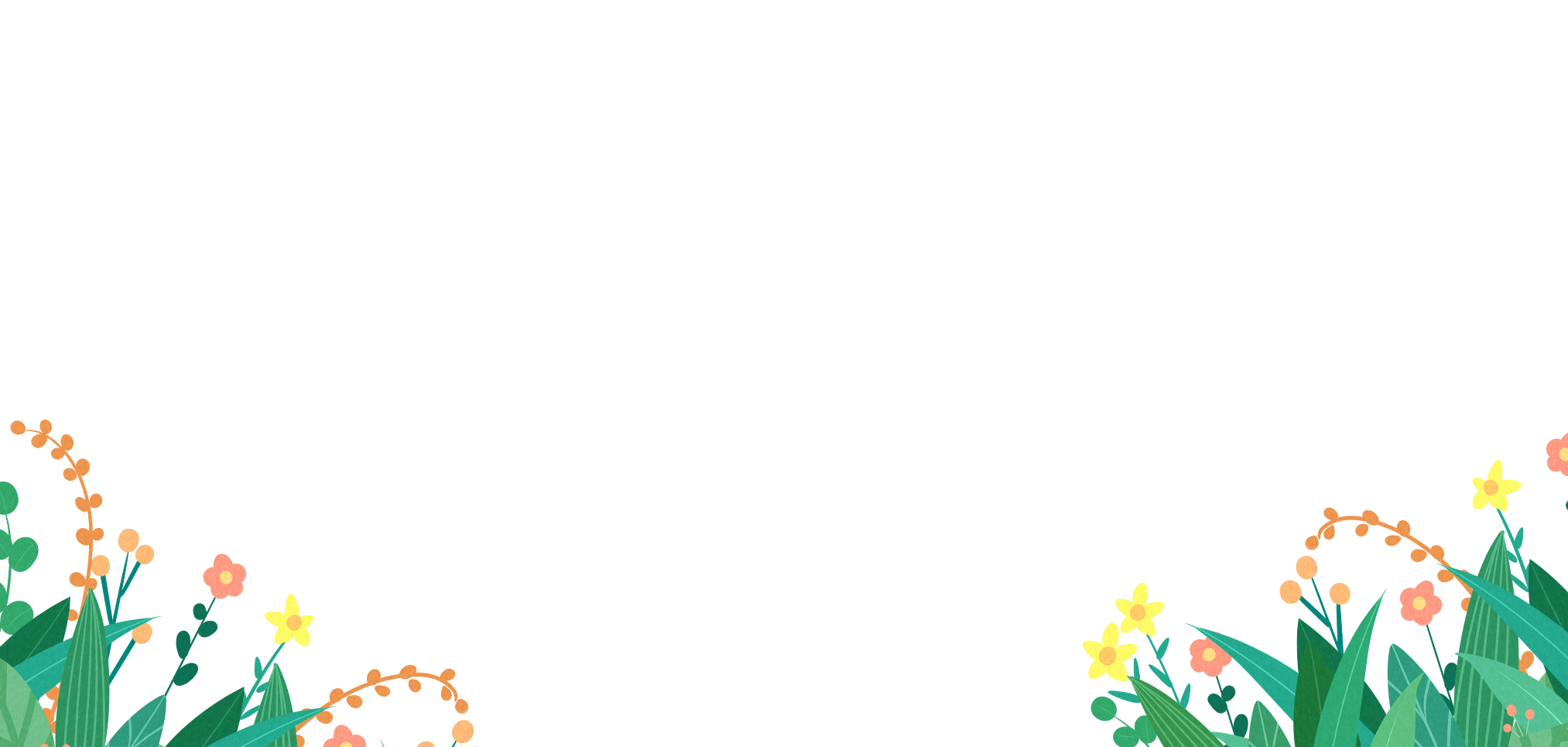 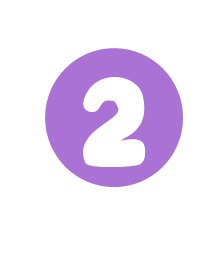 a)
c)
b)
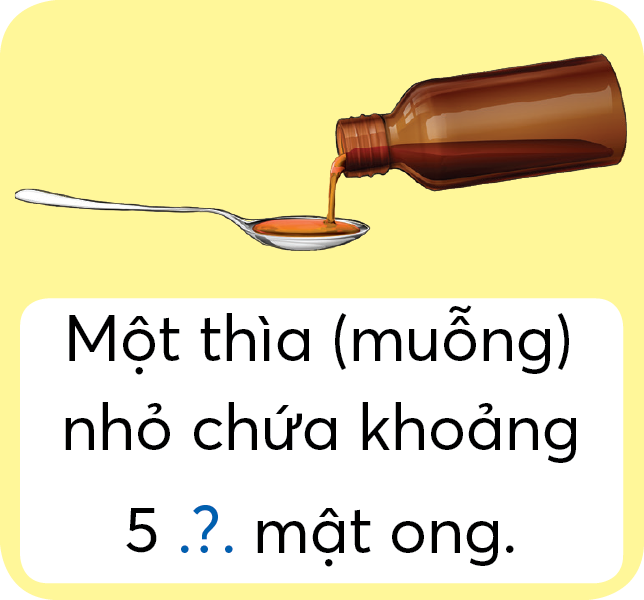 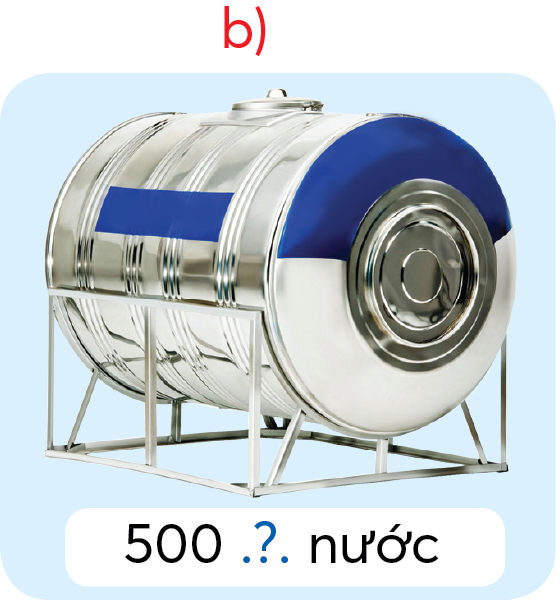 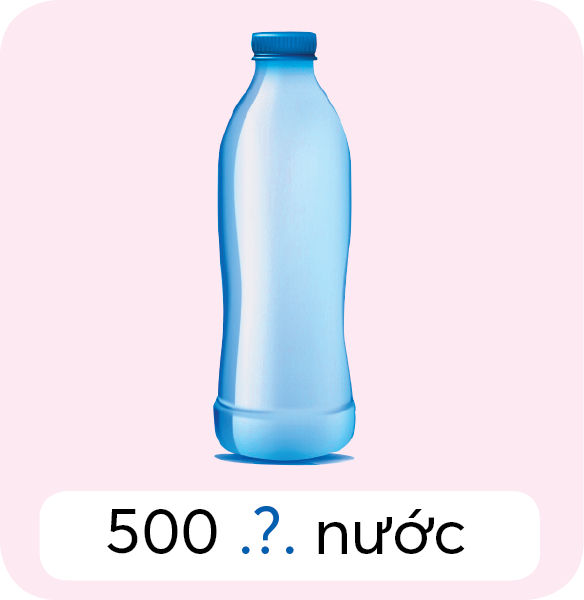 5 ml
500 l nước
500 ml nước
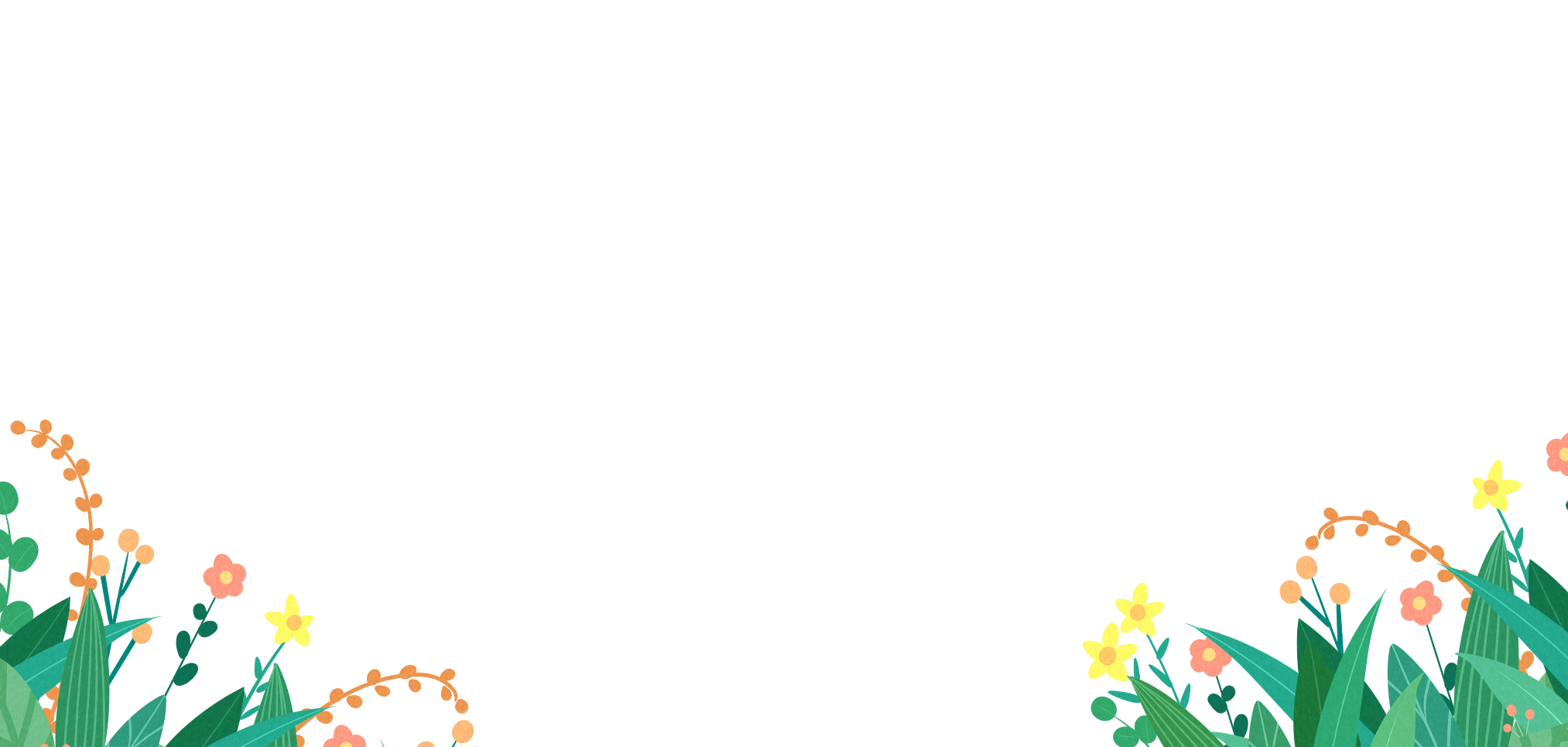 Mỗi bình biểu thị lượng nước các bạn đã uống. Mỗi bạn cần uống  thêm bao nhiêu nữa để đủ 2 l nước?
3
2 000 ml
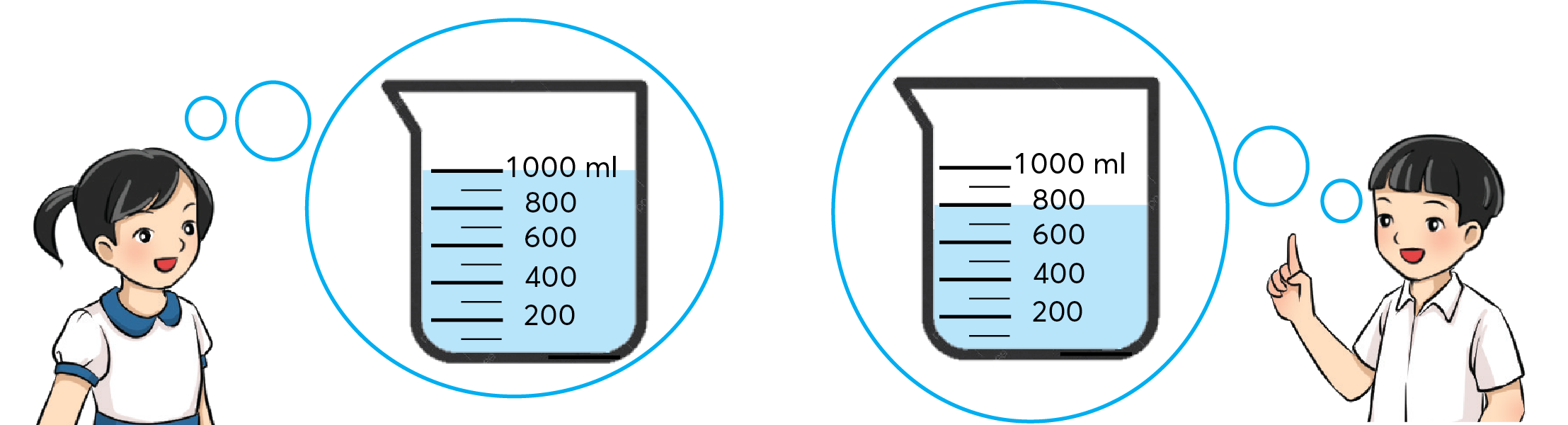 Vân cần uống thêm 1 000 ml ( 1 l) nước
Tuấn cần uống thêm 1200 ml nước
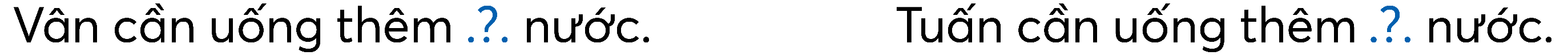 800 ml + ..?.. = 2 000 ml
1 000 ml + ..?.. = 2 000 ml
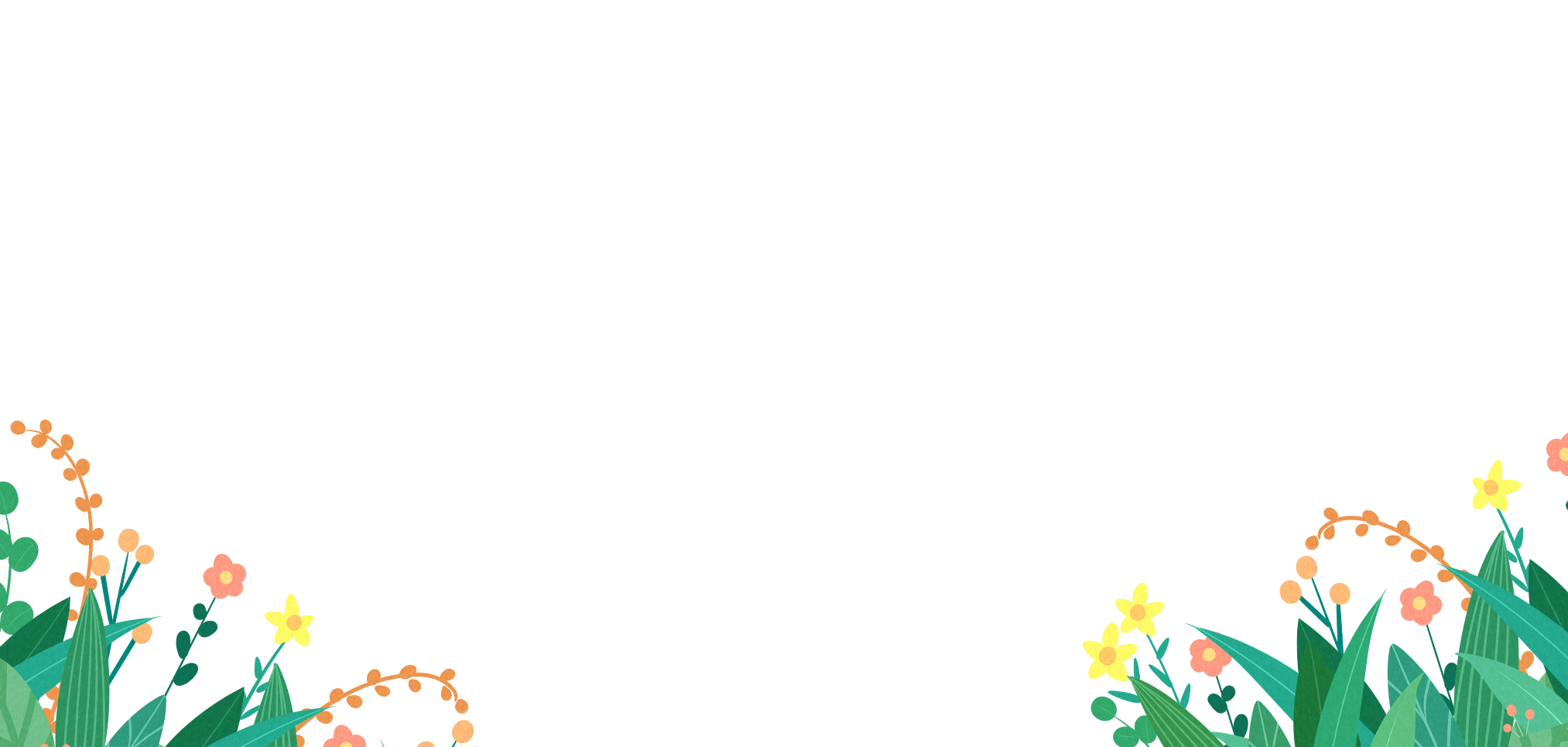 Mỗi bạn sẽ lấy hai bình nào để hai bạn có lượng nước bằng nhau?
4
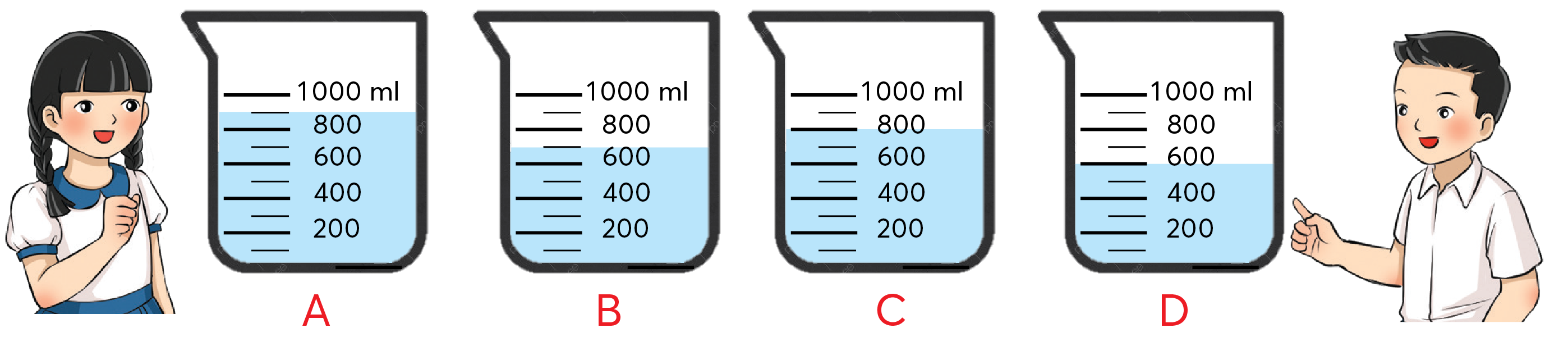 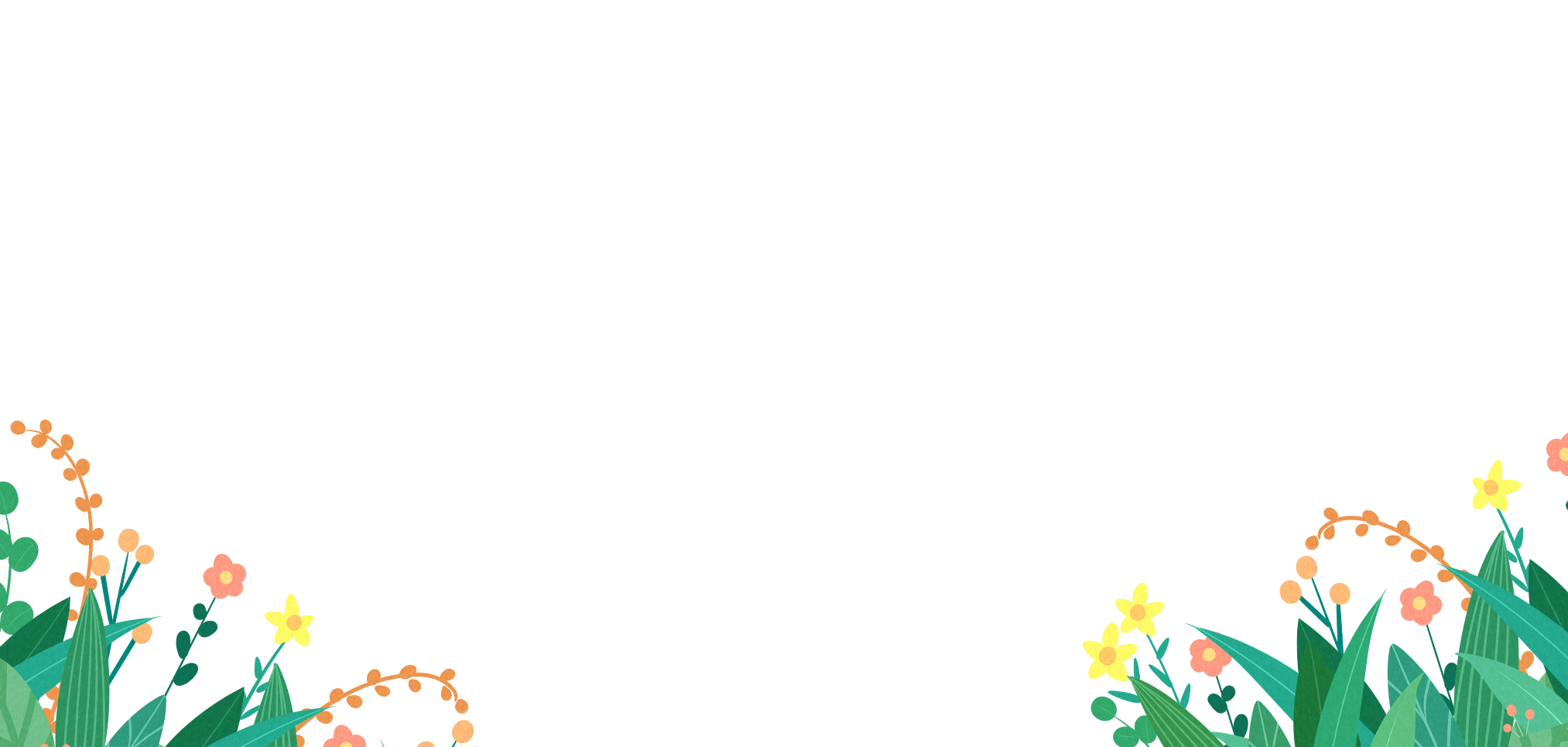 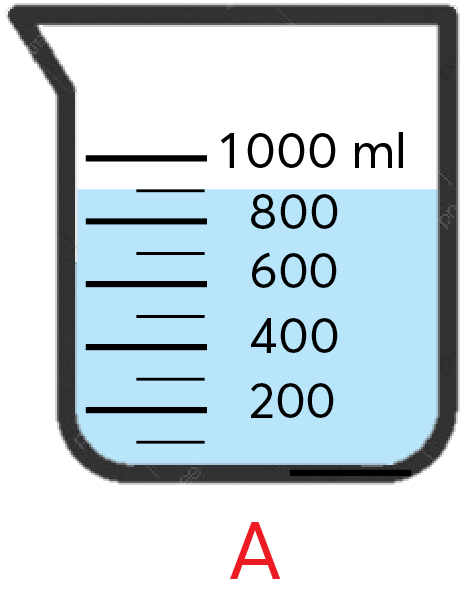 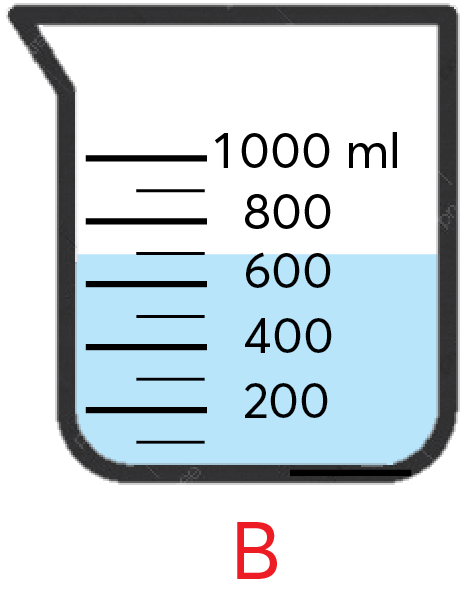 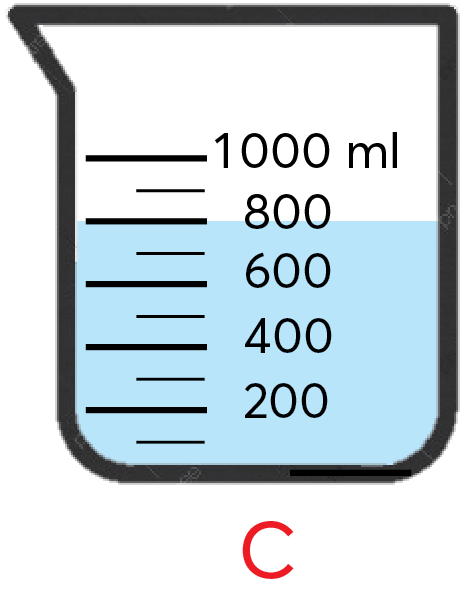 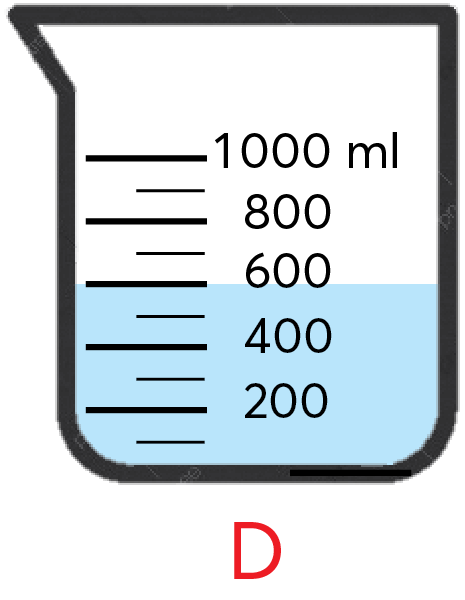 900 ml + 600 ml = 1500 ml
800 ml + 700 ml = 1500 ml
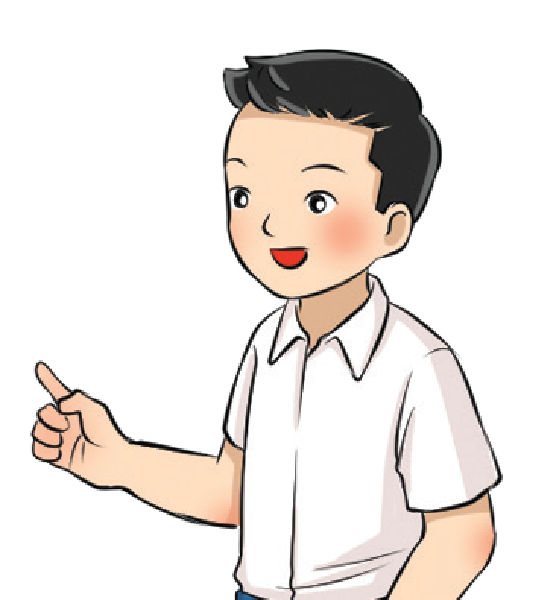 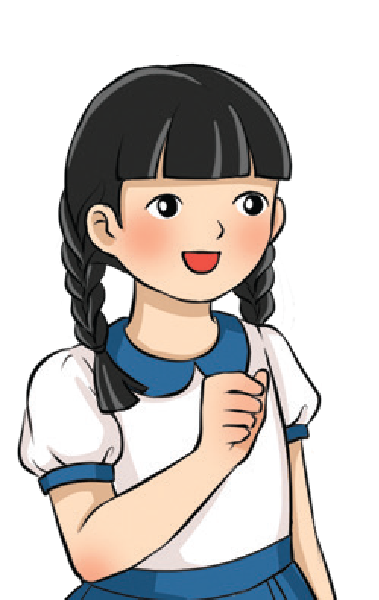 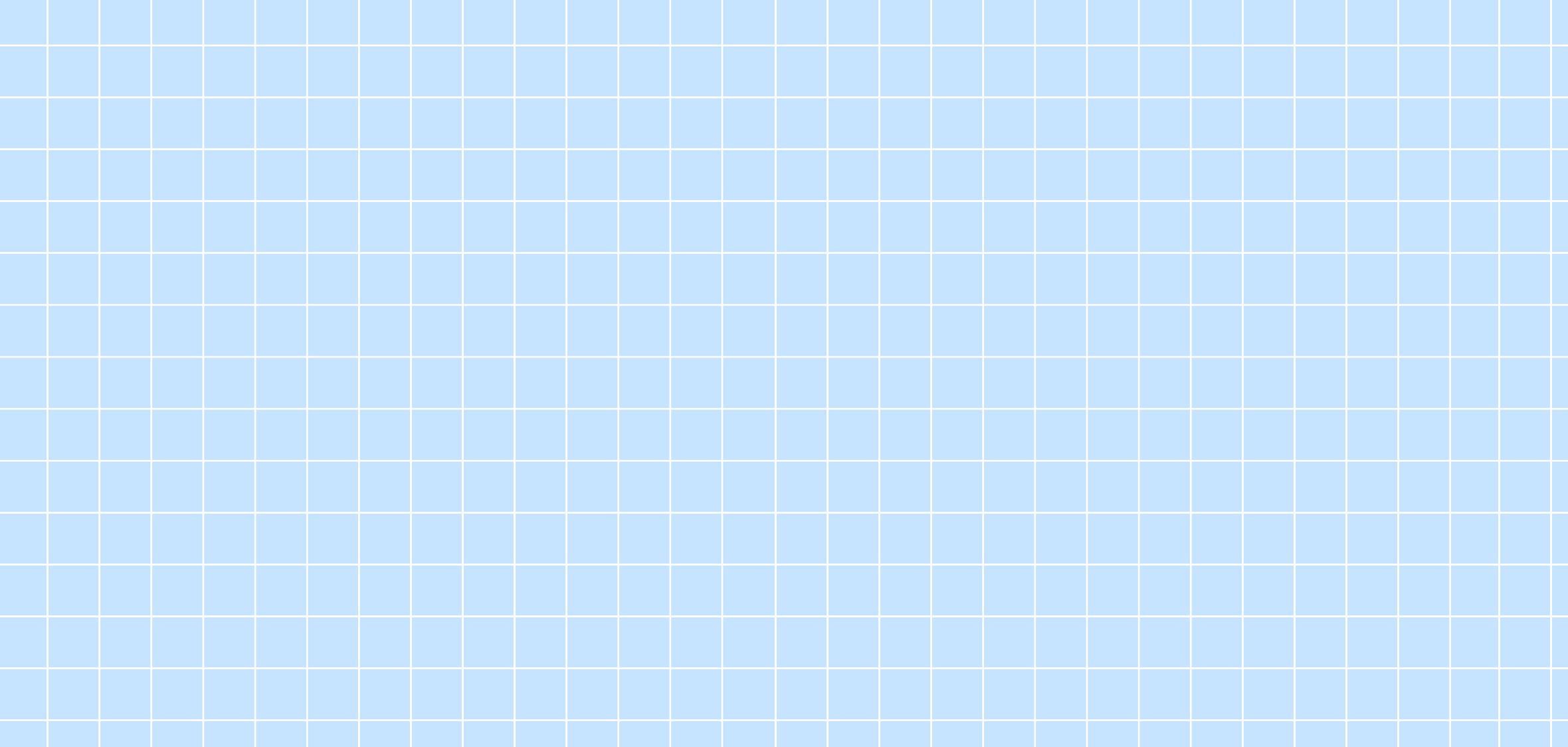 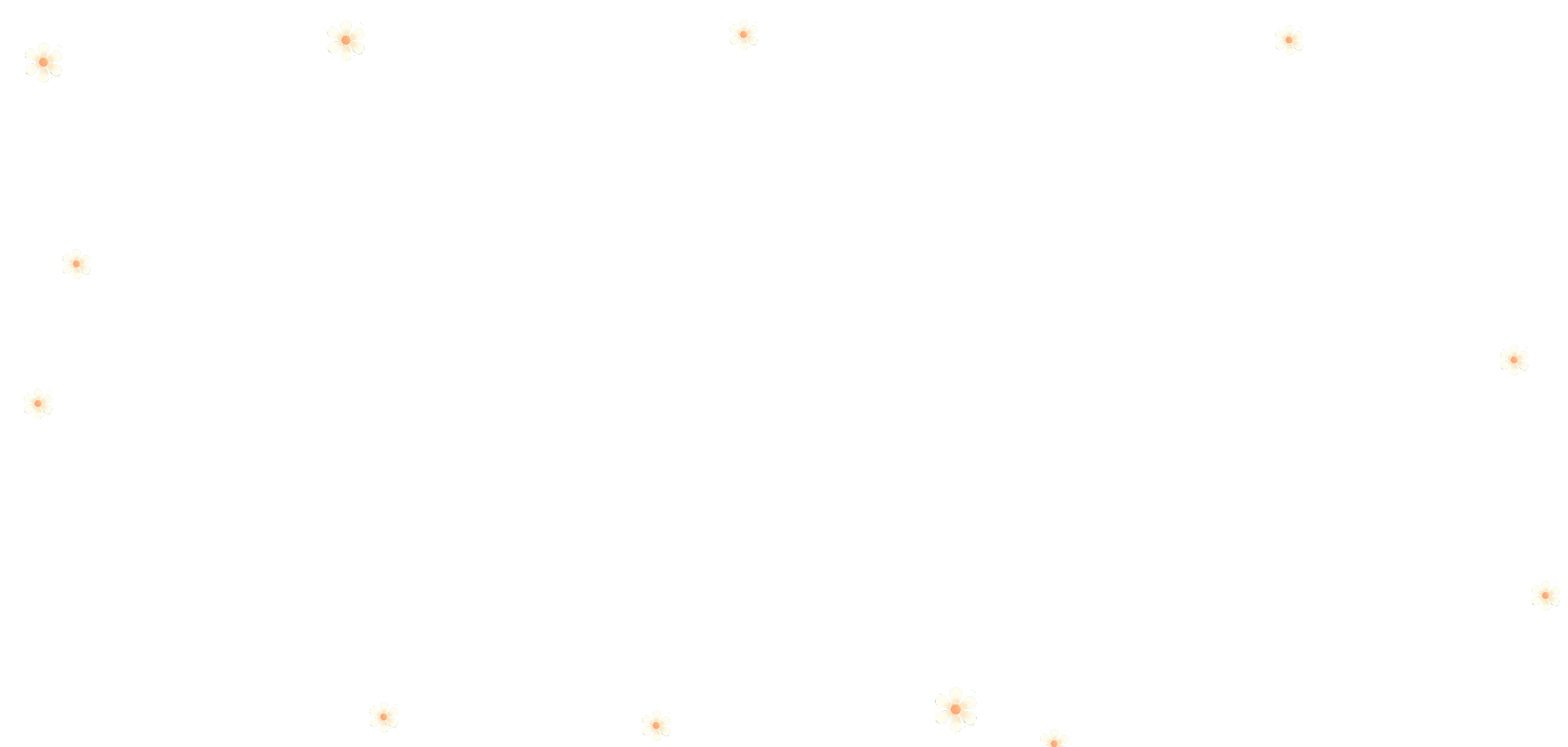 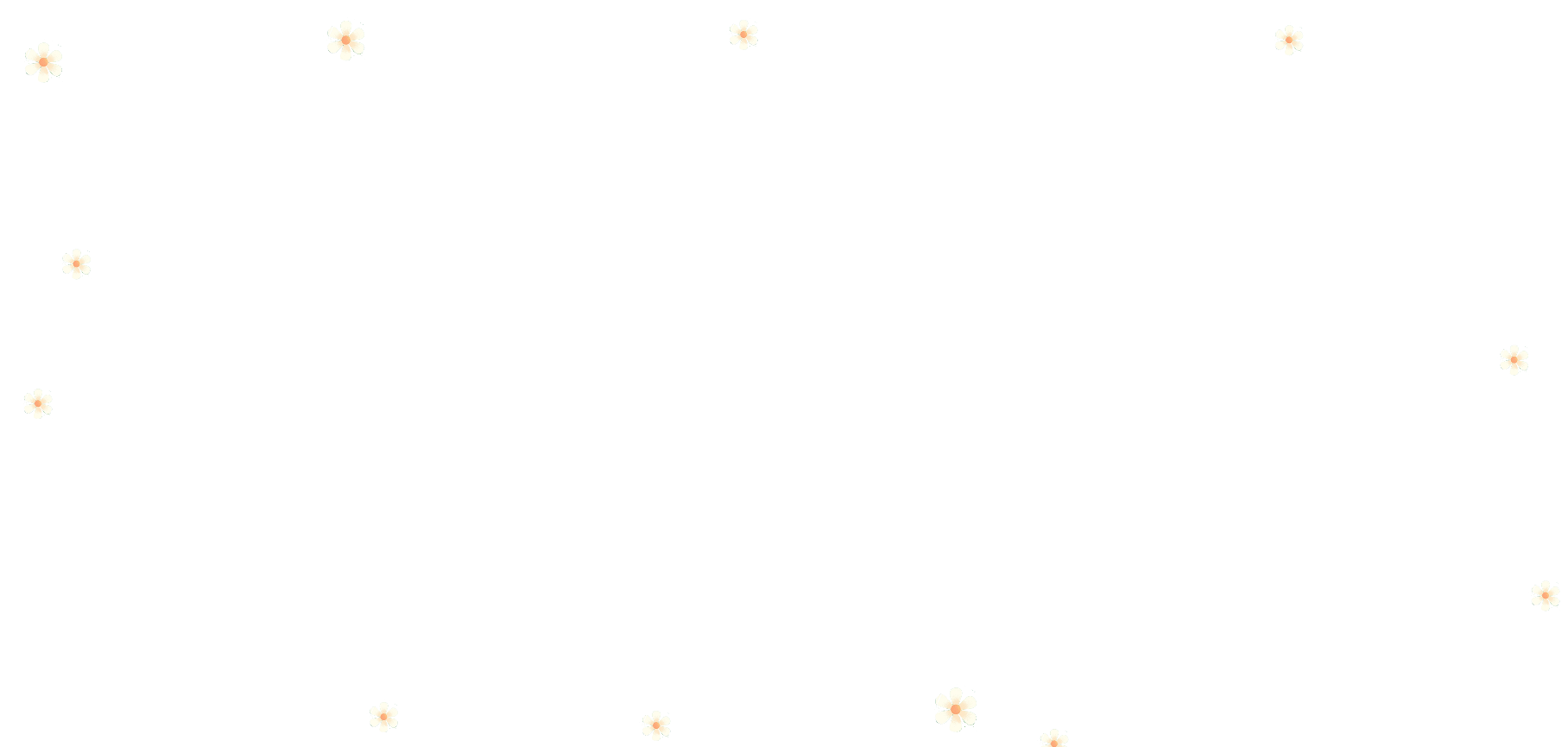 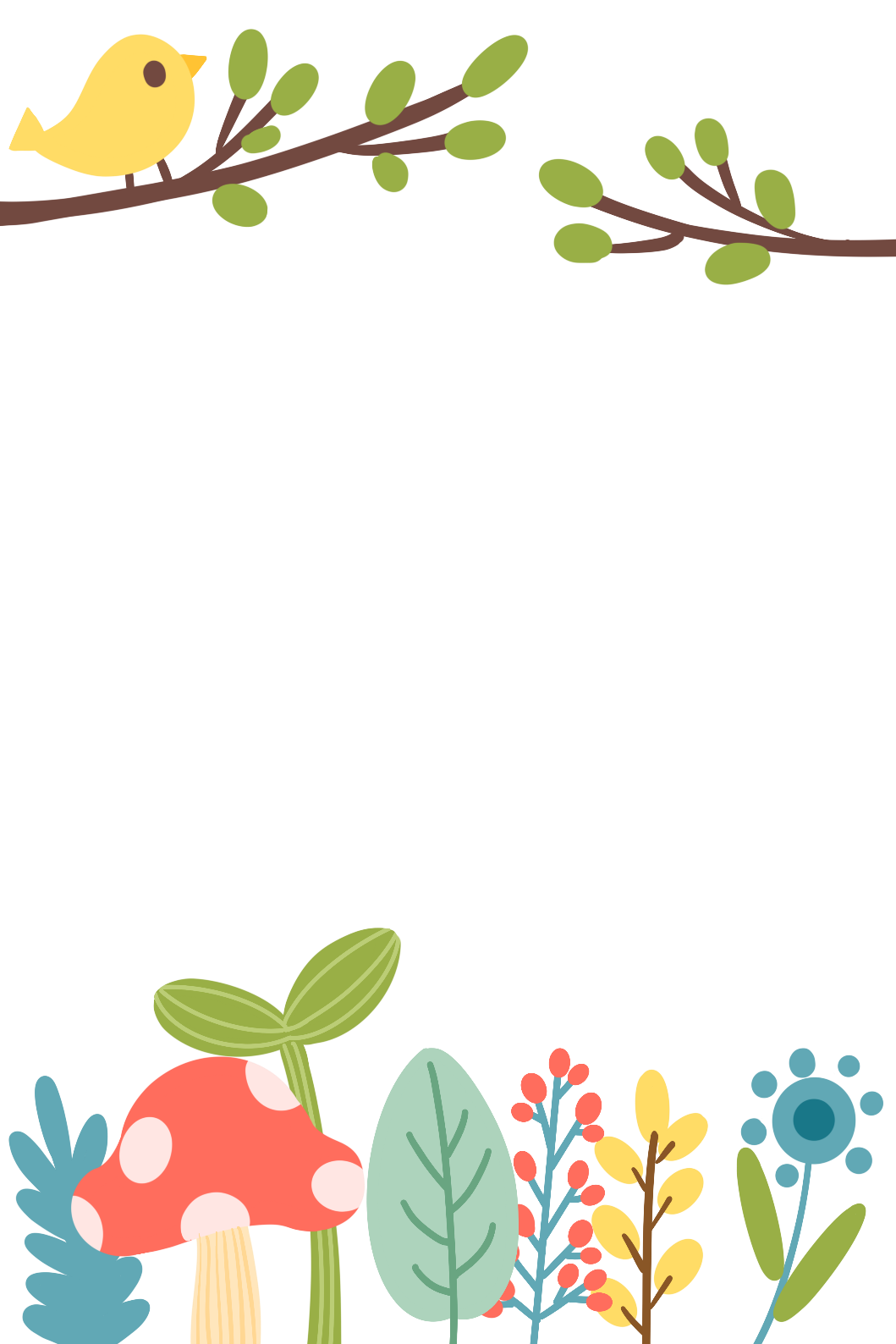 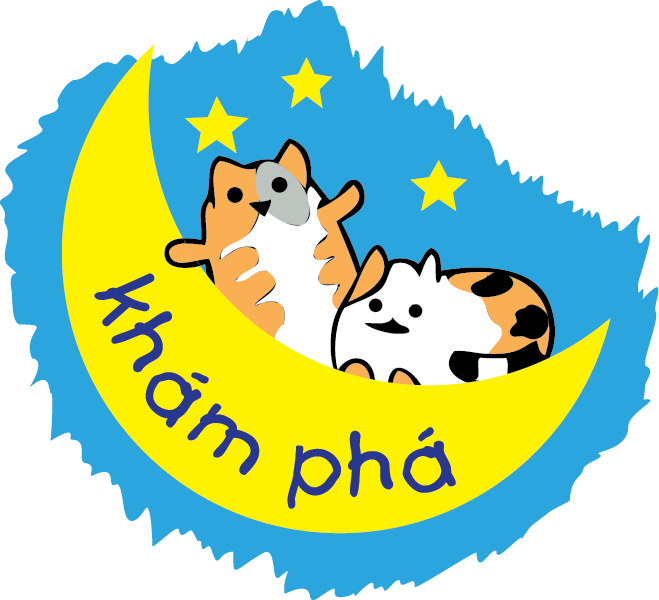 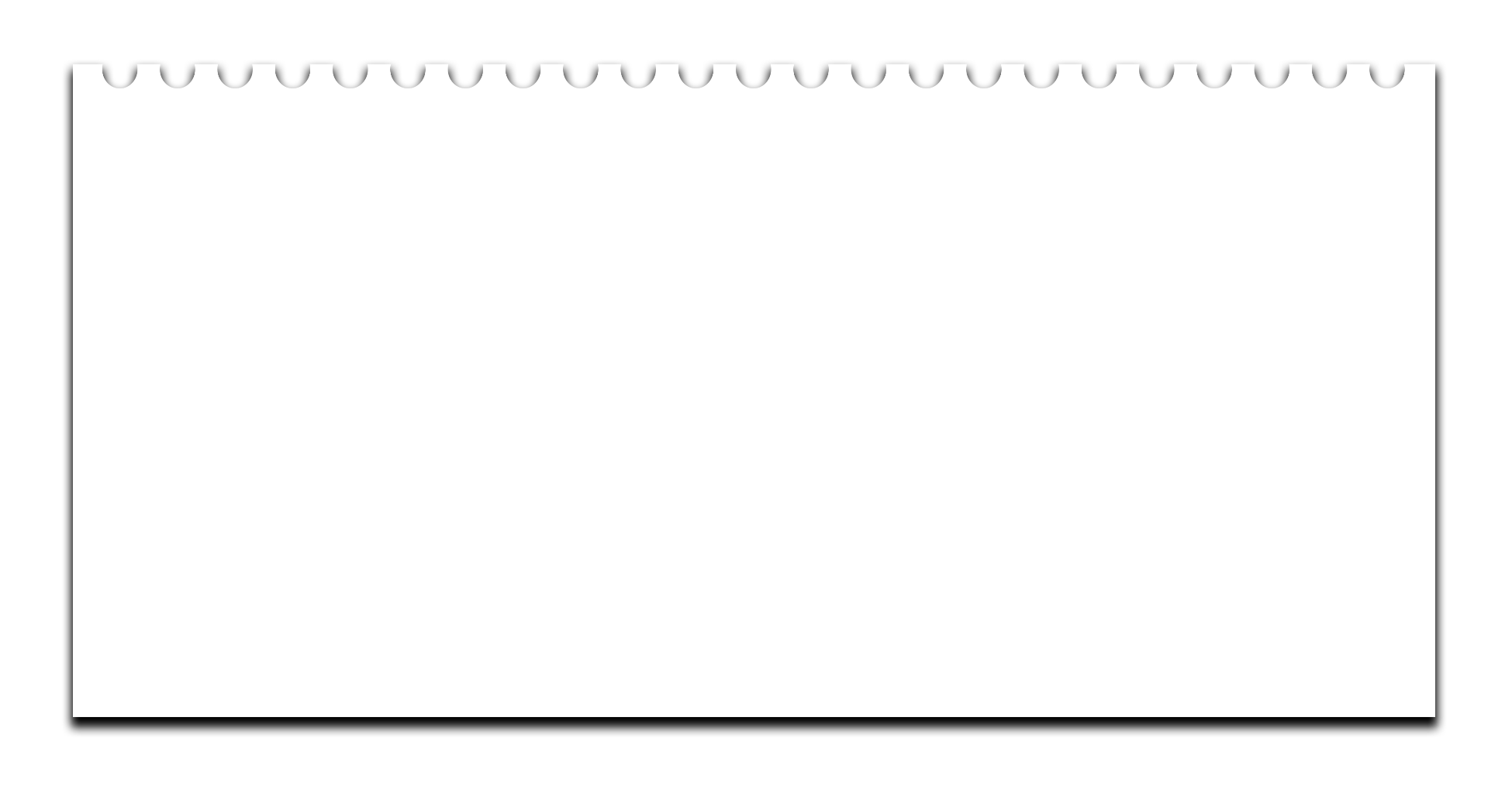 03
QIANKU
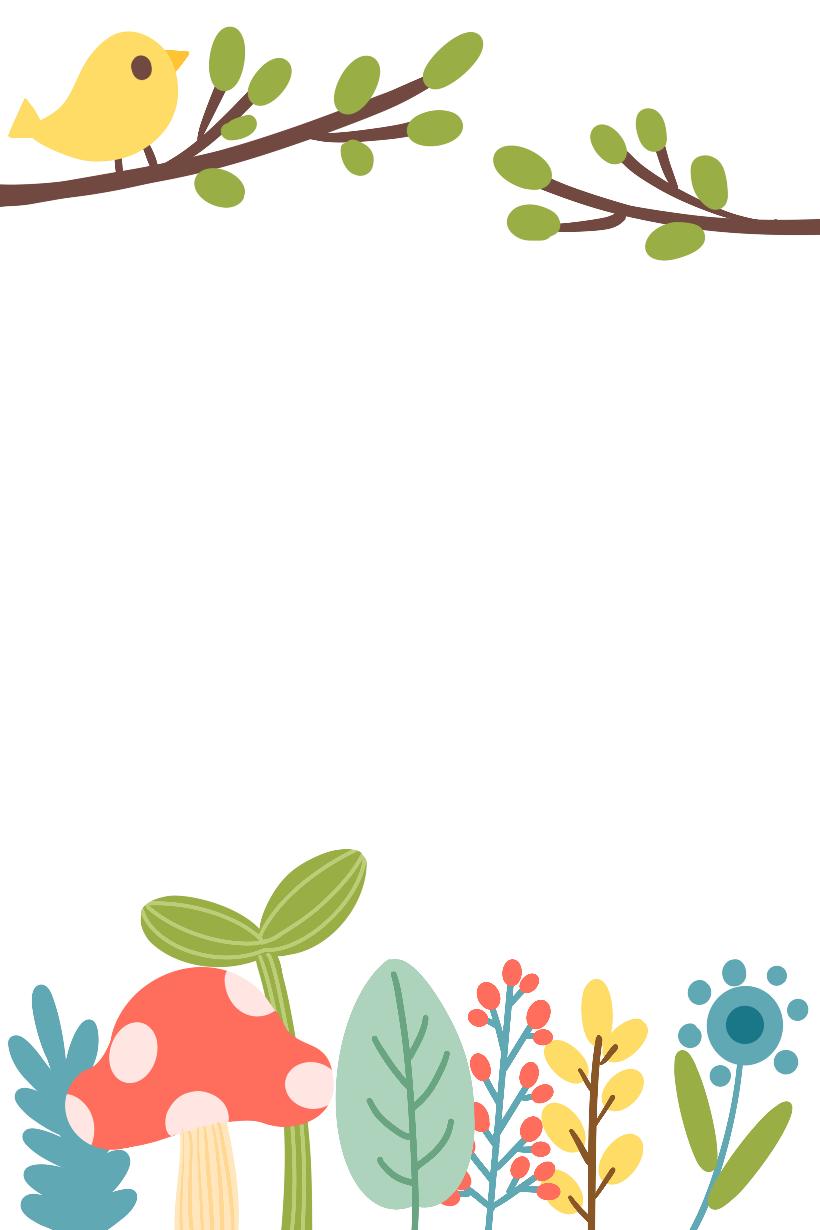 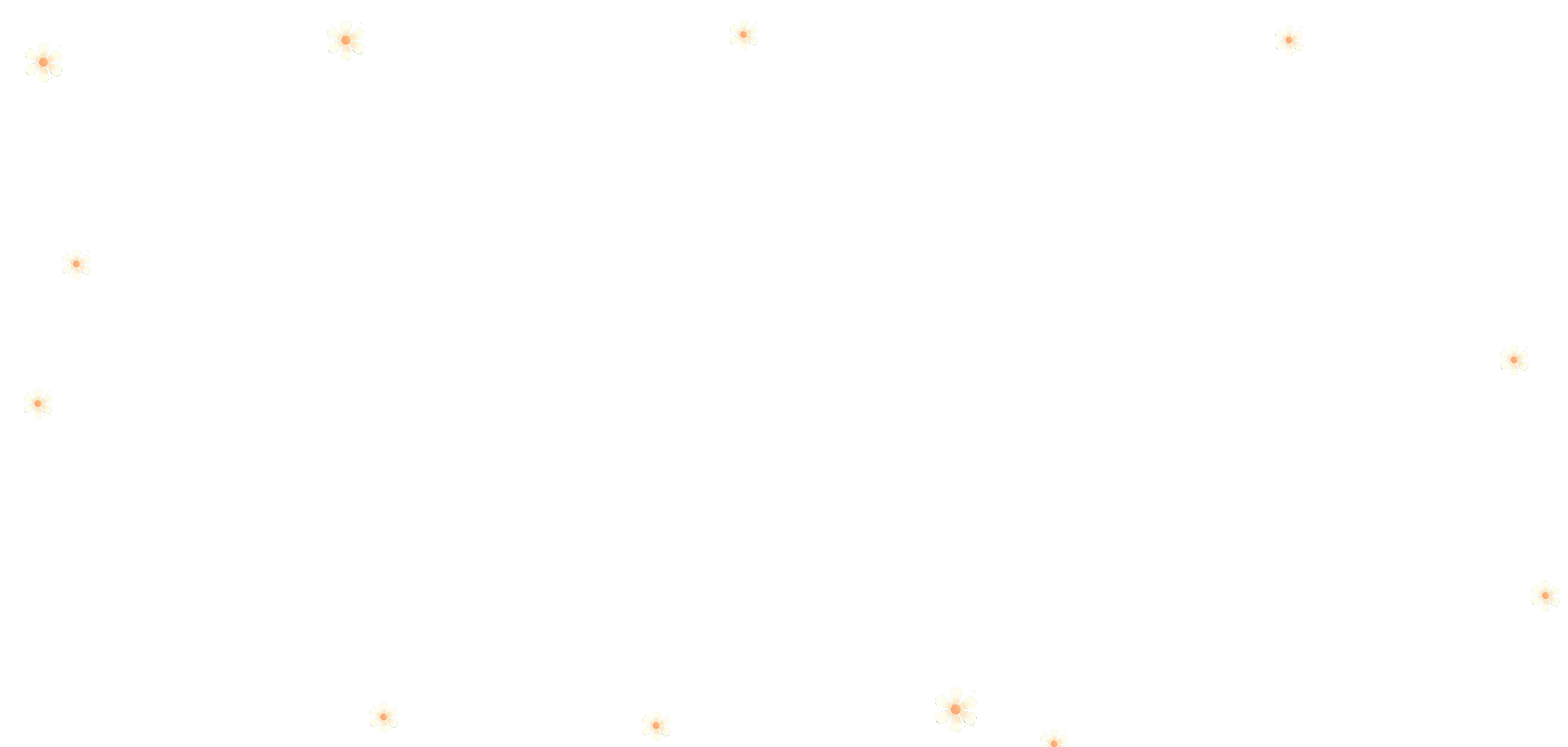 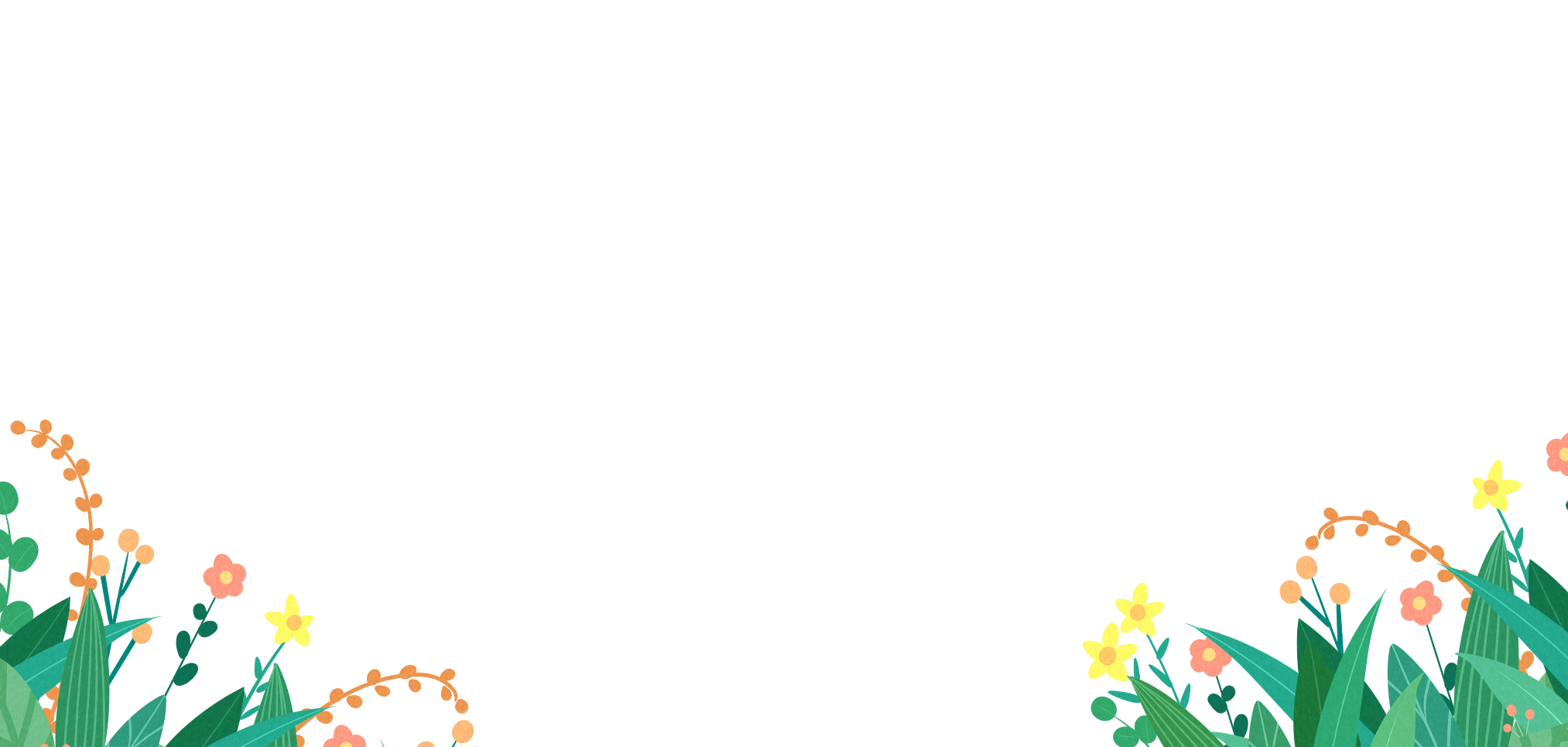 •	1 thìa nhỏ (còn gọi là thìa cà phê) chứa khoảng 5 ml chất lỏng.
•	1 l nước nặng khoảng 1 kg.
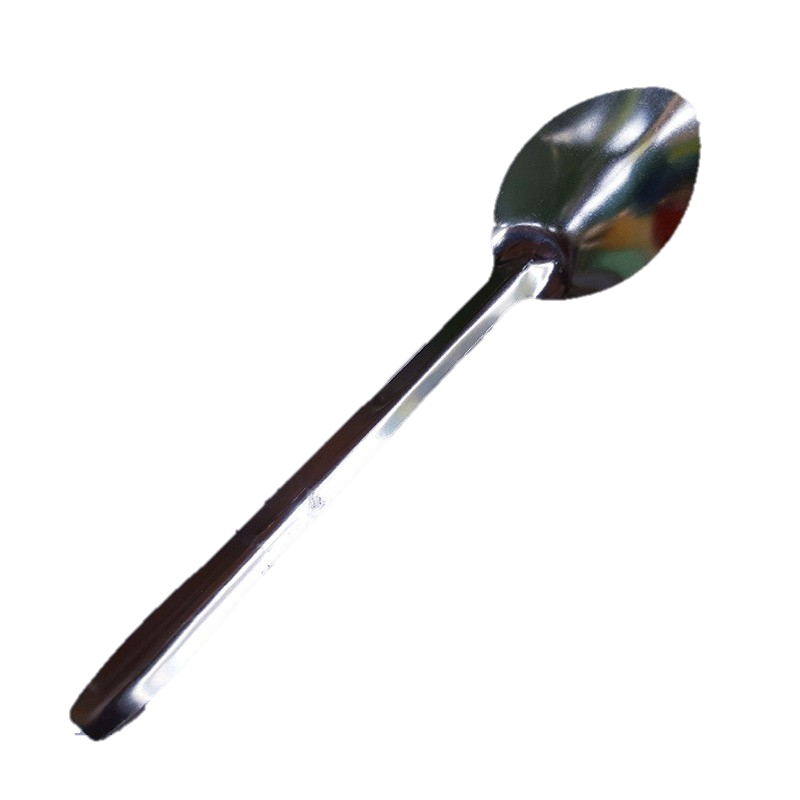 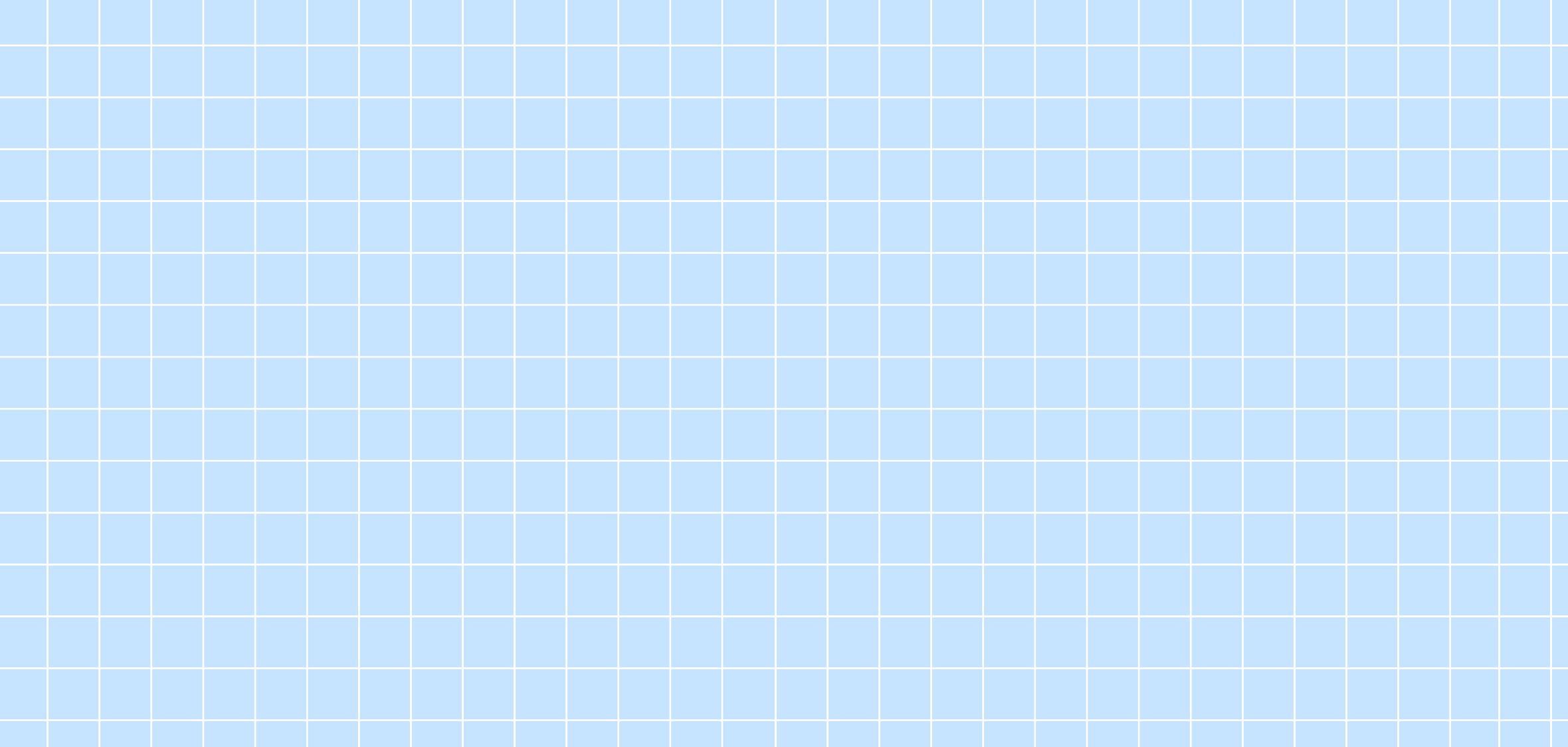 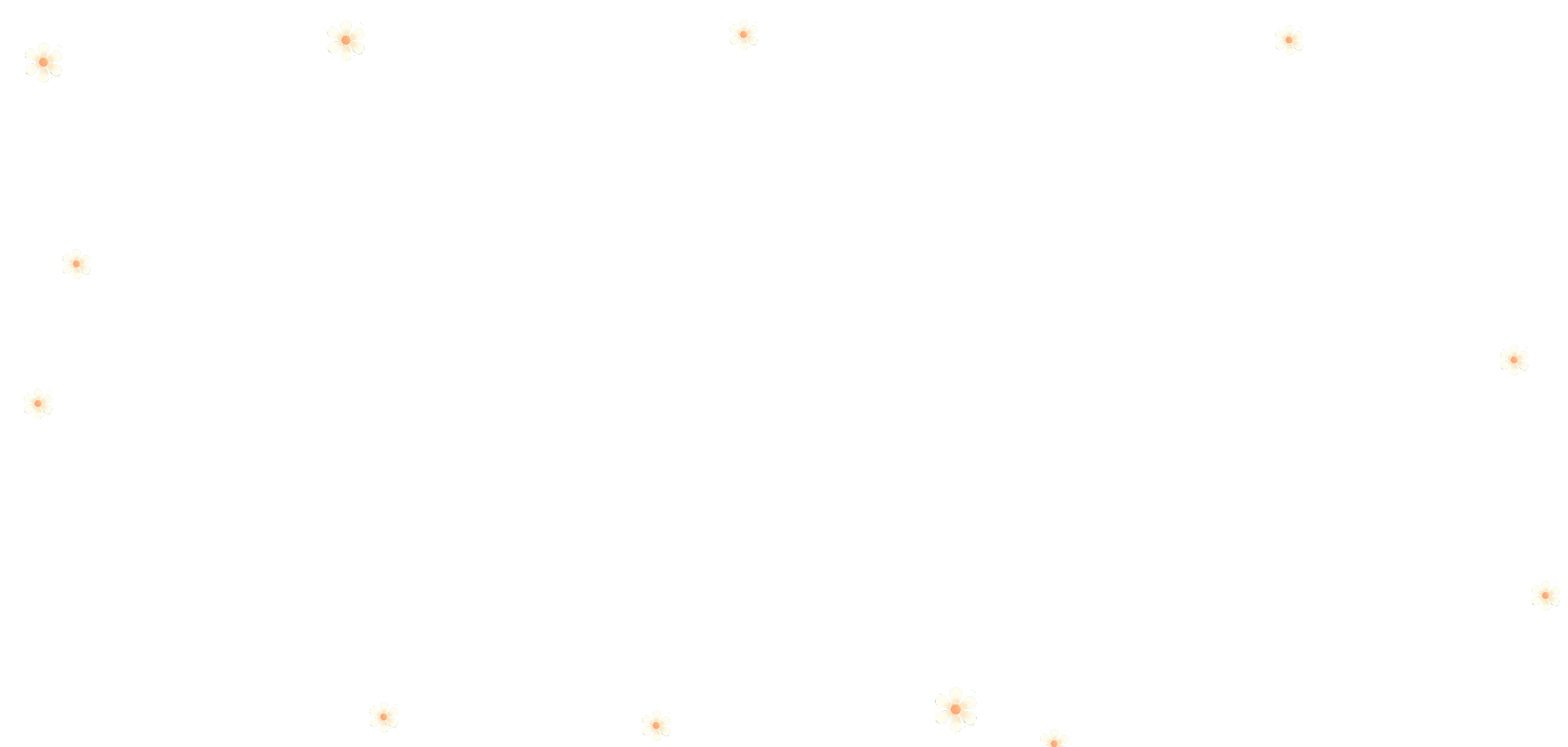 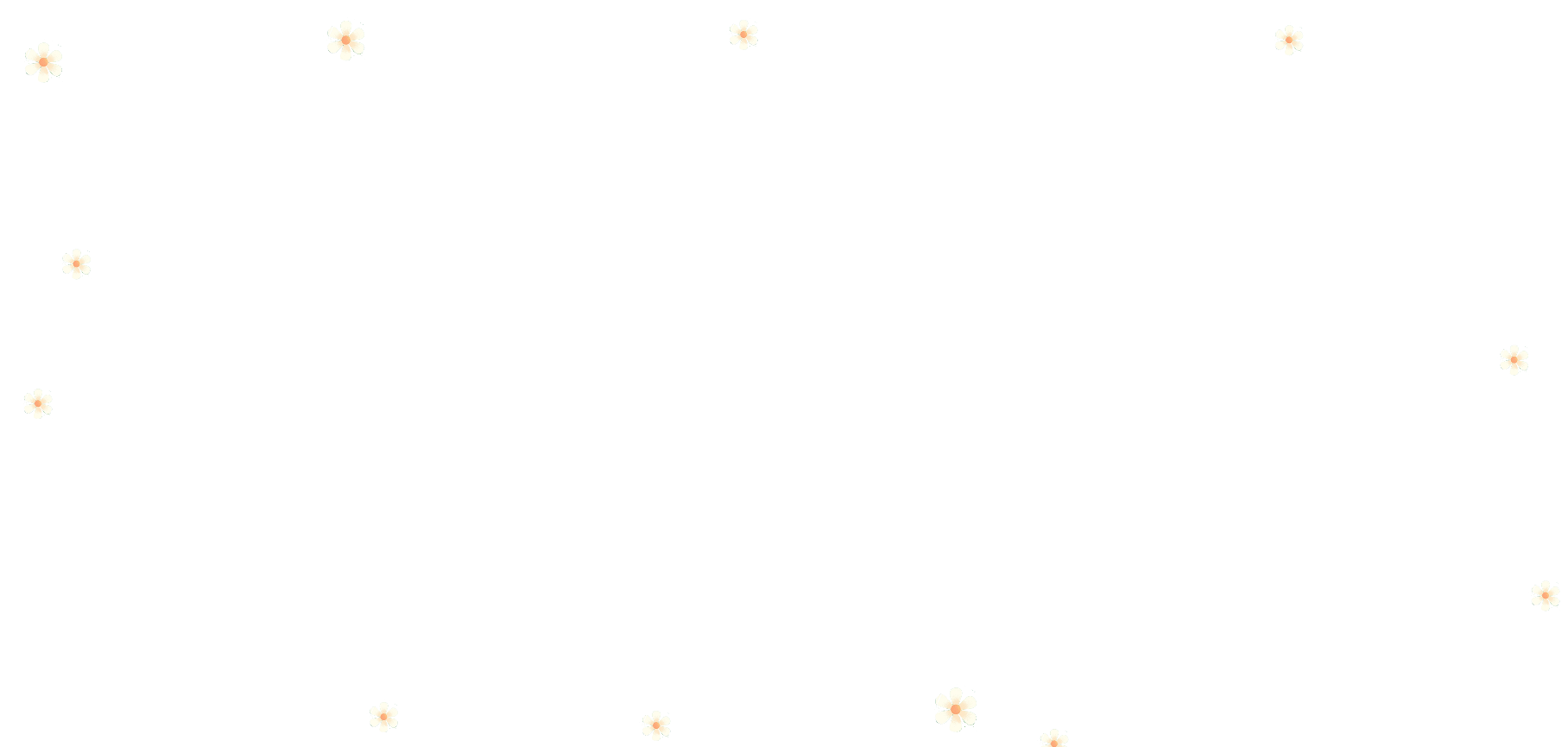 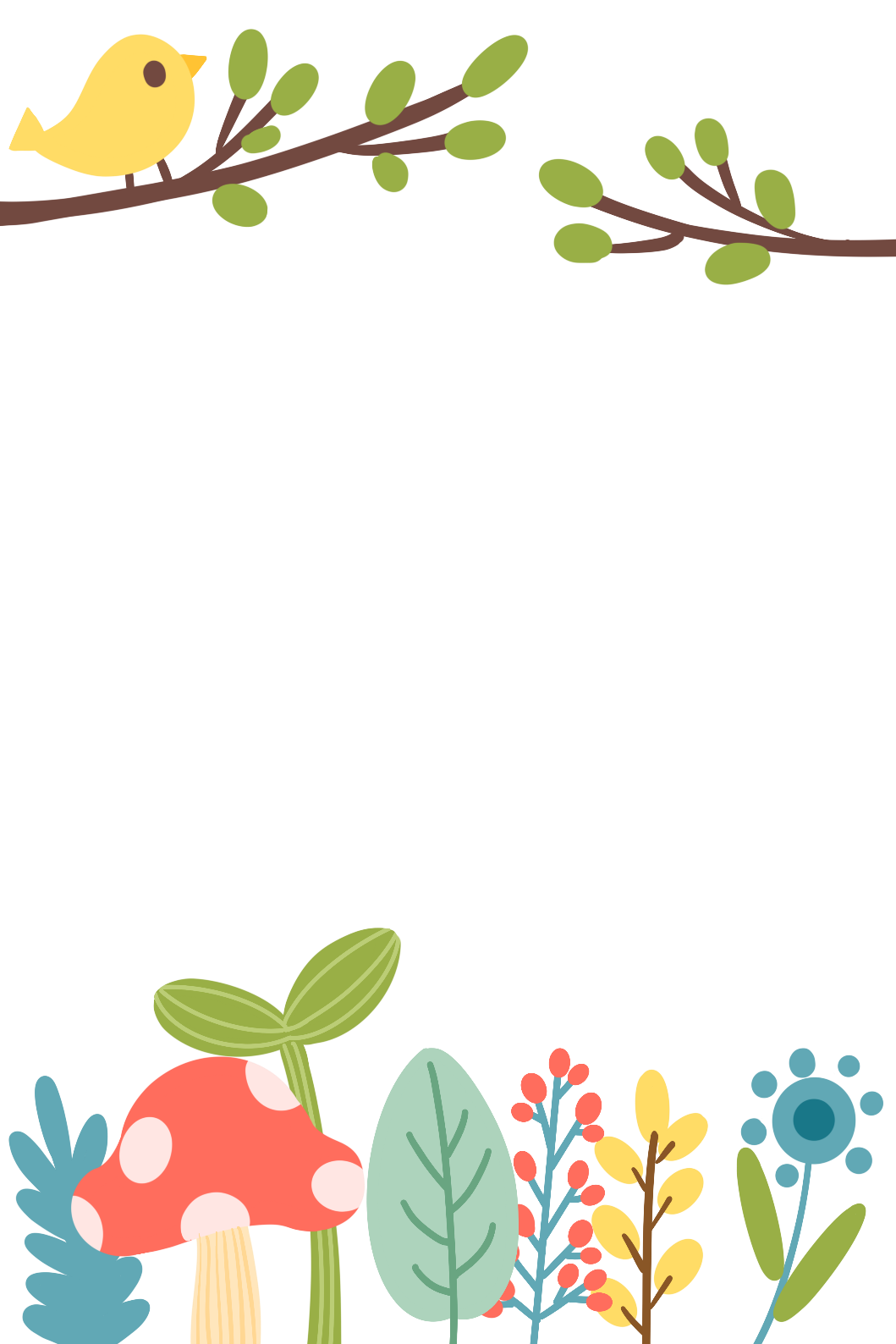 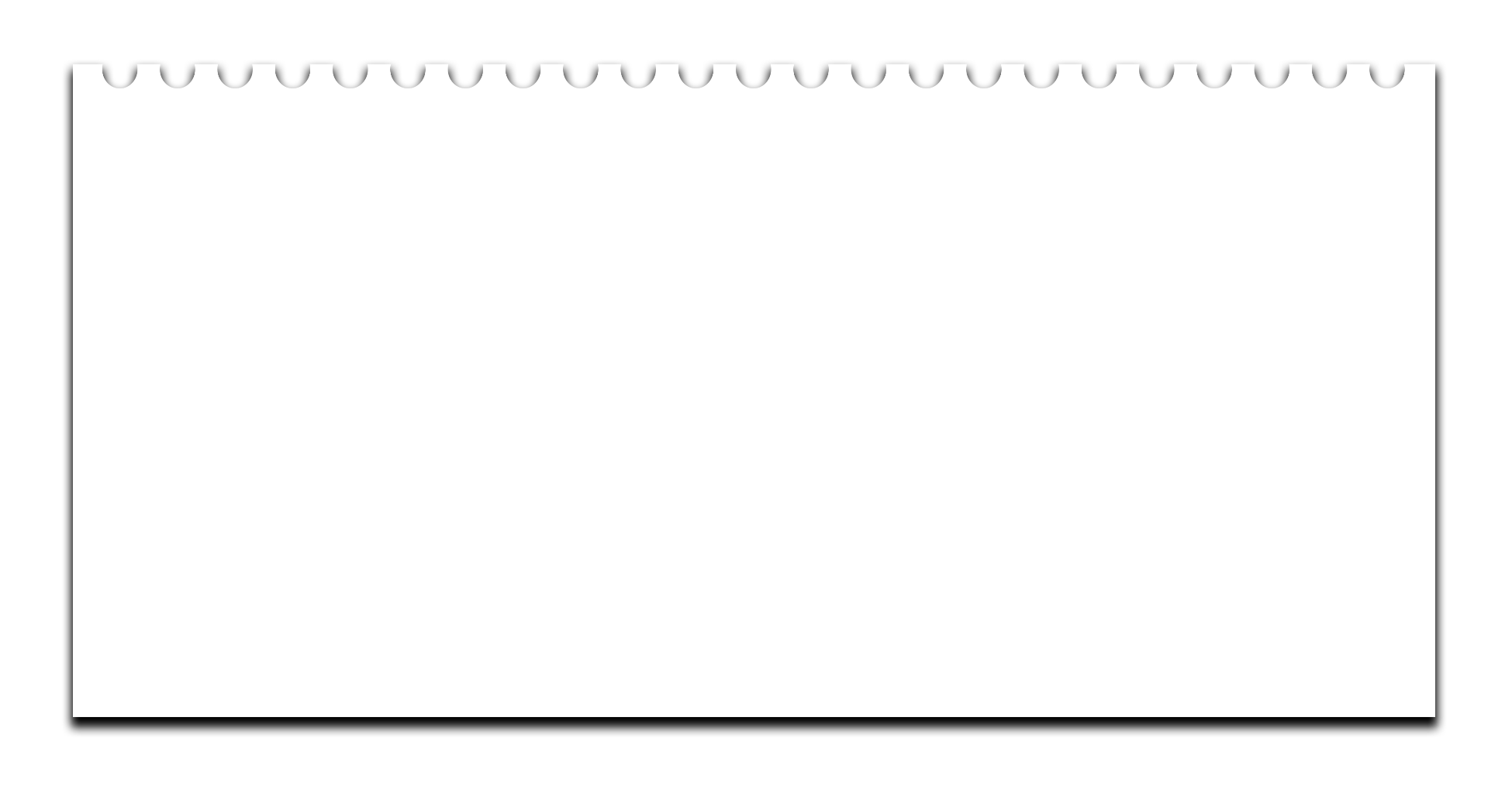 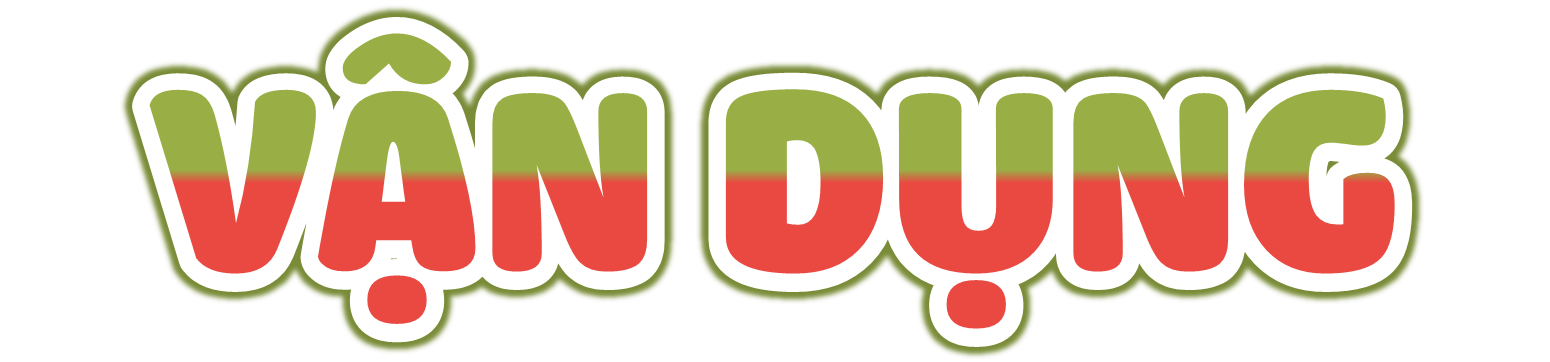 04
QIANKU
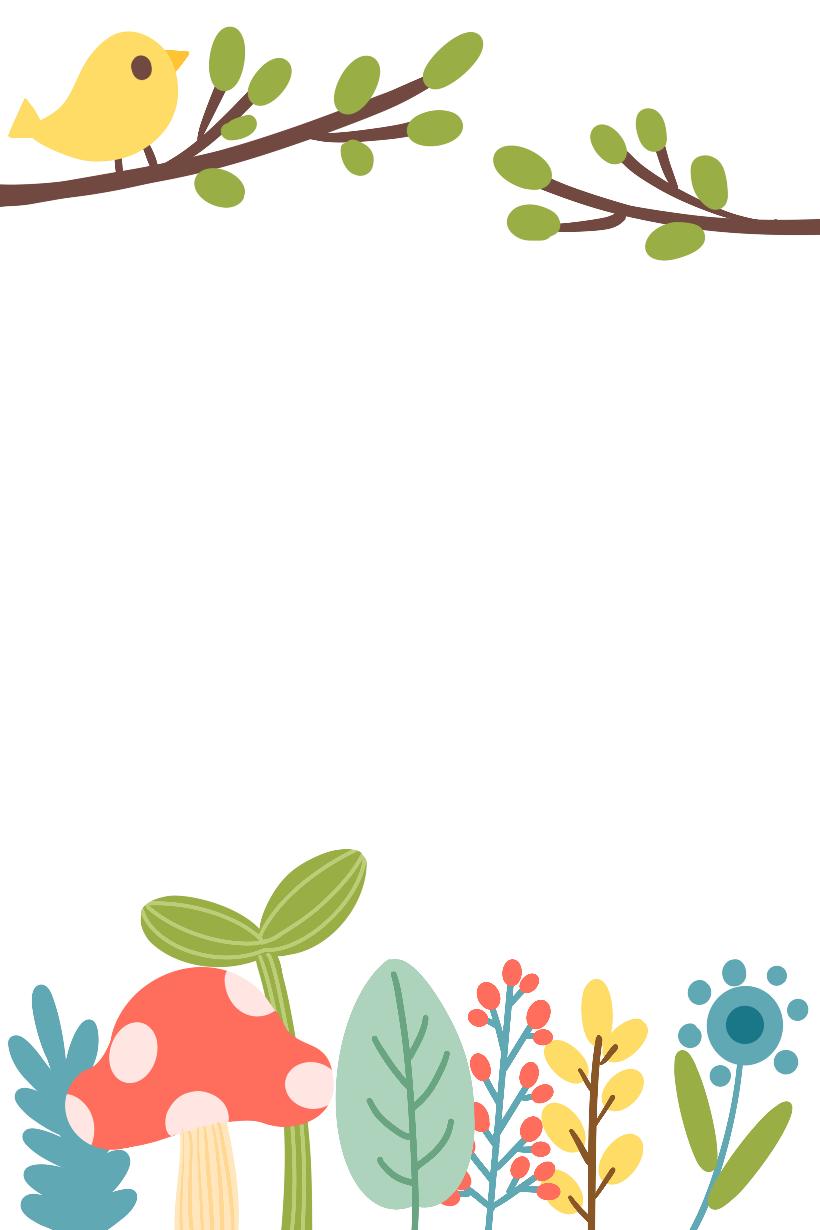 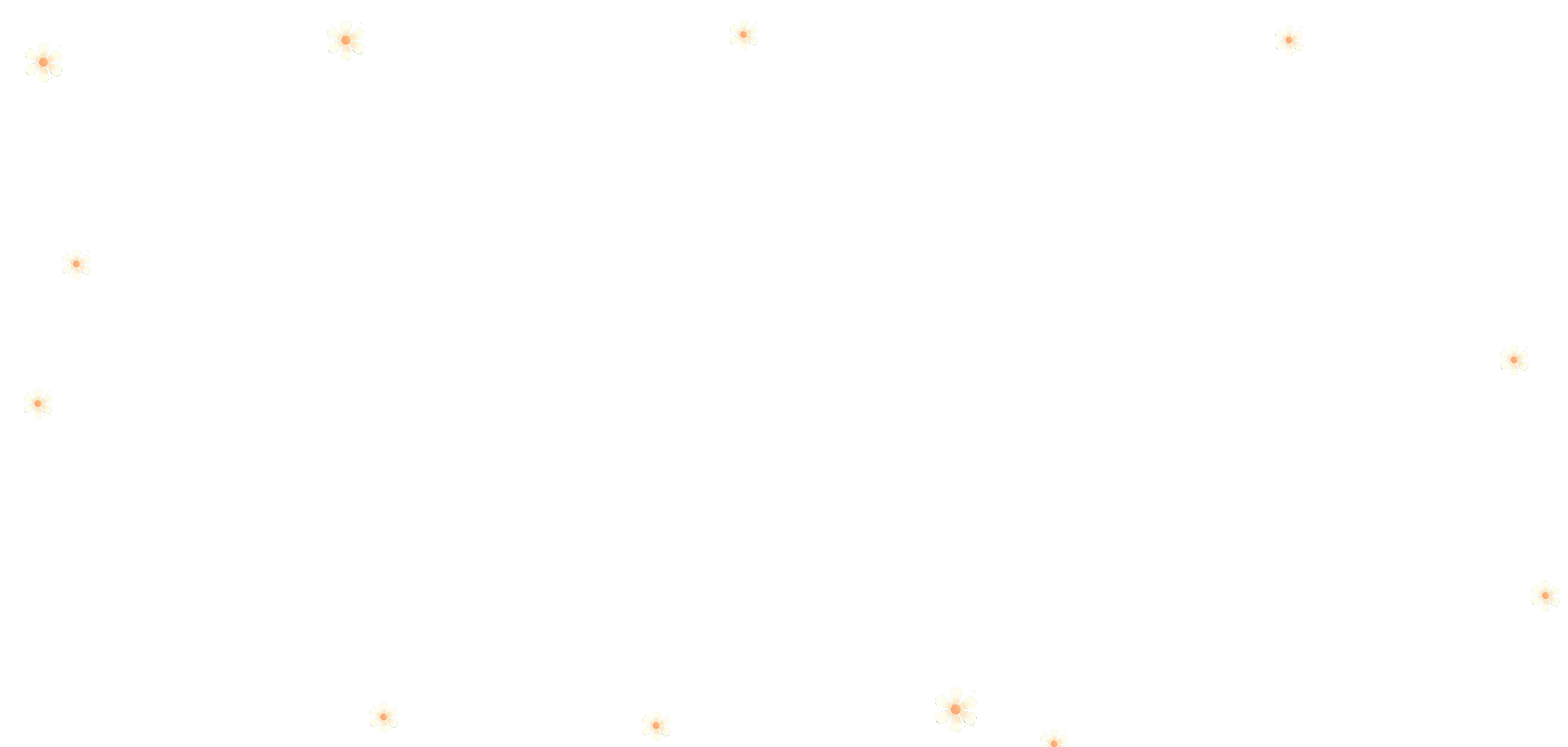 Cho bốn ca đựng lượng nước như sau:
A
B
C
D
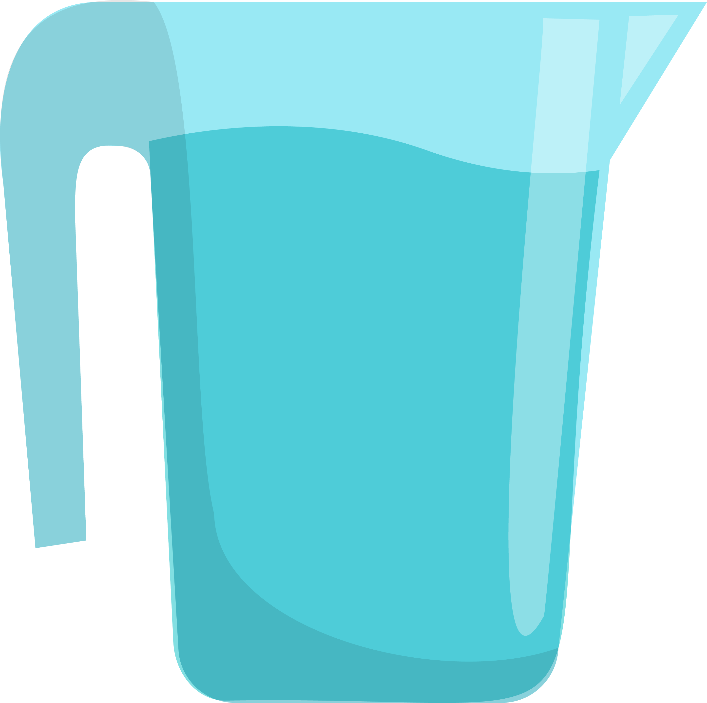 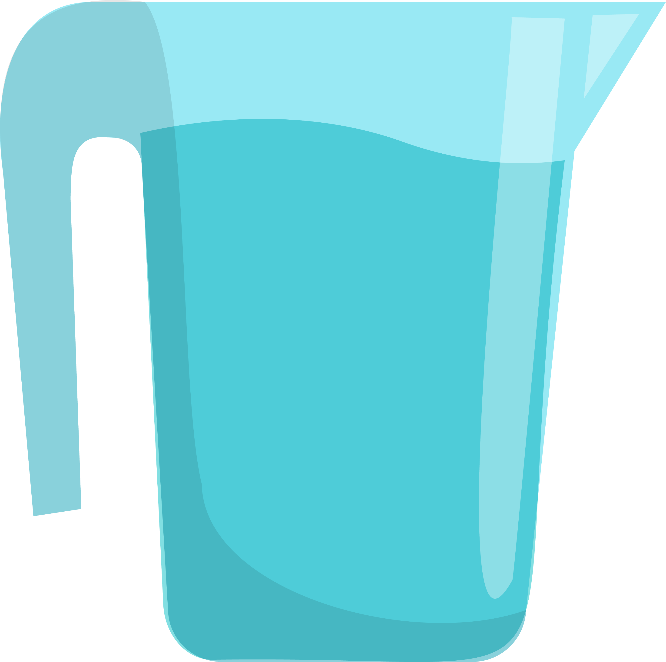 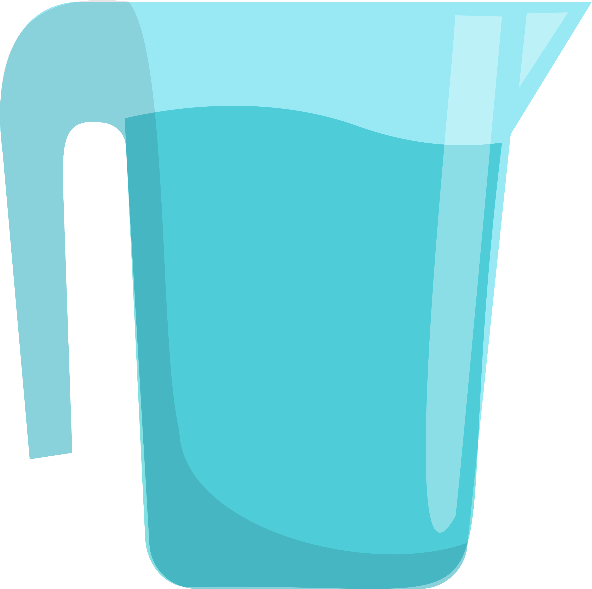 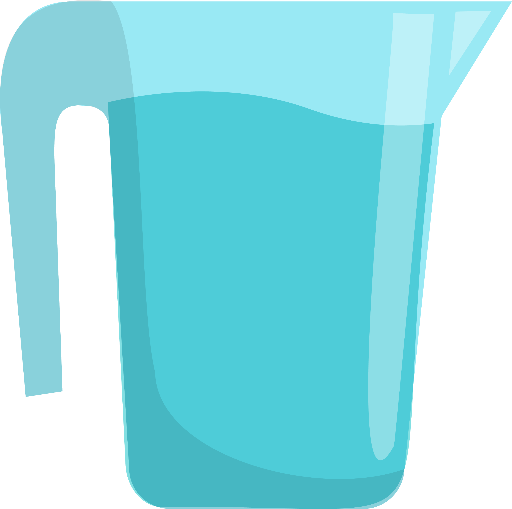 300 ml
250 ml
a) Tìm ca ít nước nhất?
200 ml
150 ml
Cho bốn ca đựng lượng nước như sau:
A
B
C
D
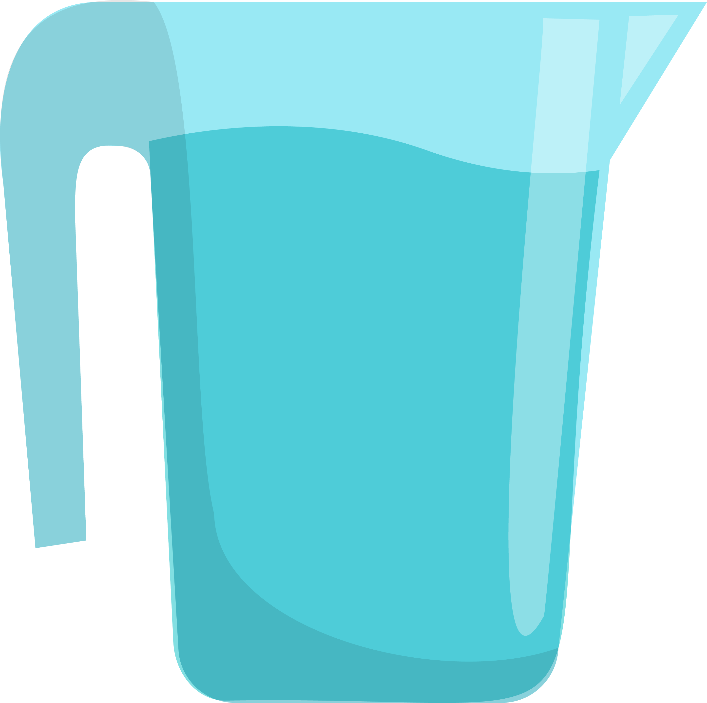 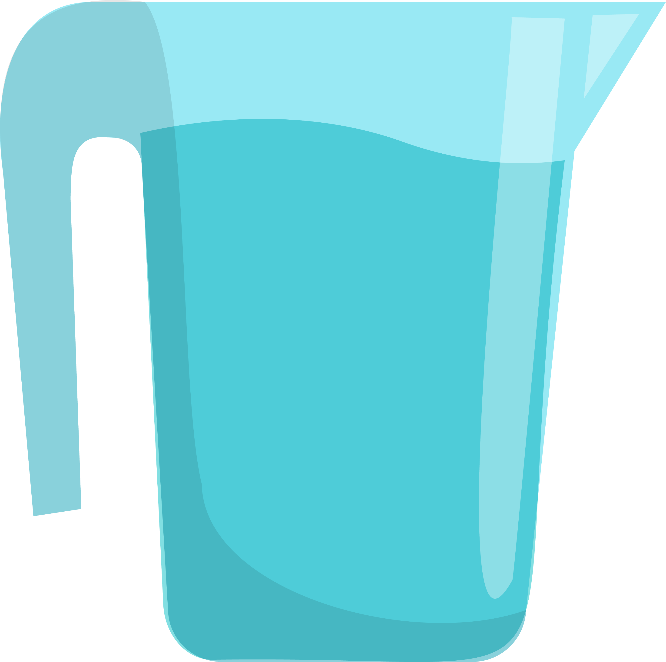 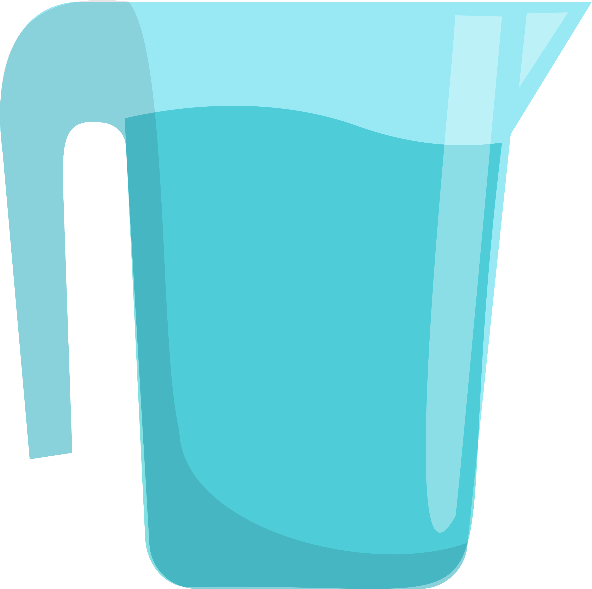 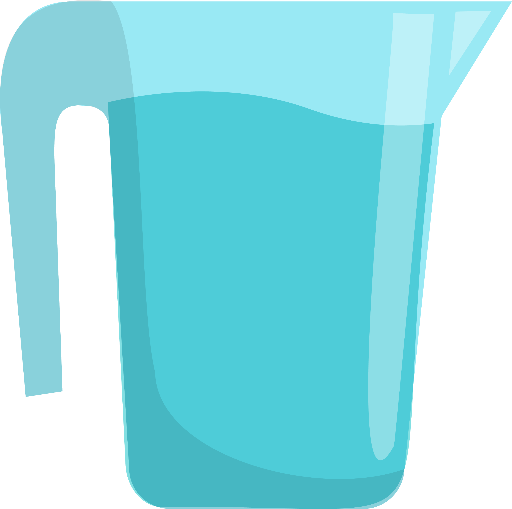 b) Tìm hai ca khác nhau để được 350 ml nước.
300 ml
250 ml
200 ml
150 ml
Cho bốn ca đựng lượng nước như sau:
B
C
b) Tìm hai ca khác nhau để được 350 ml nước.
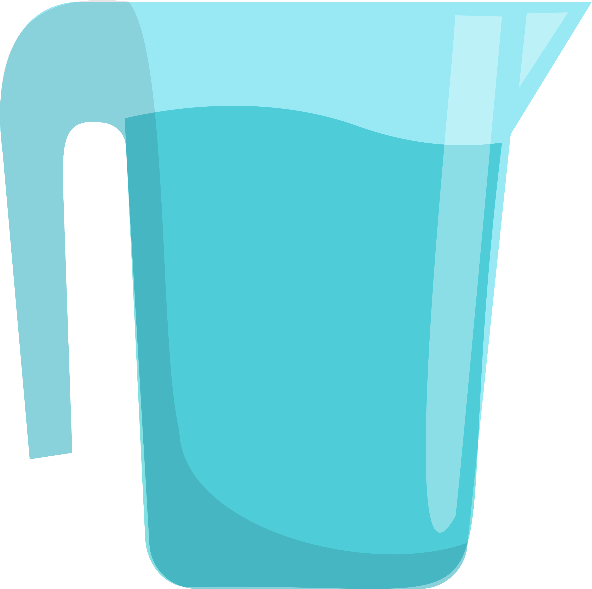 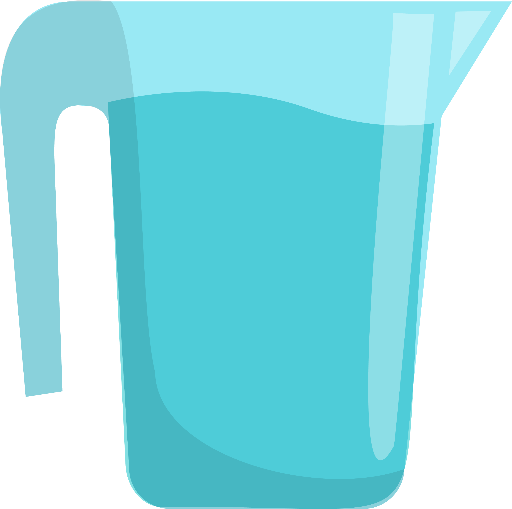 150 + 200 = 350 (ml)
200 ml
150 ml
Cho bốn ca đựng lượng nước như sau:
A
B
C
D
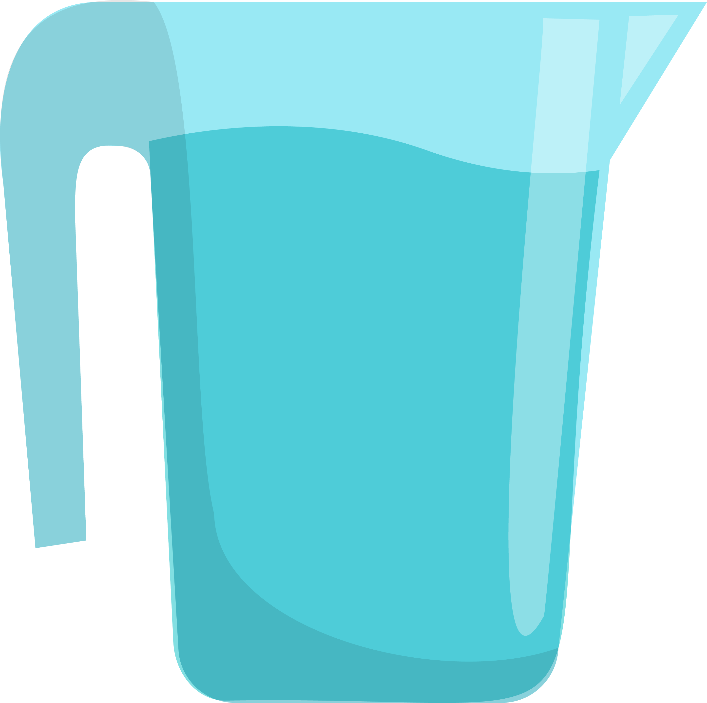 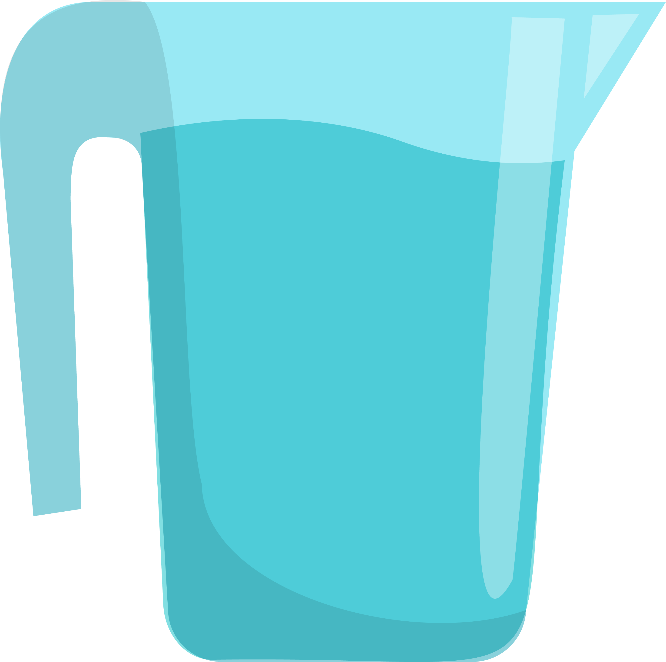 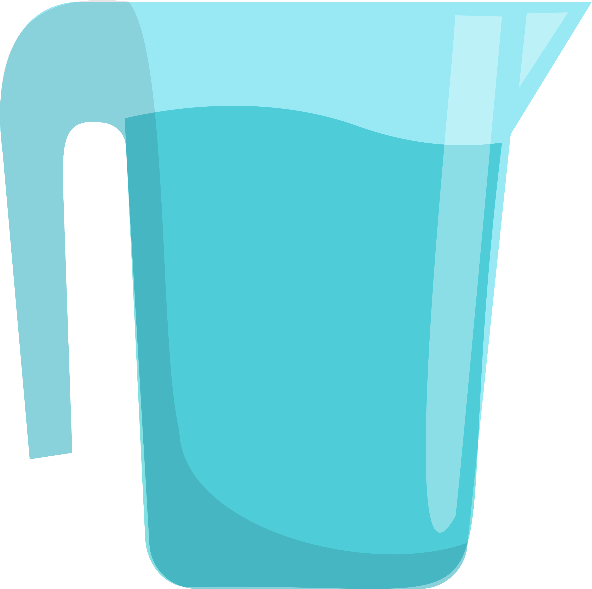 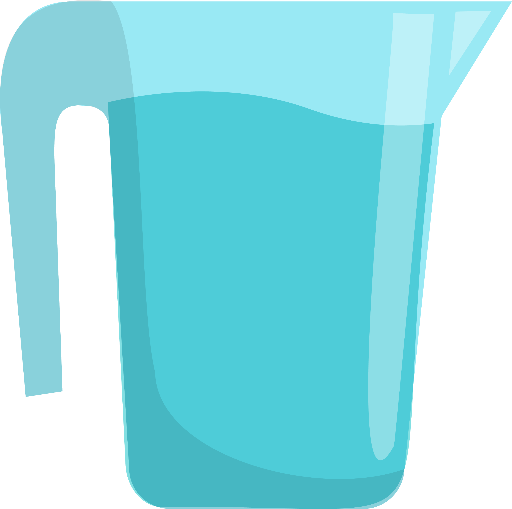 c) Tìm hai ca khác nhau để được 550 ml nước.
300 ml
250 ml
200 ml
150 ml
Cho bốn ca đựng lượng nước như sau:
c) Tìm hai ca khác nhau để được 550 ml nước.
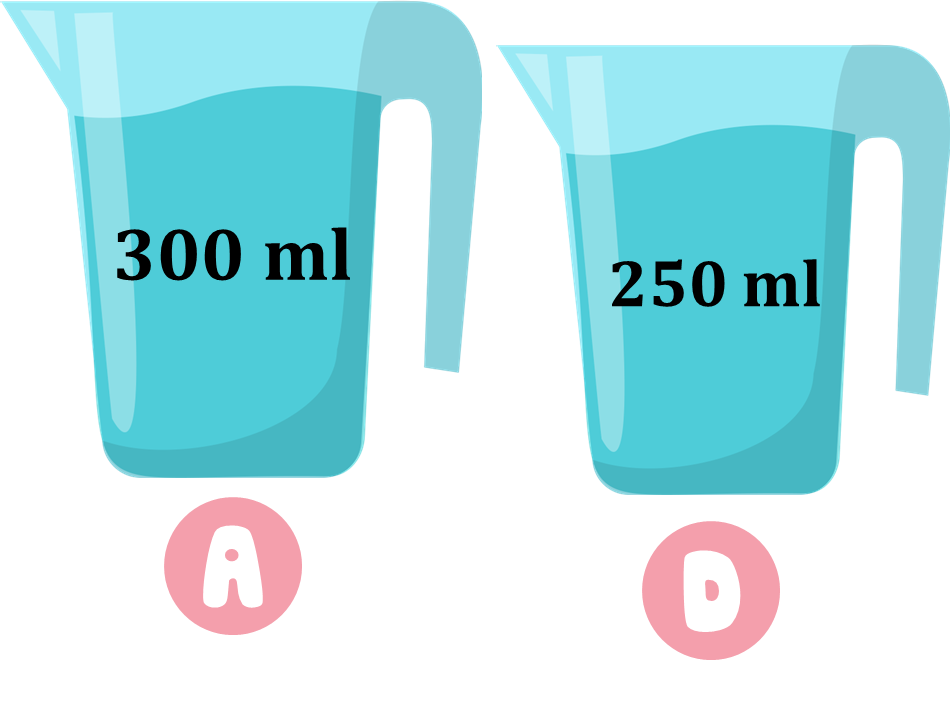 300 + 250 = 550 (ml)
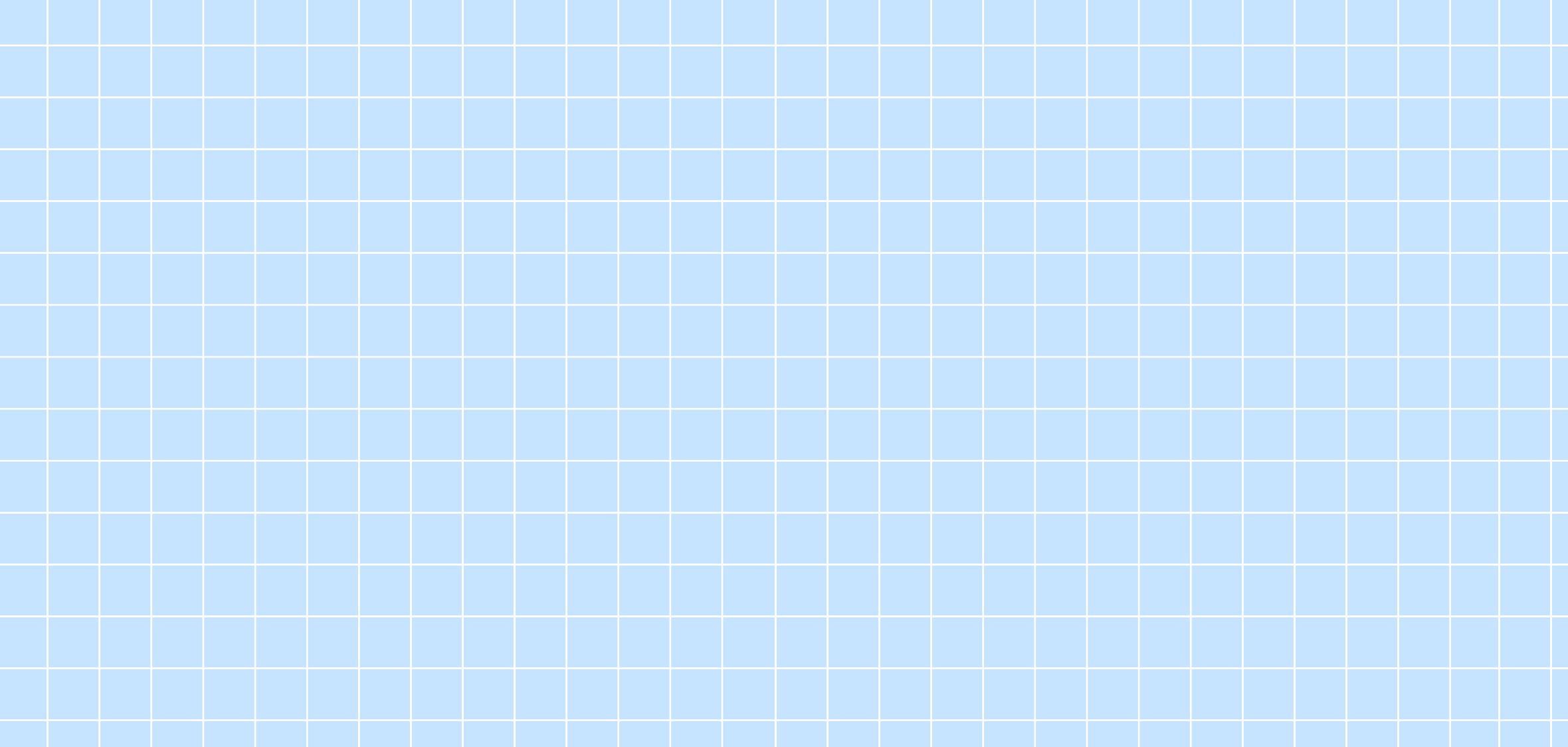 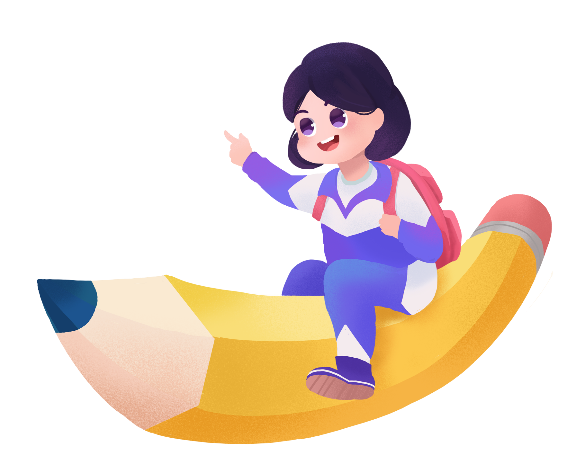 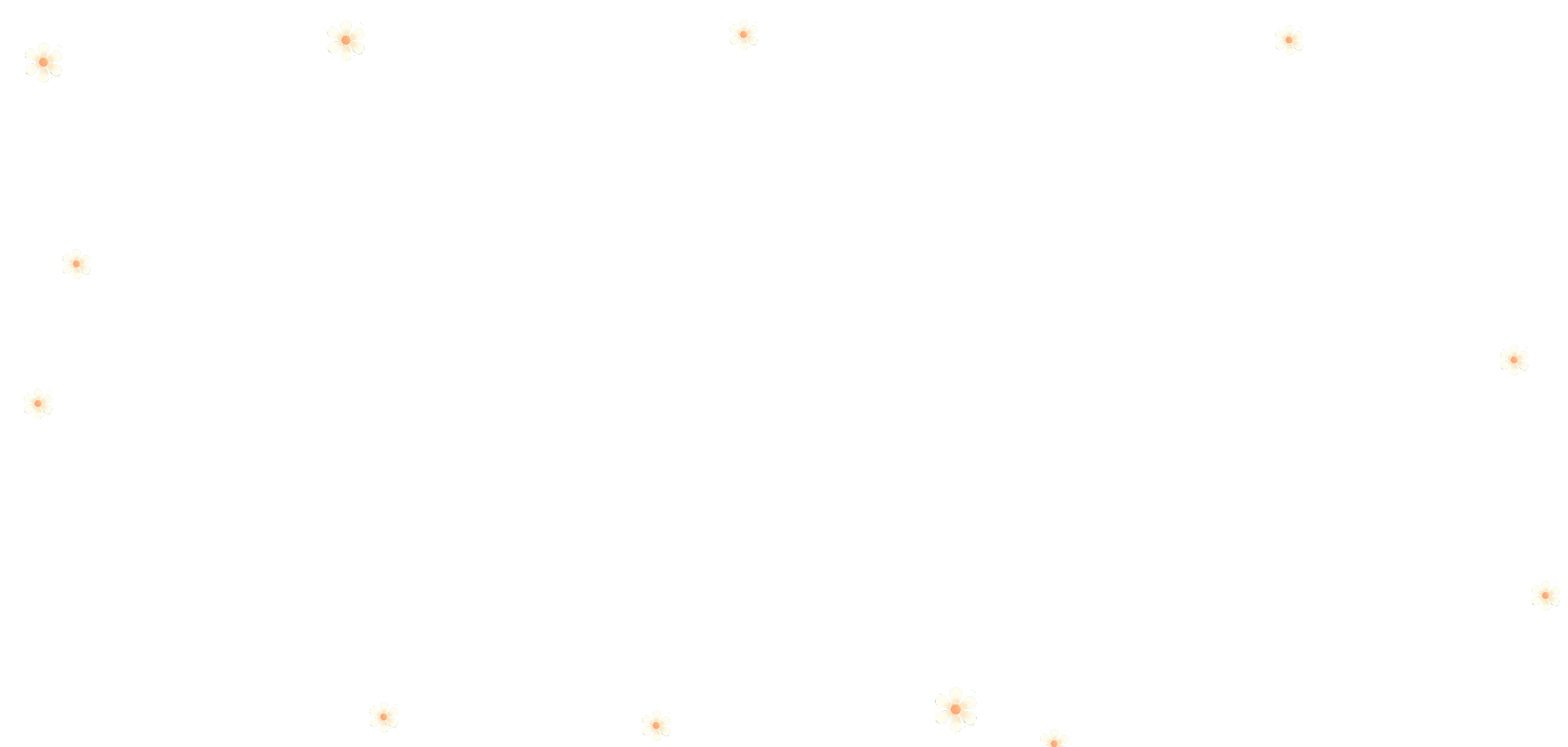 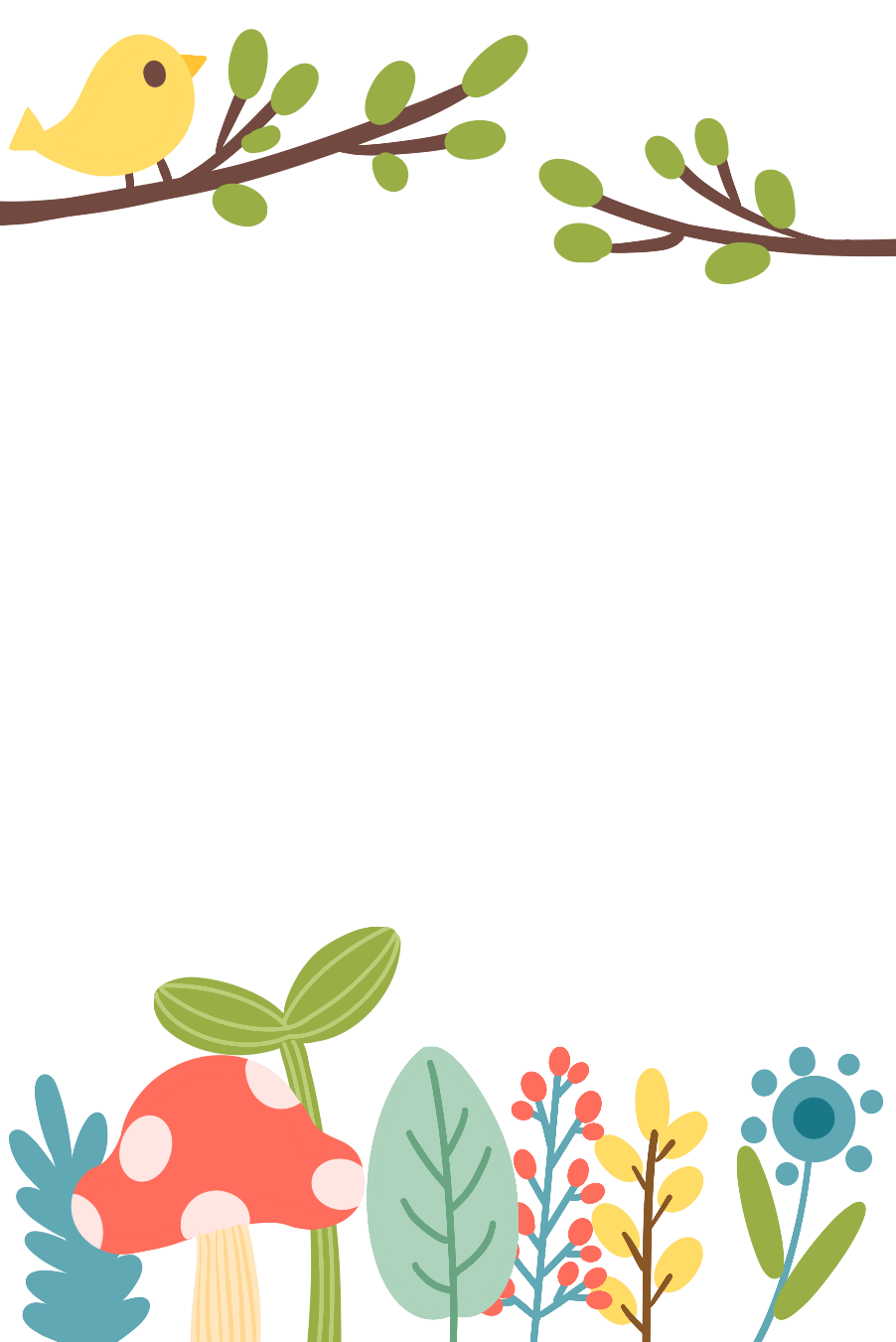 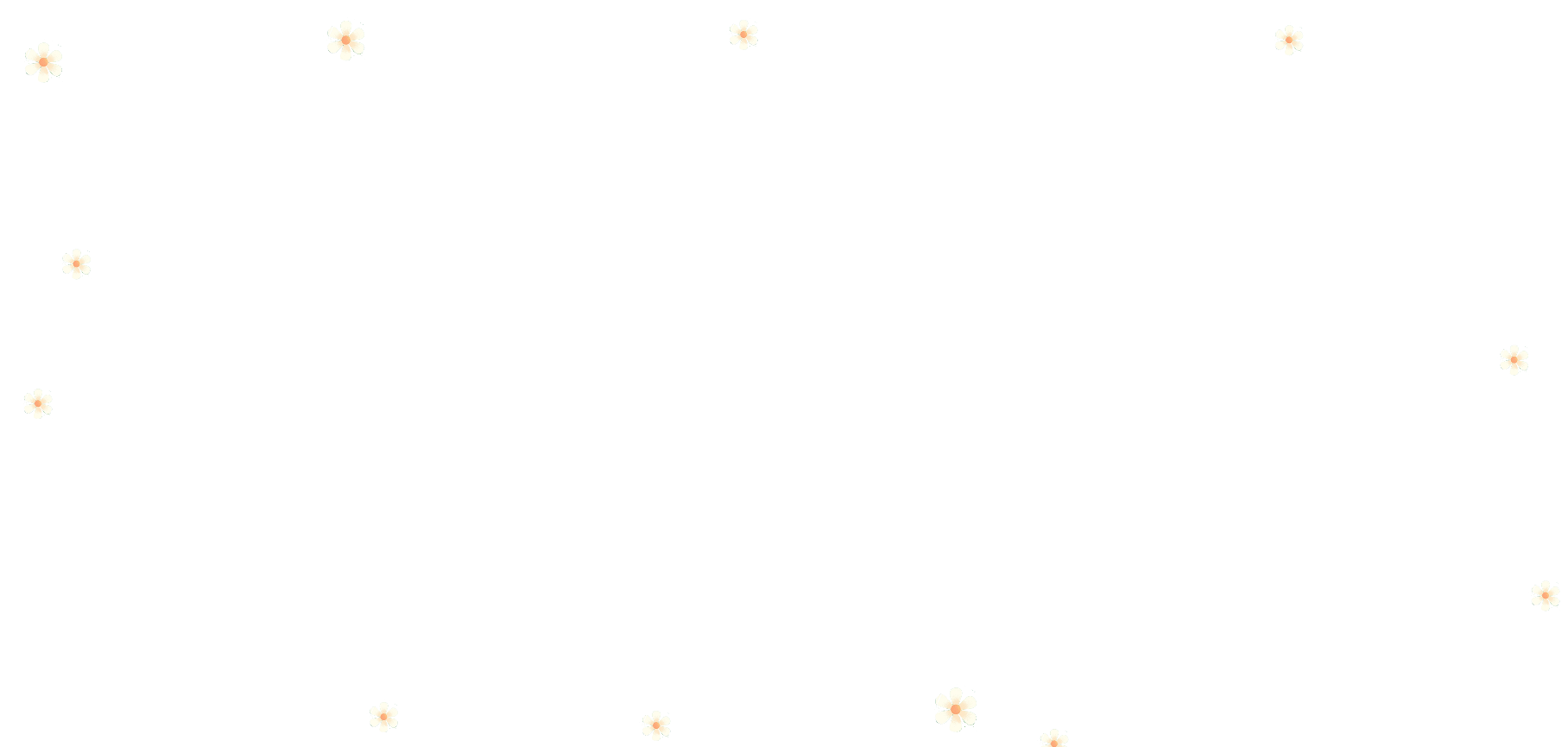 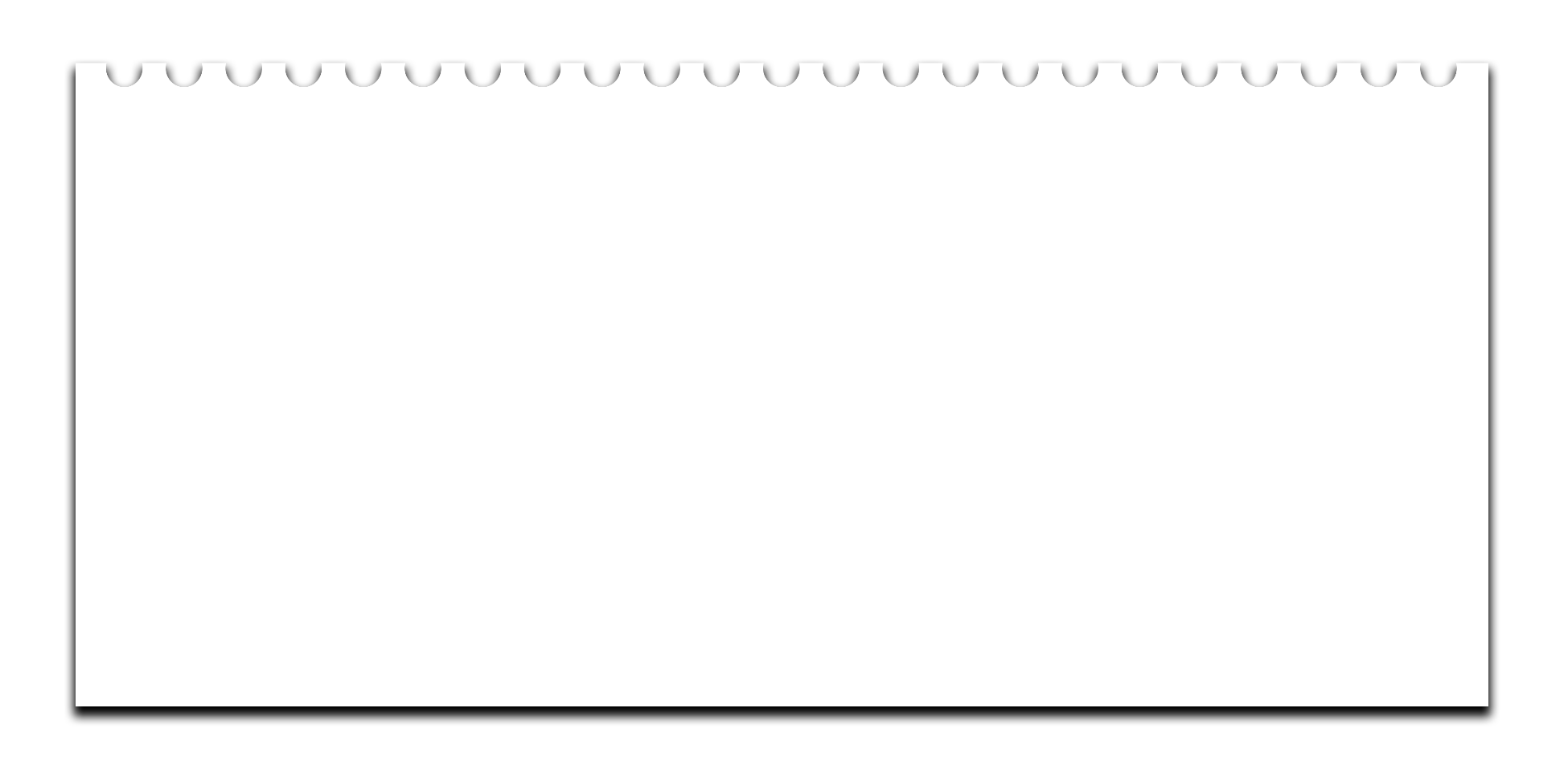 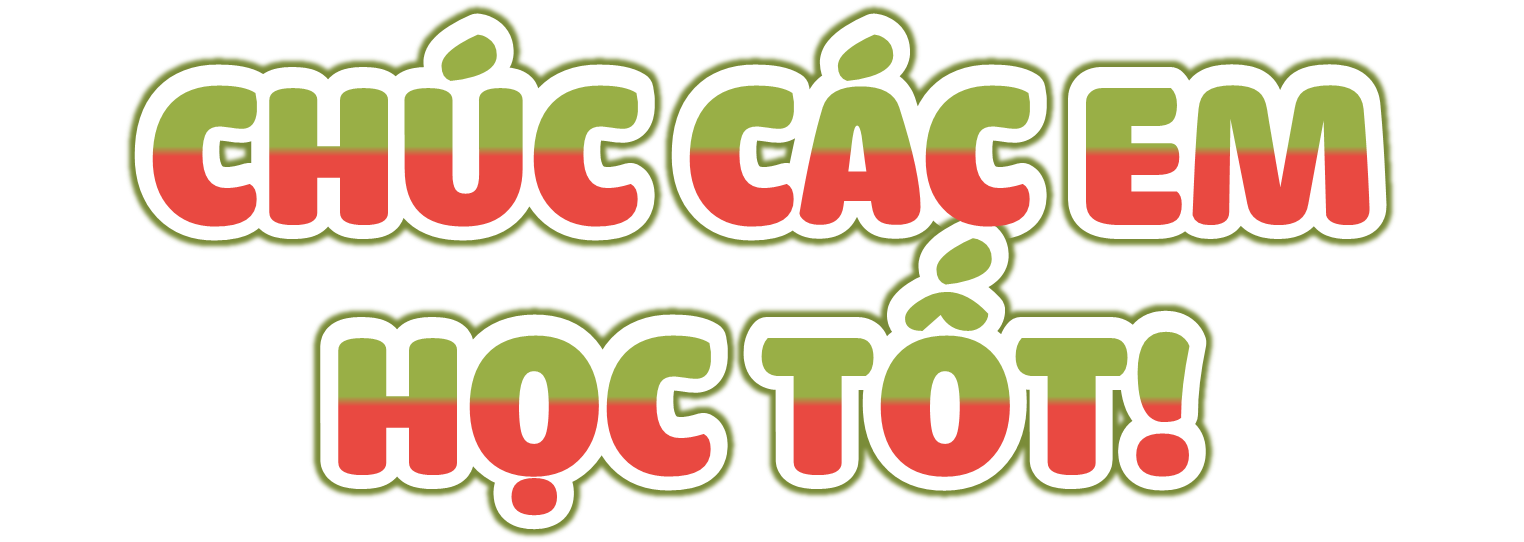 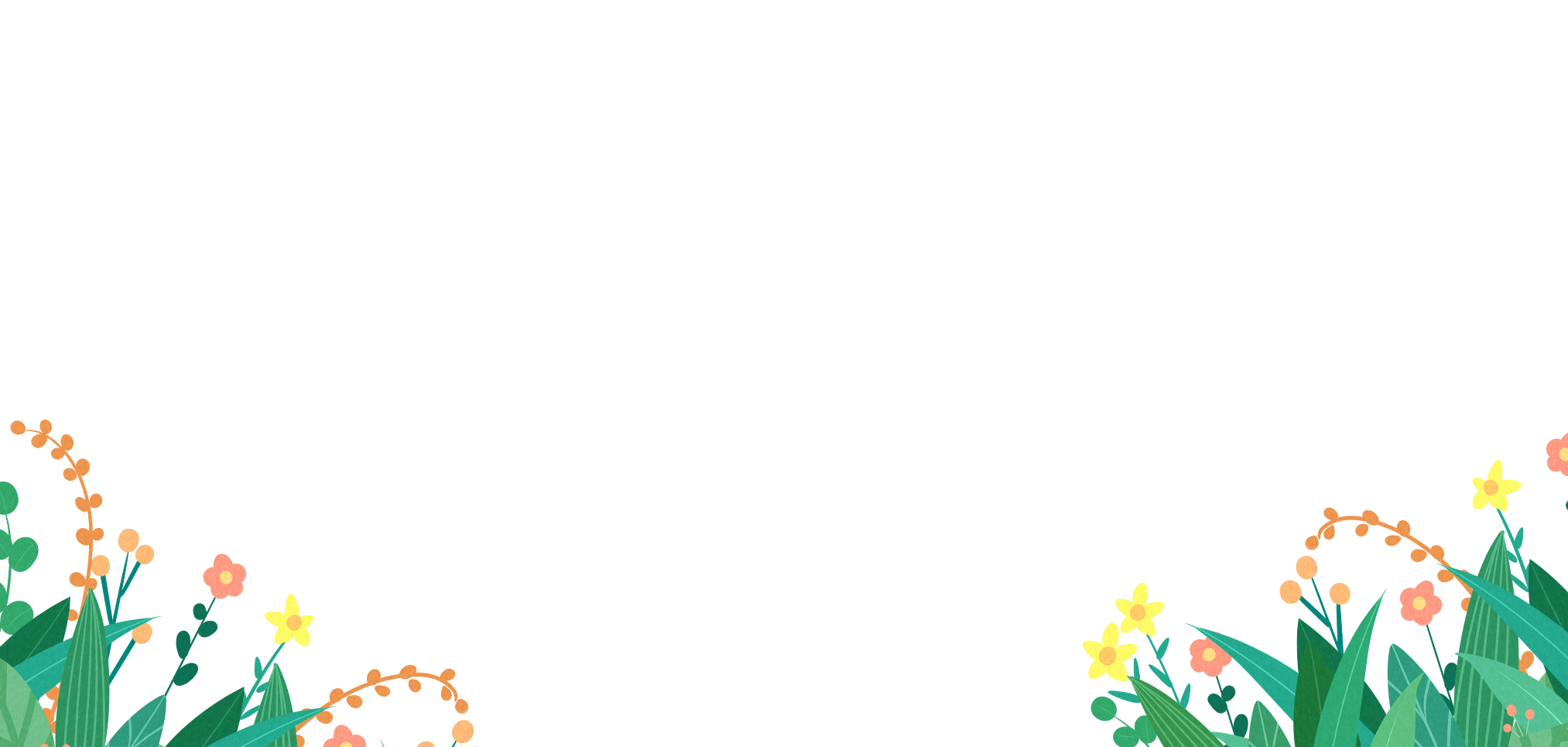 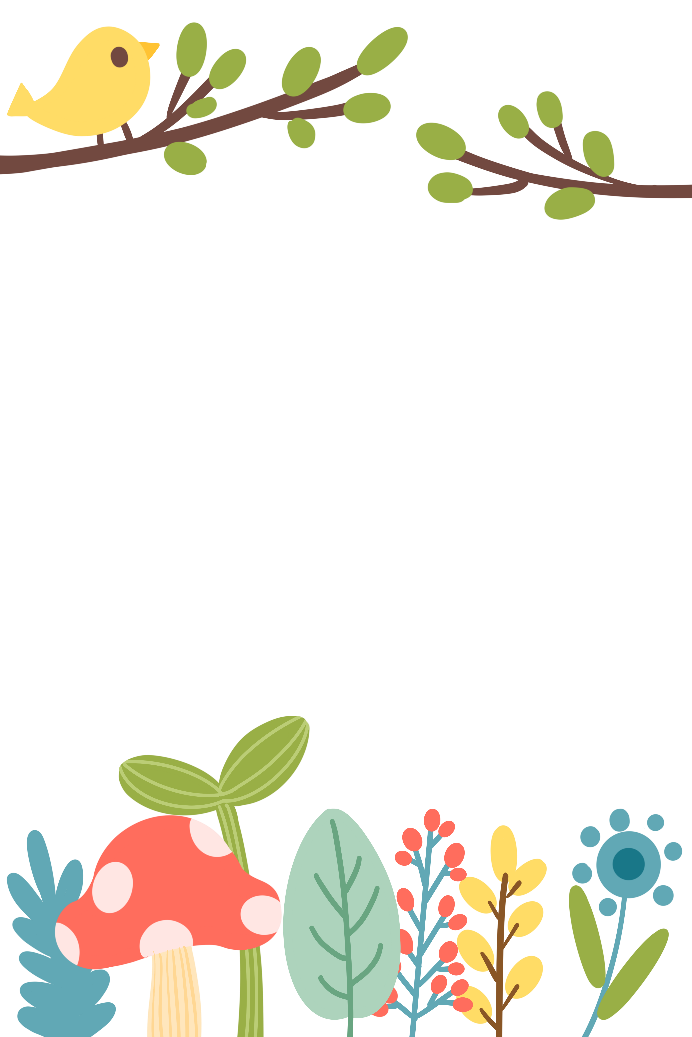 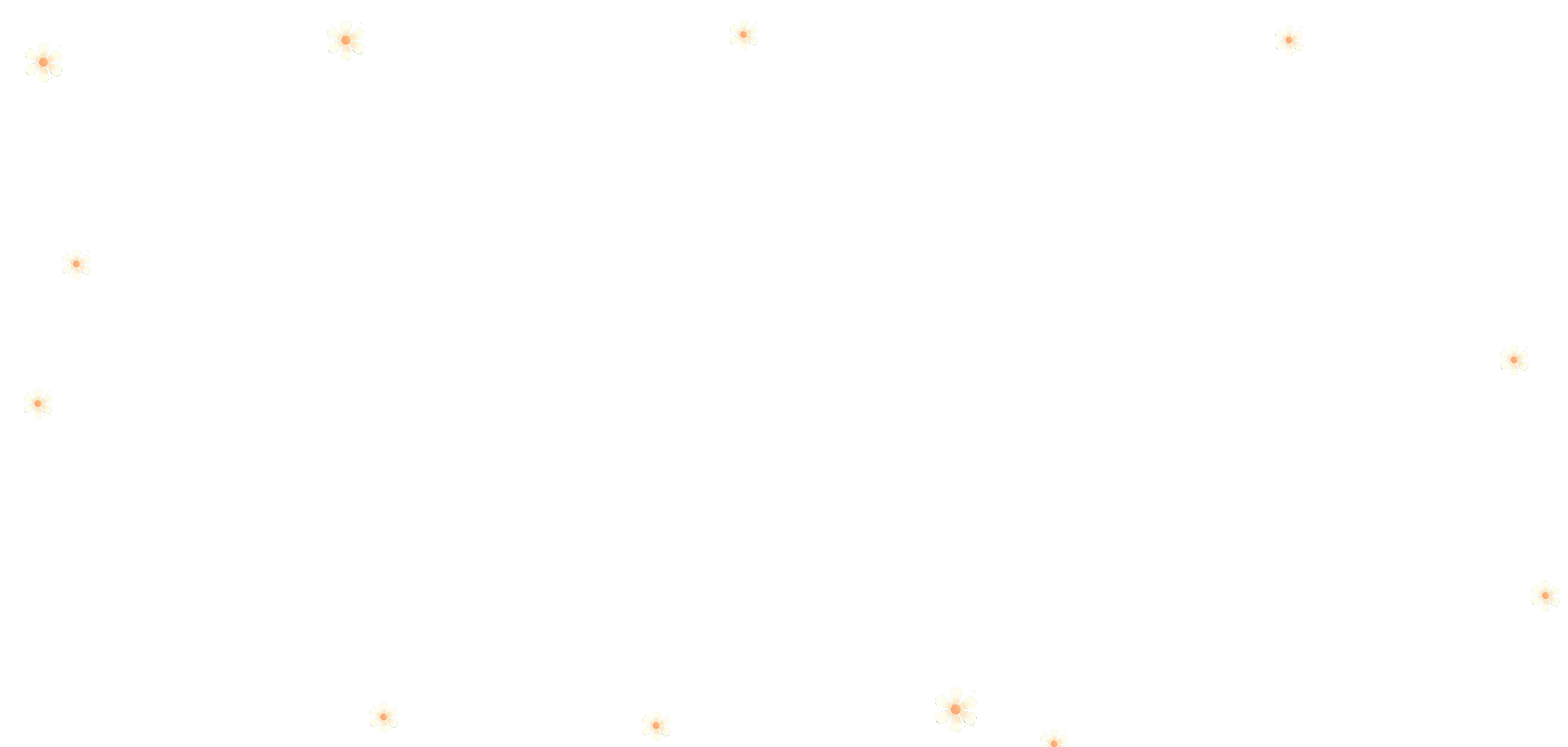